Peningamál 2016/4
Myndir
Peningamál 2016/4
Kafli I
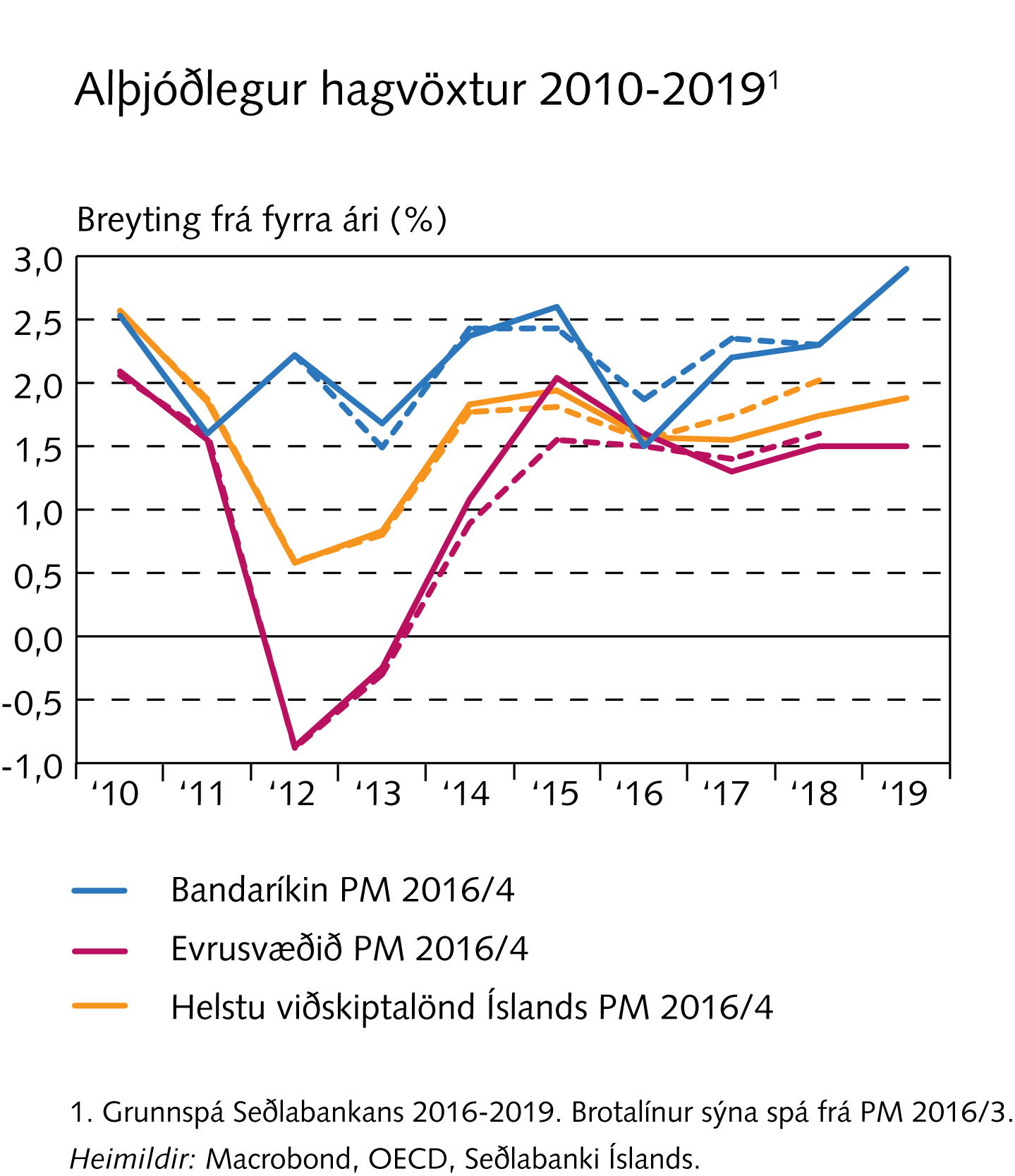 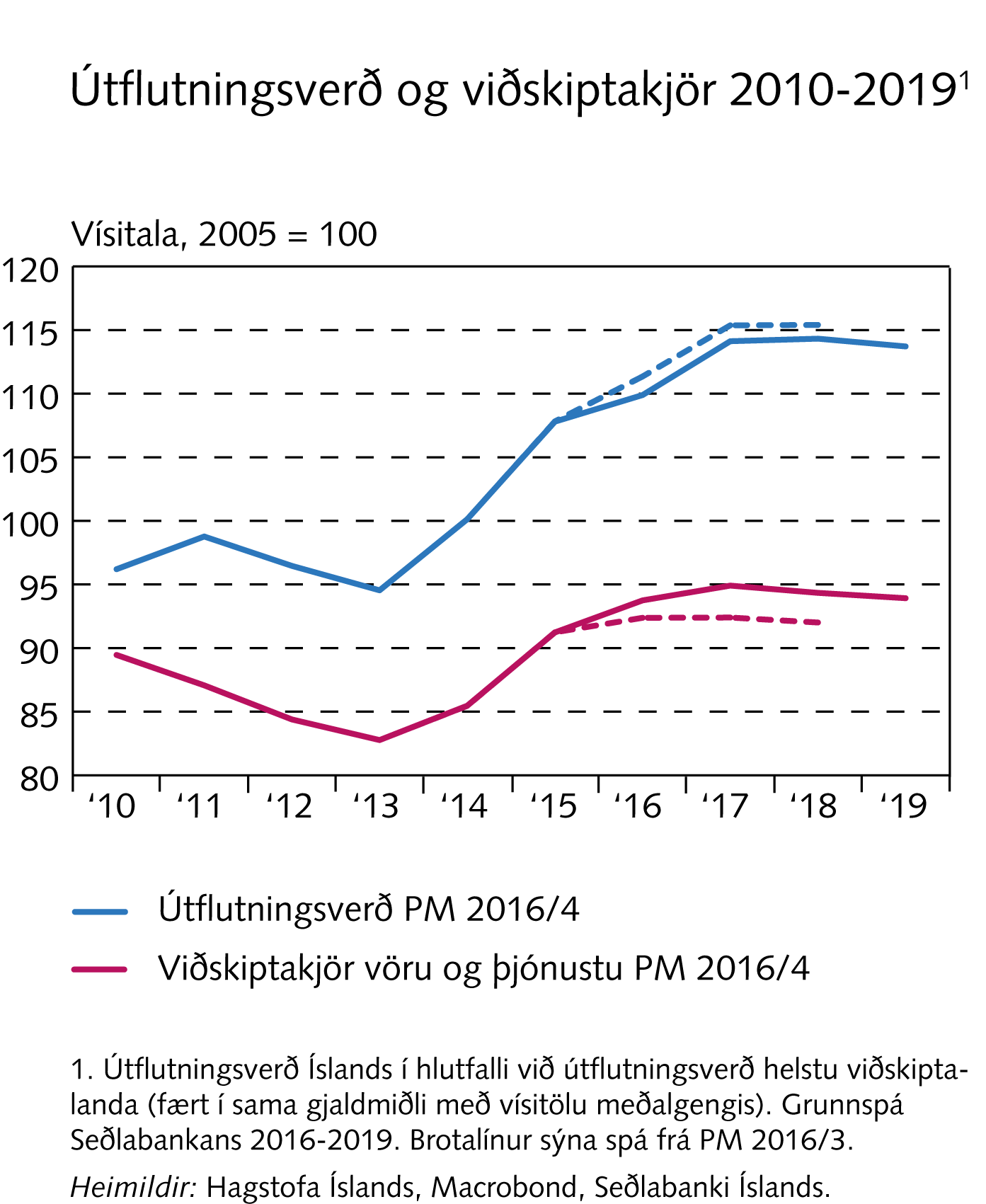 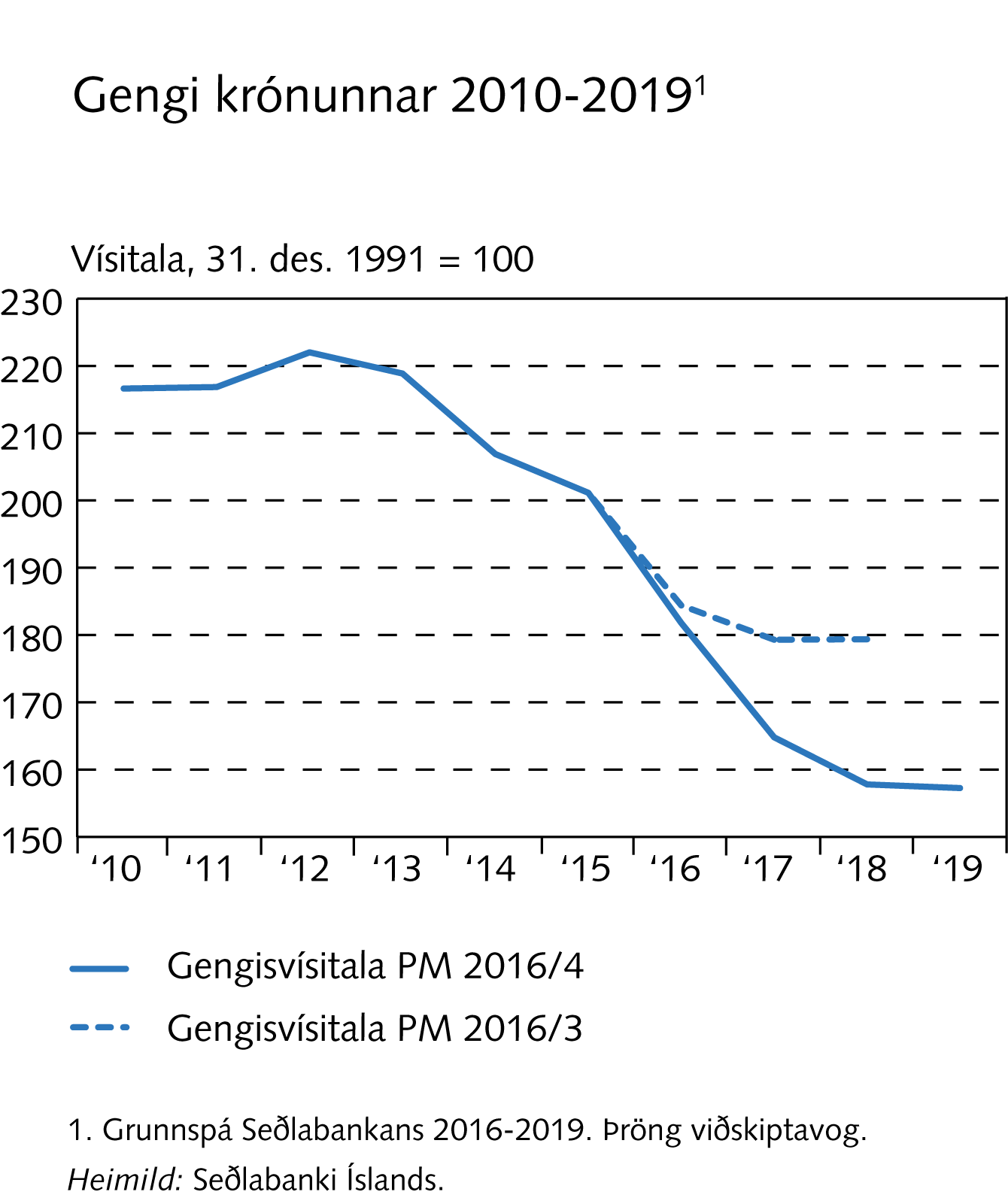 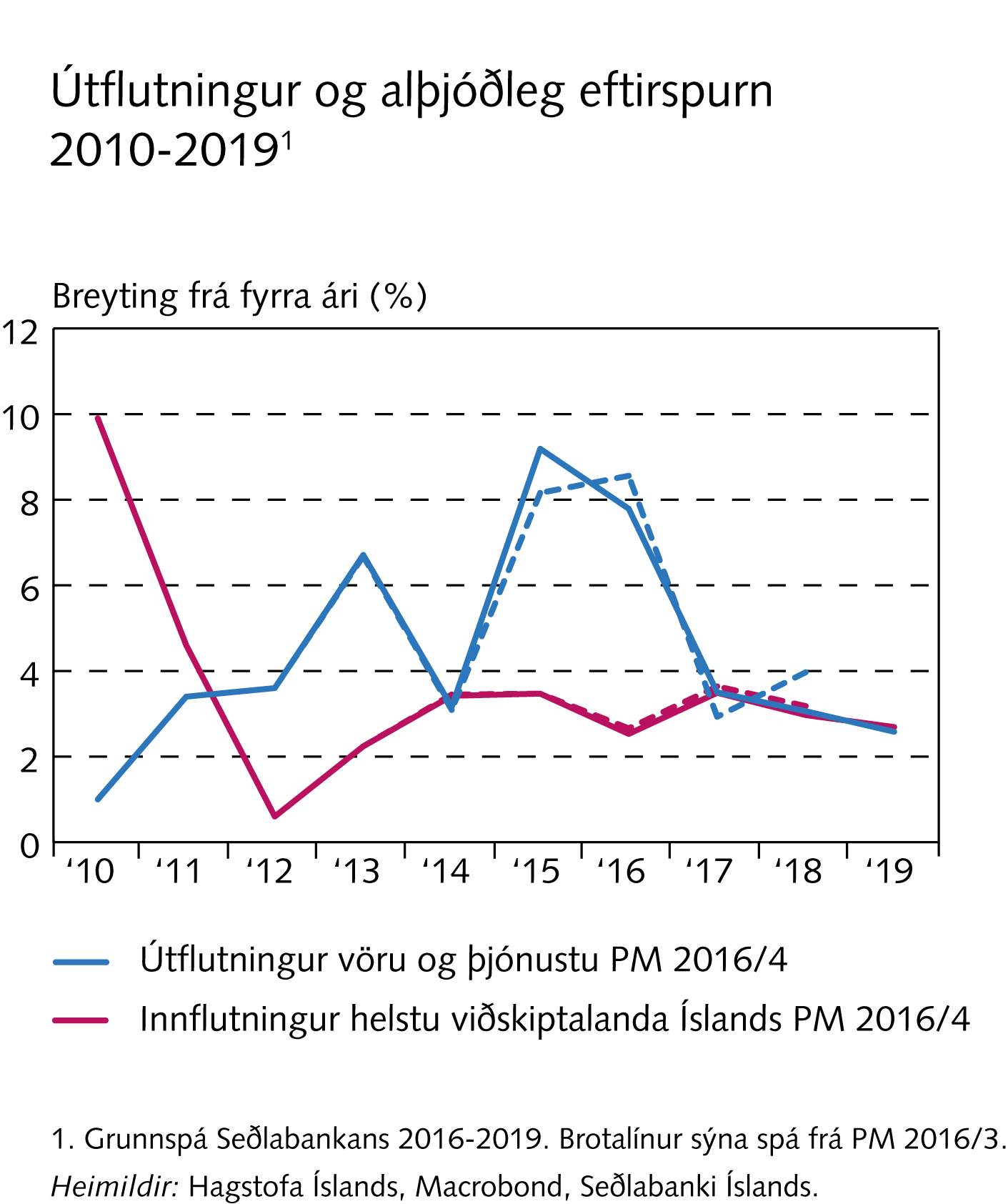 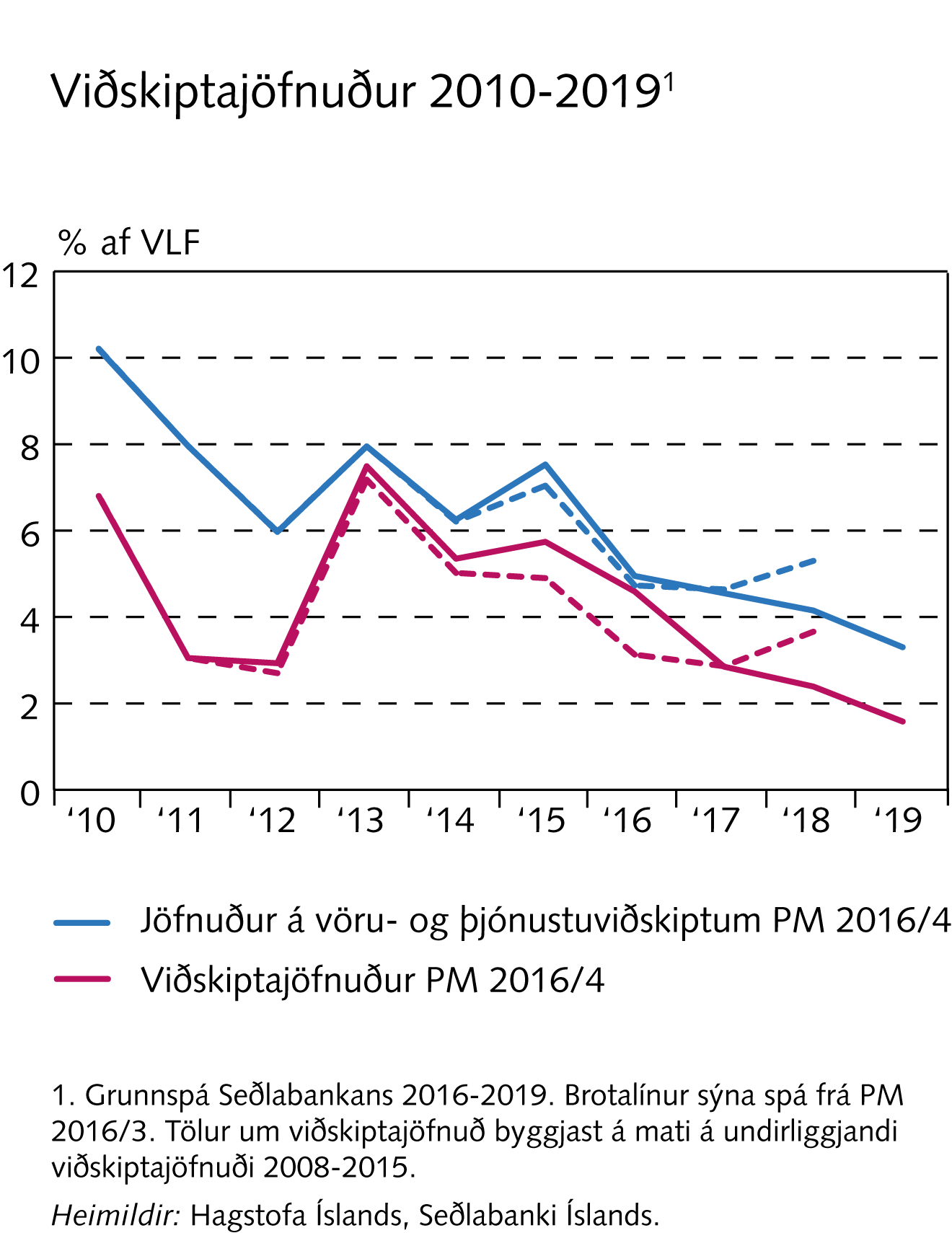 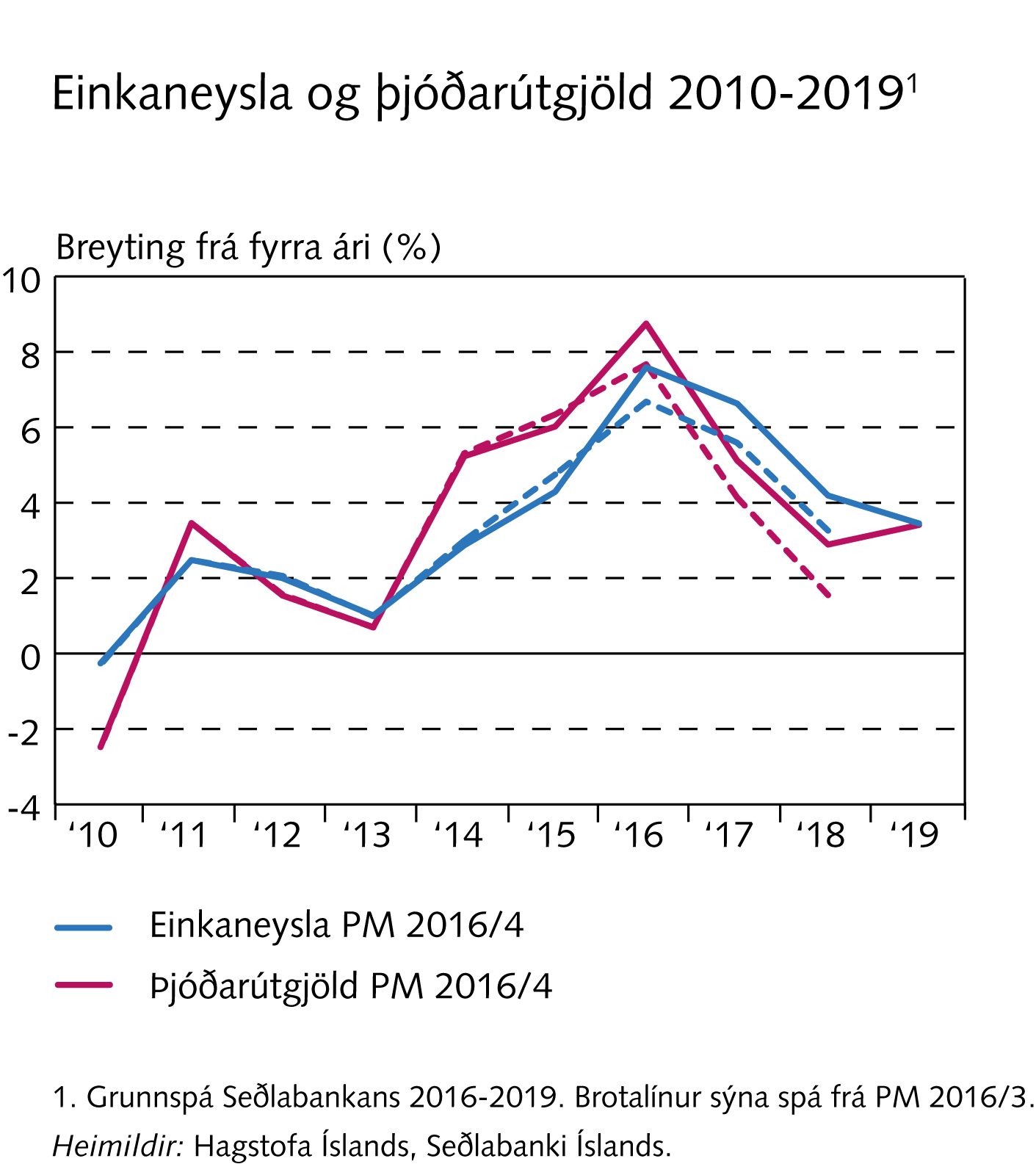 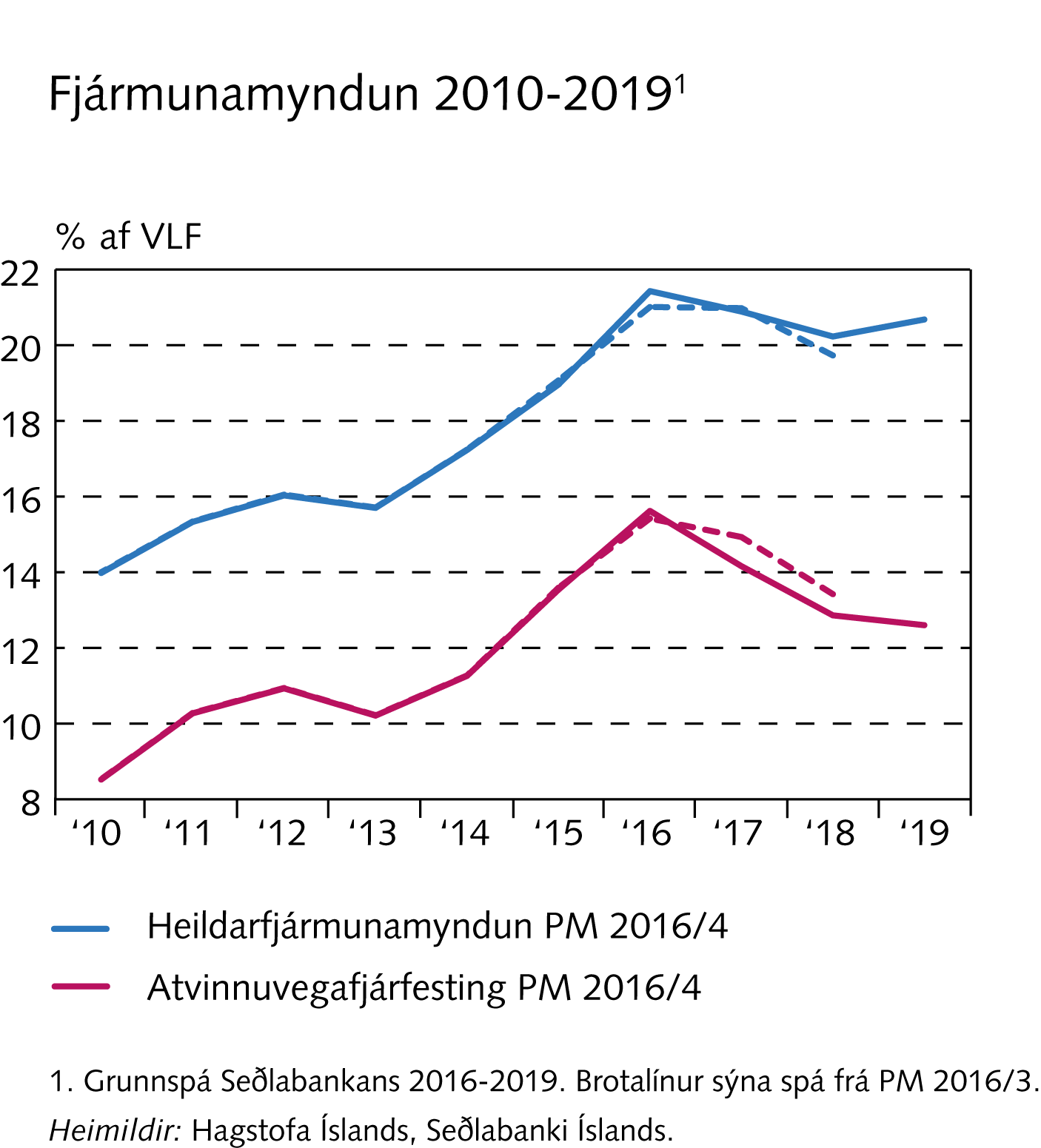 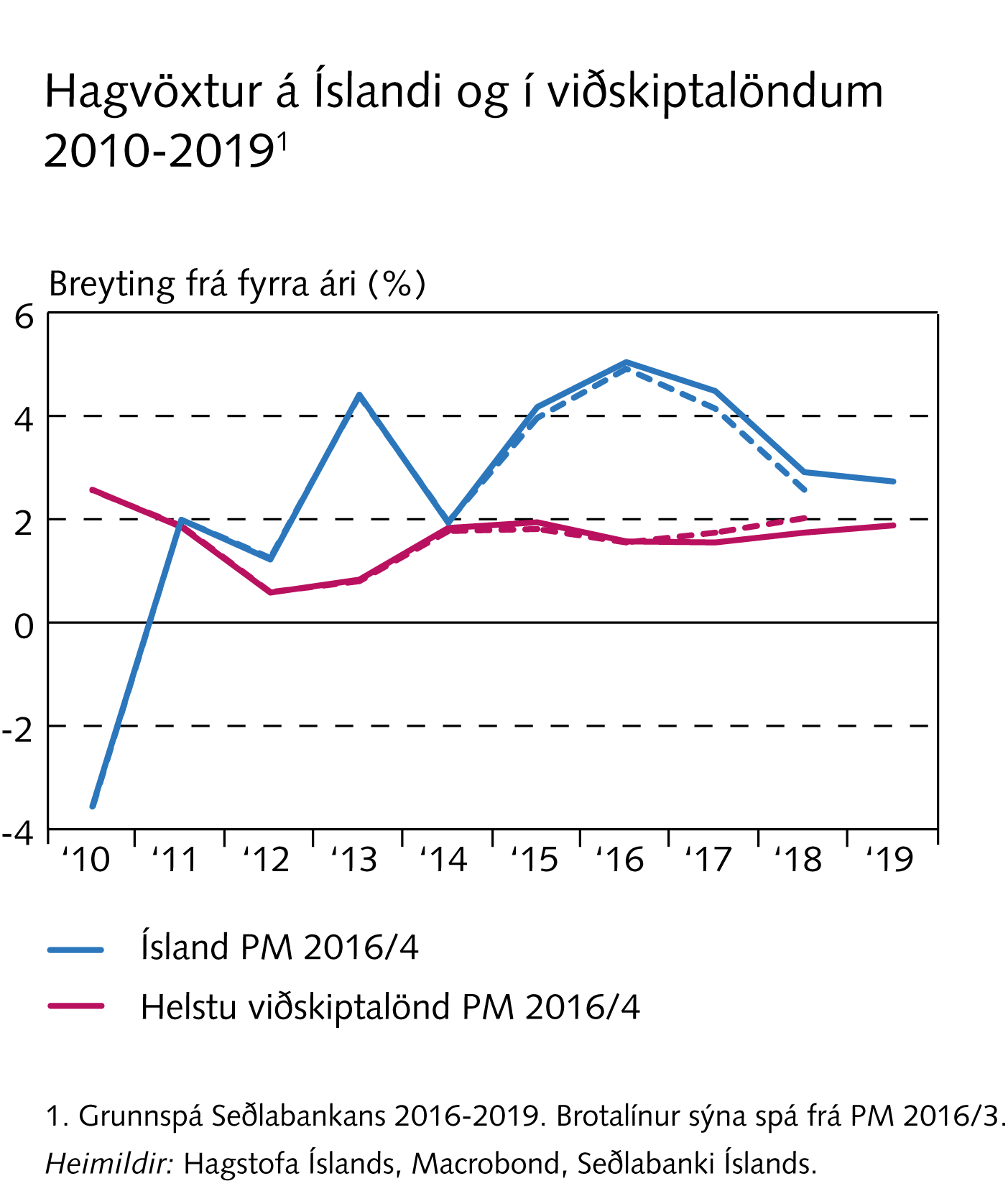 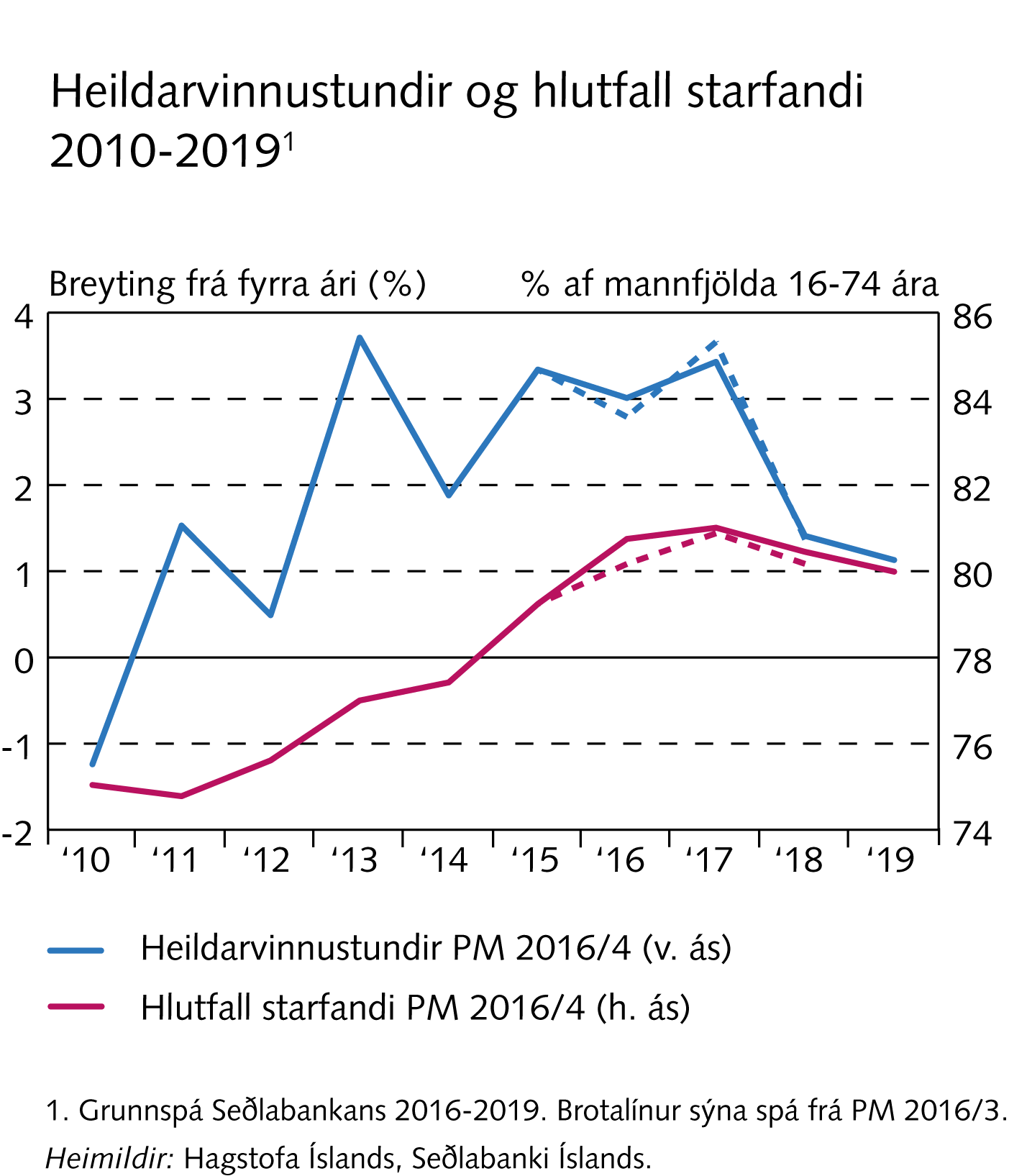 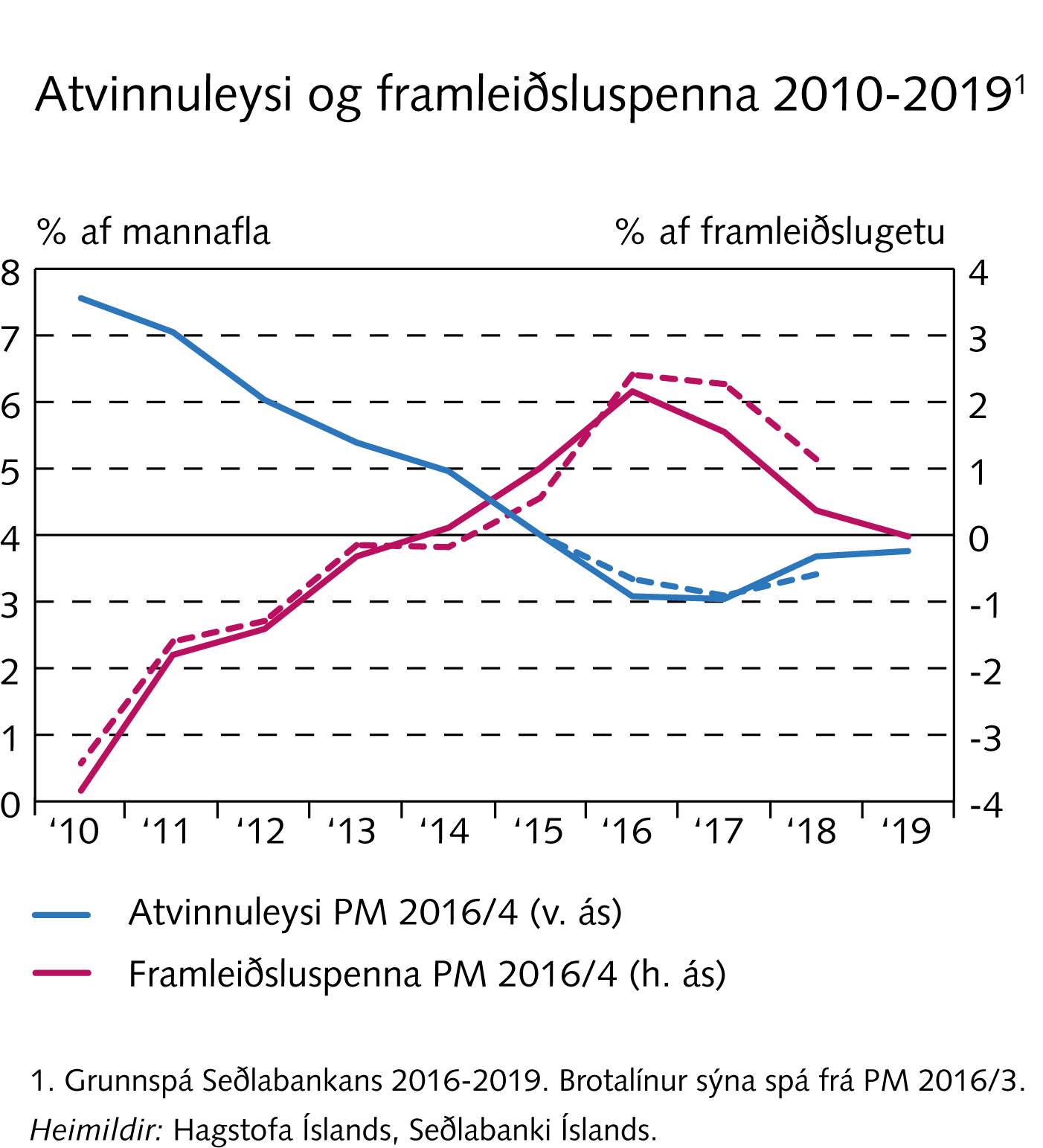 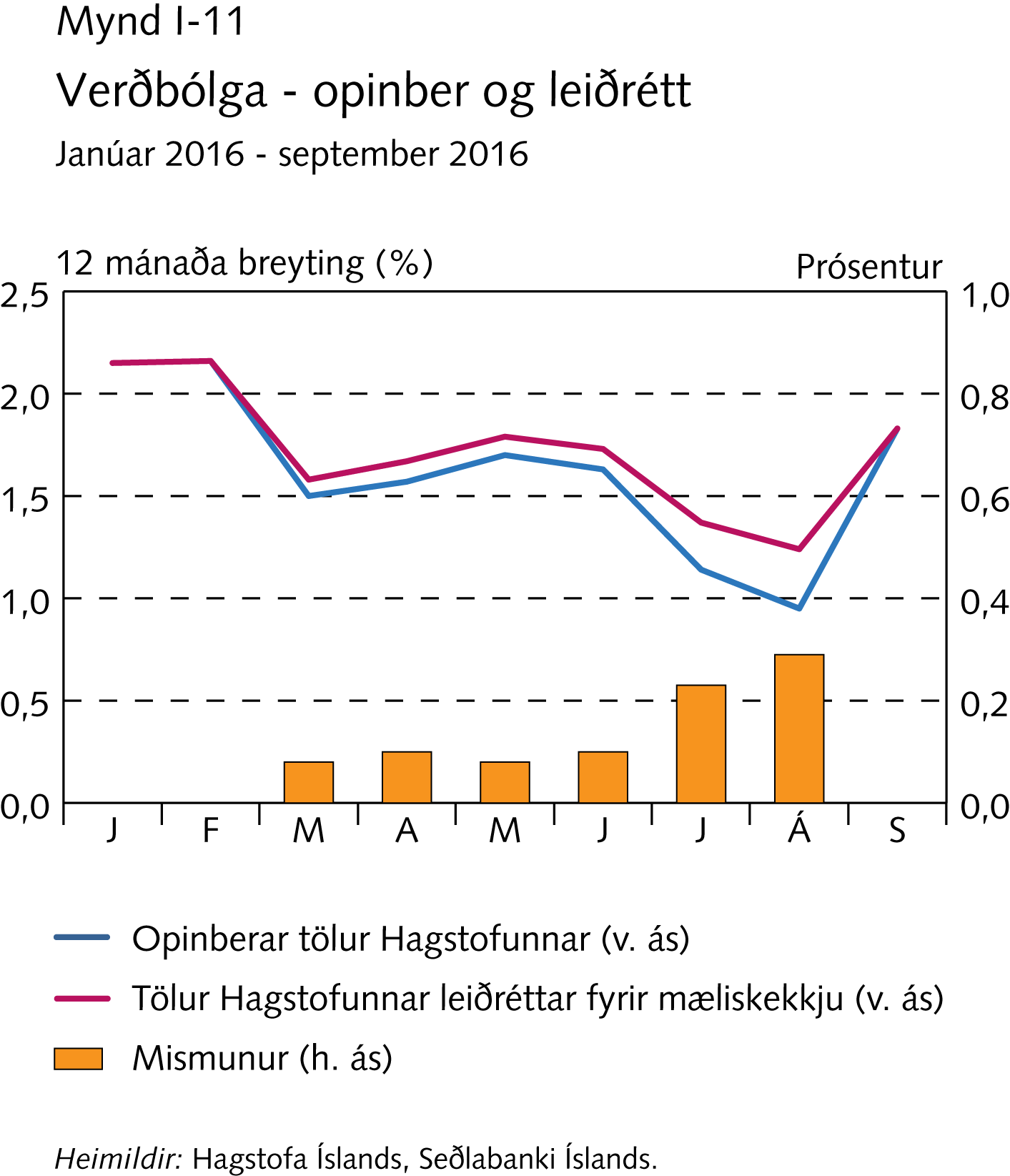 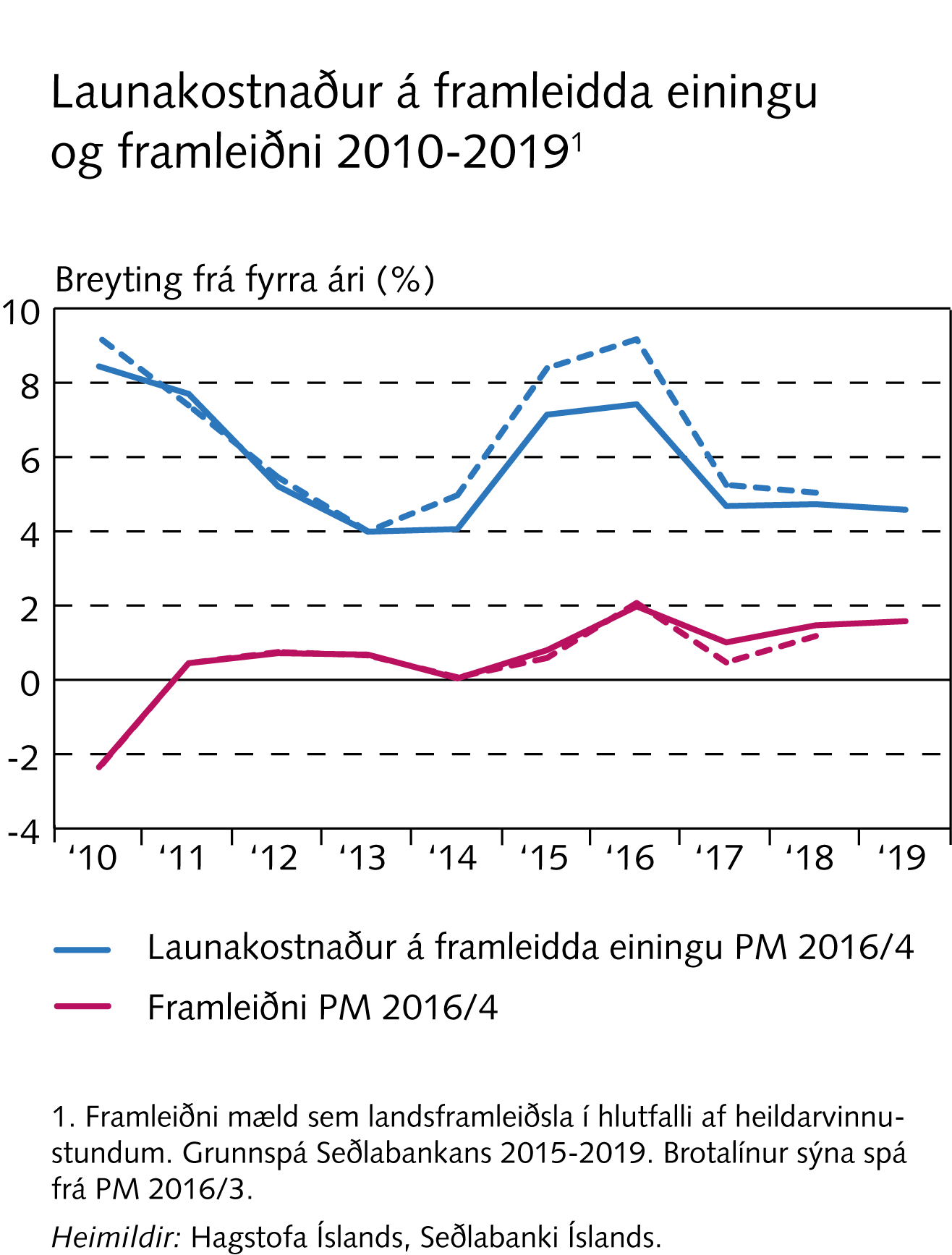 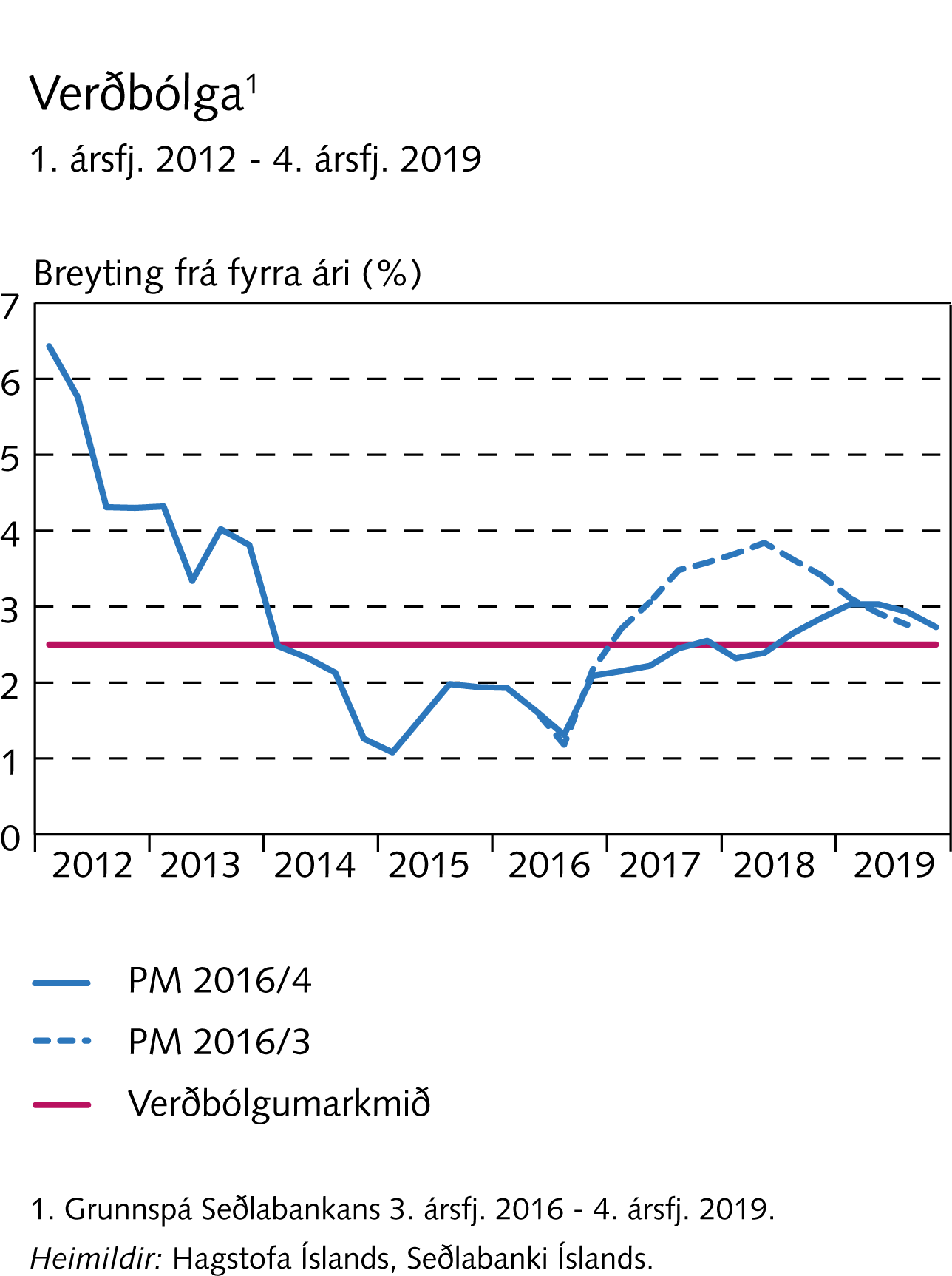 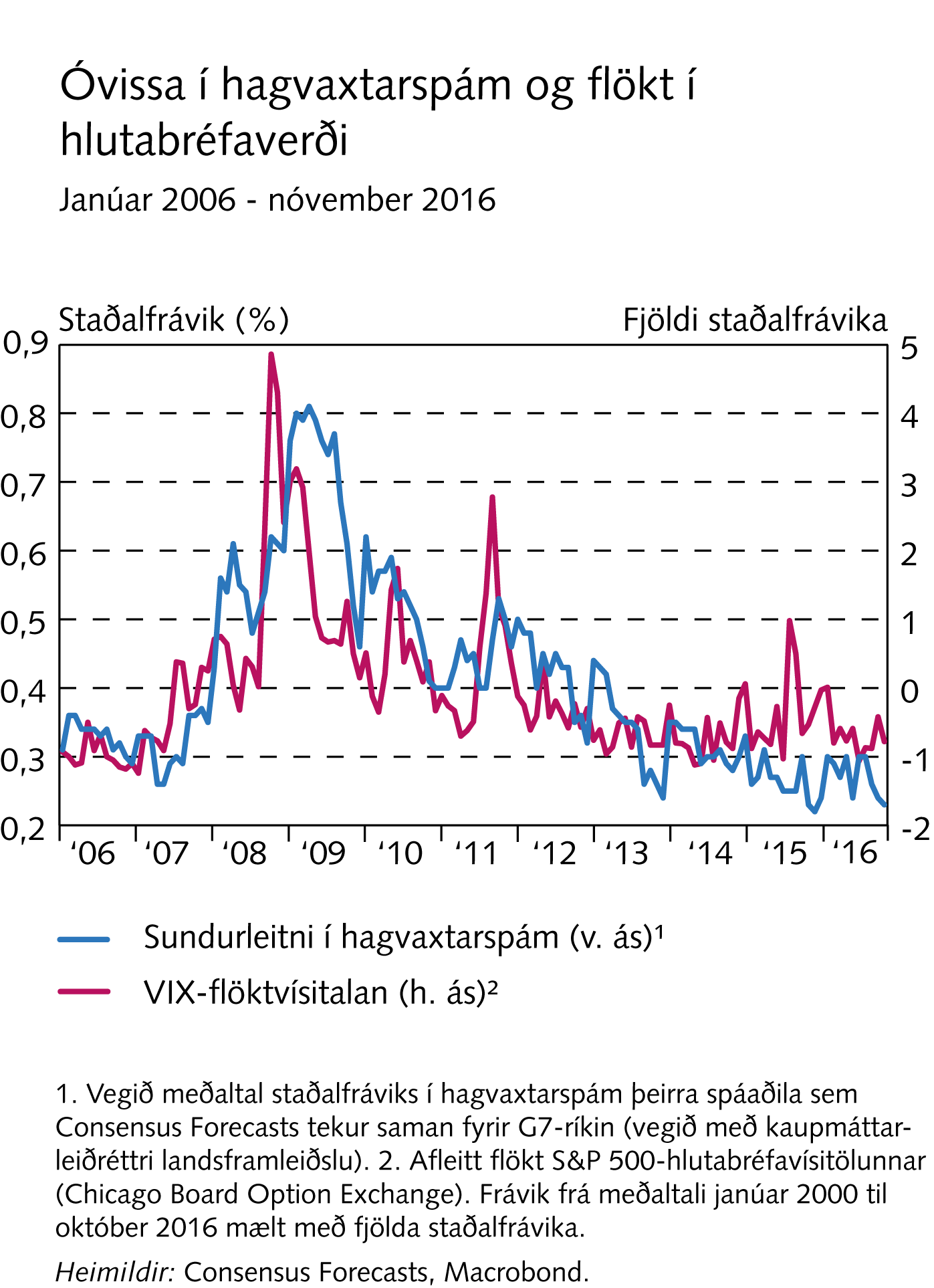 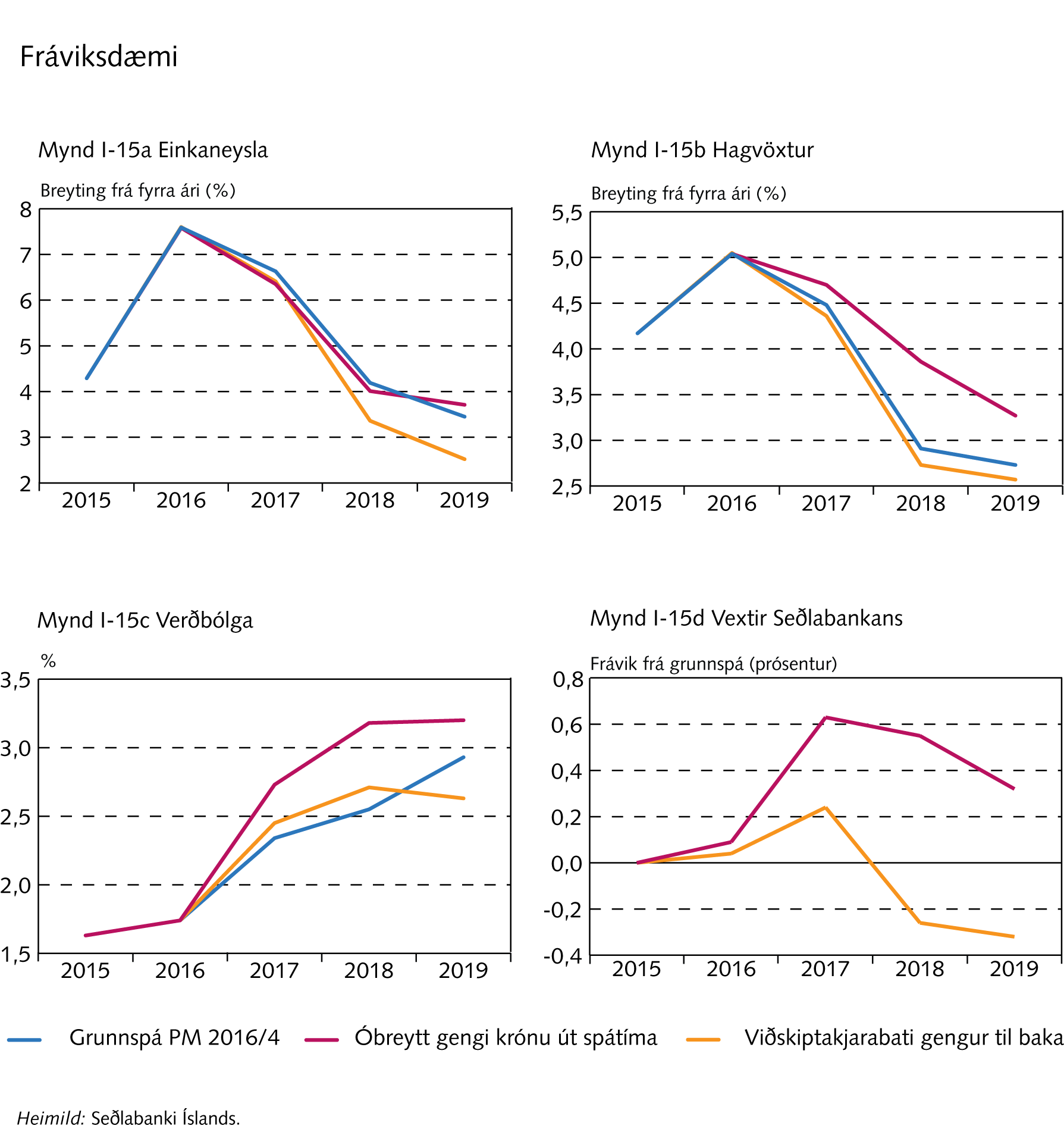 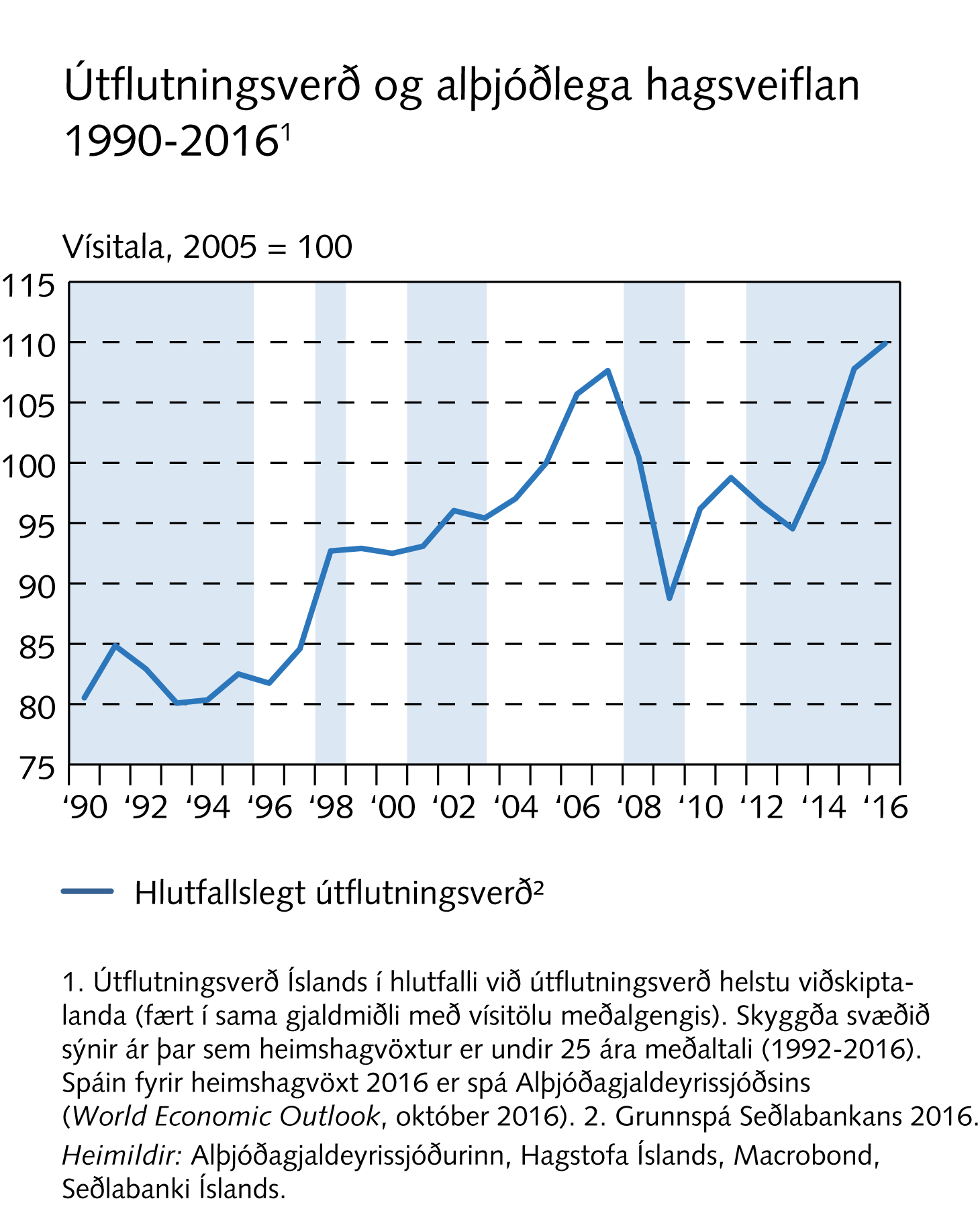 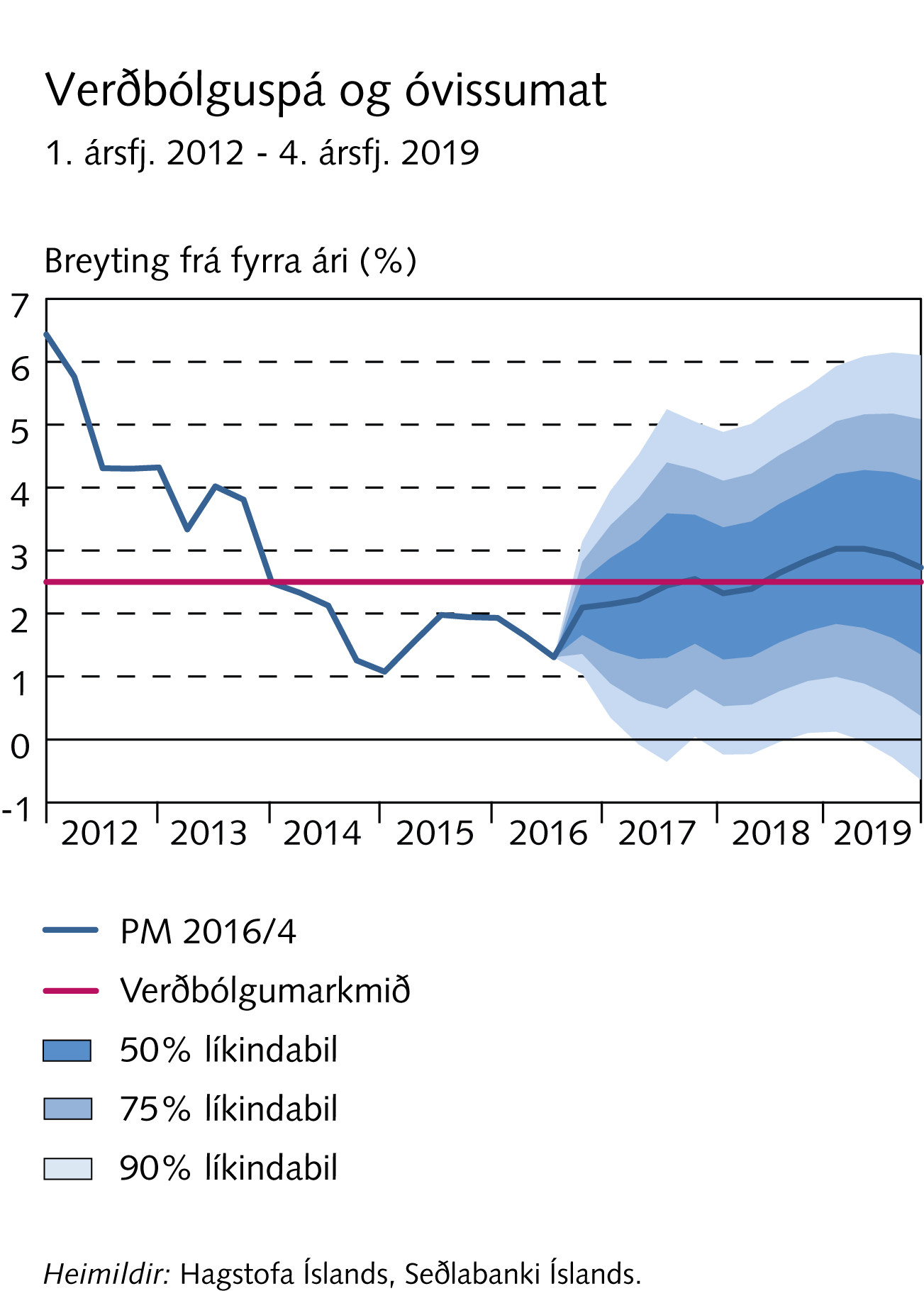 Peningamál 2016/4
Kafli II
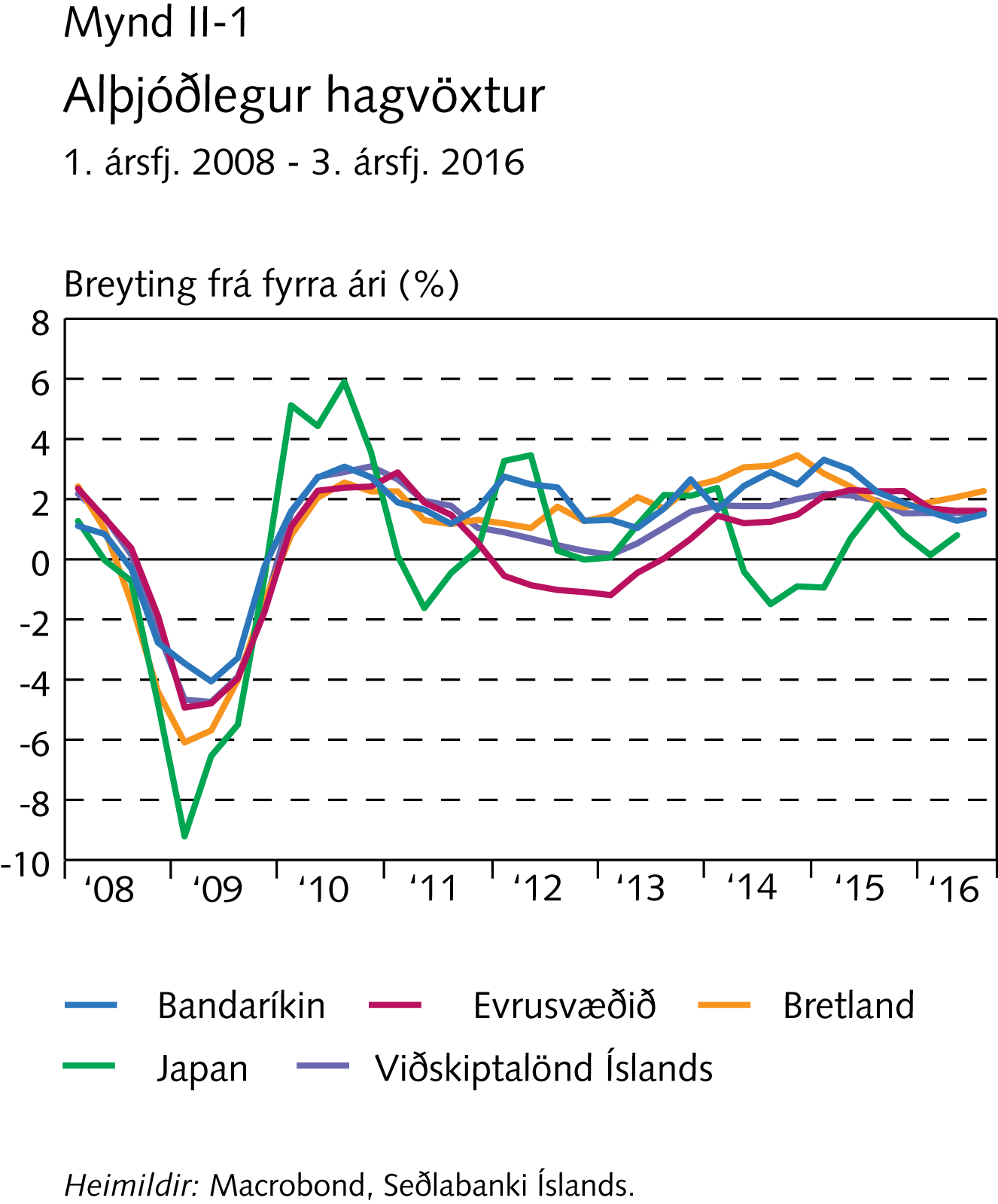 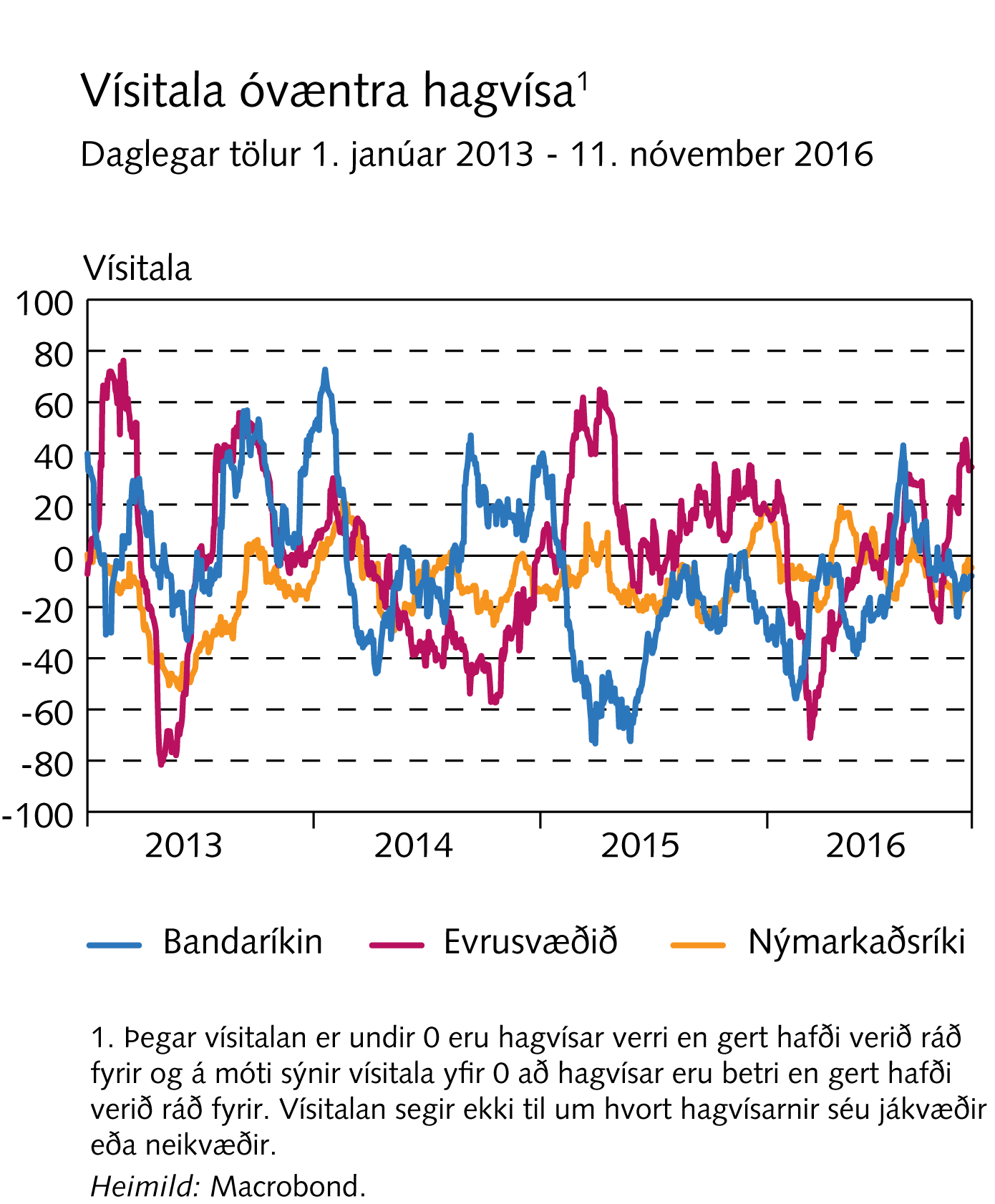 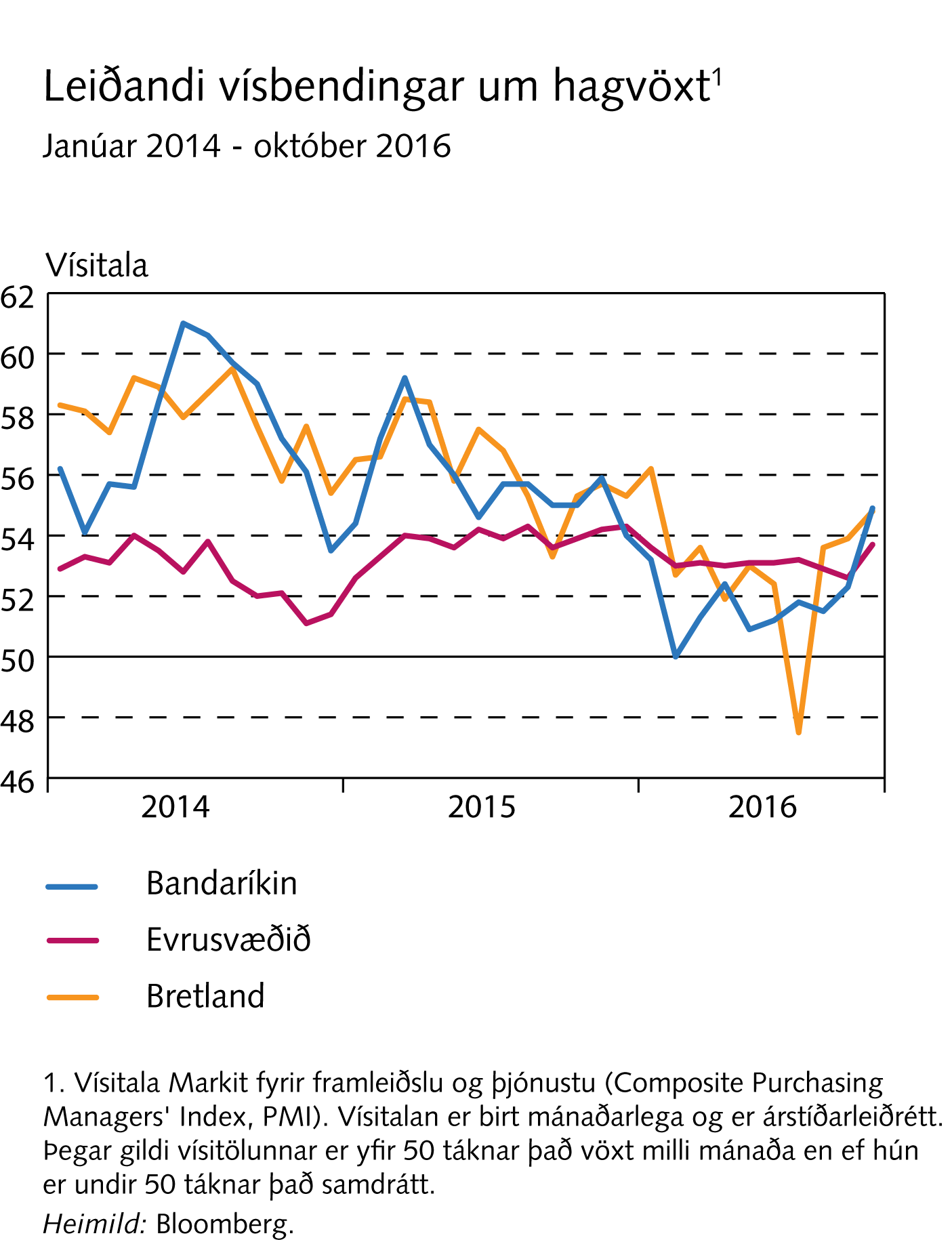 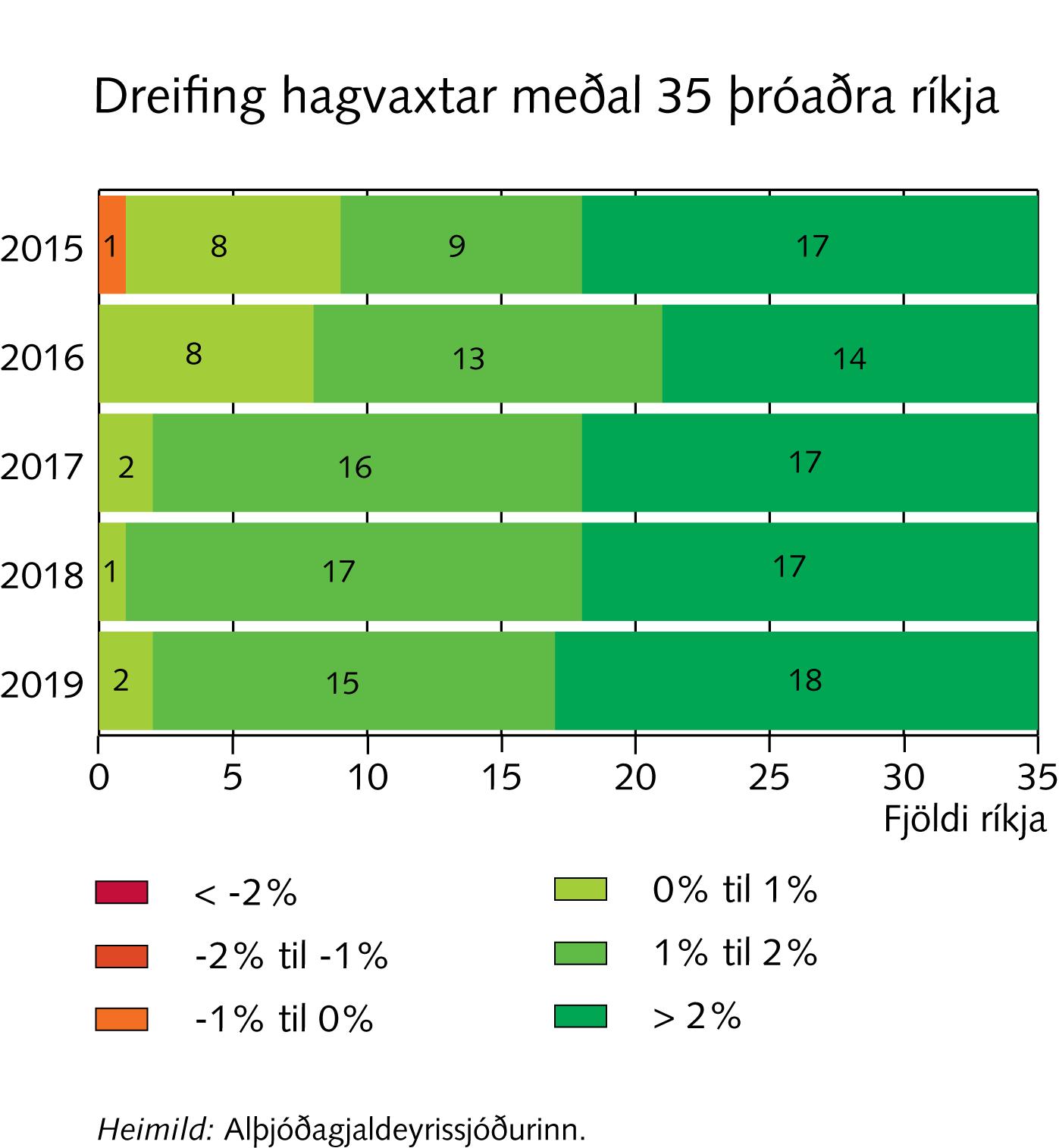 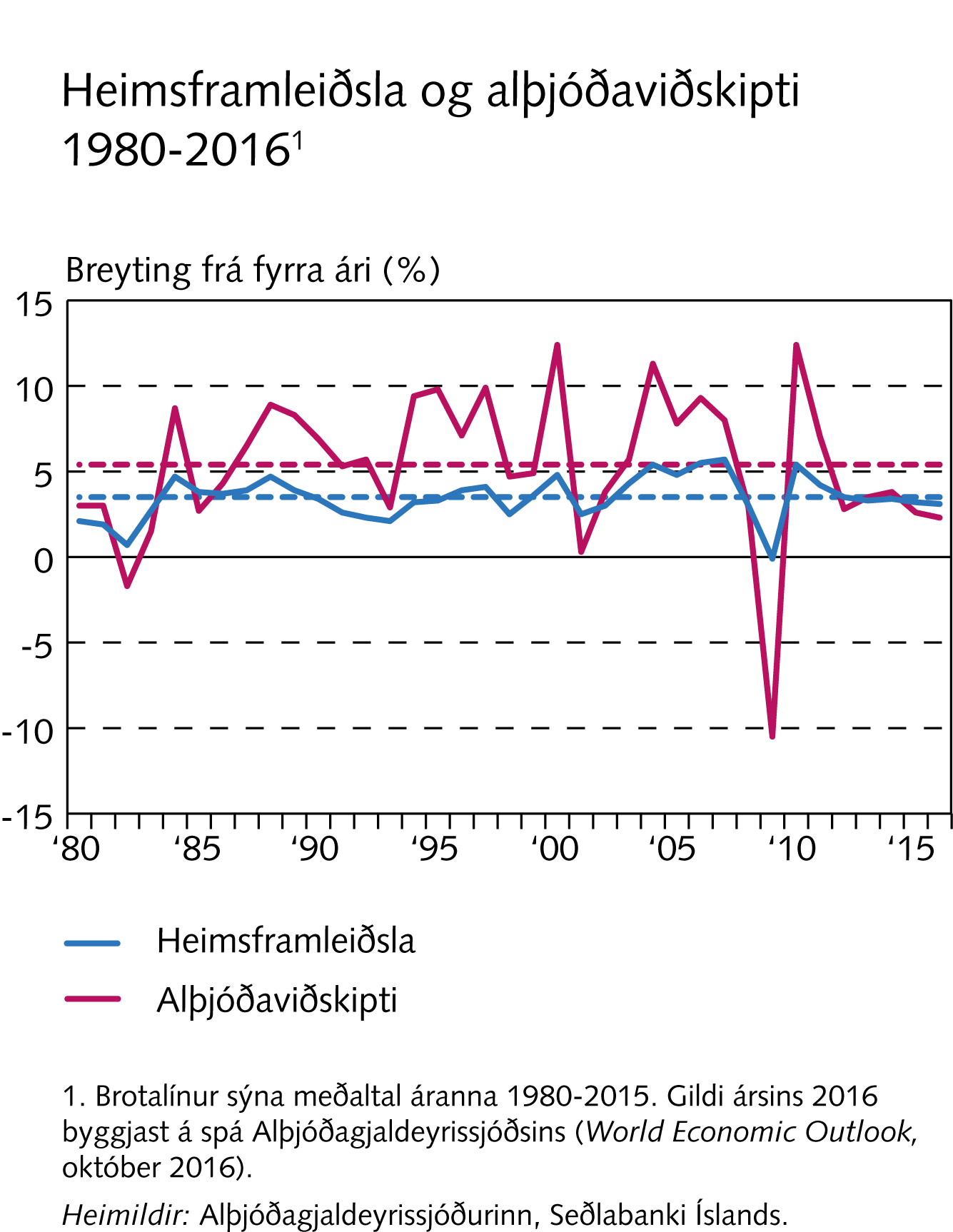 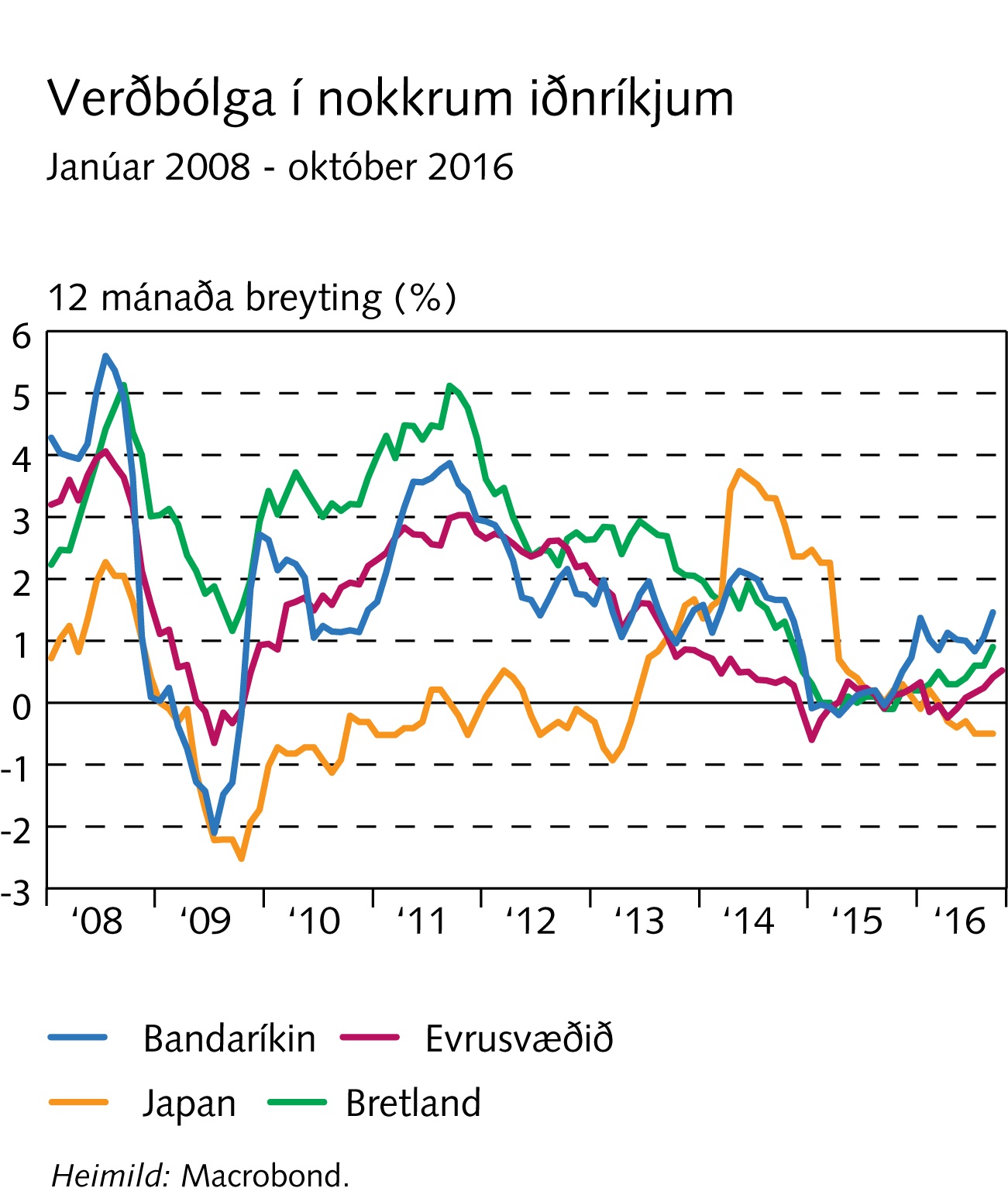 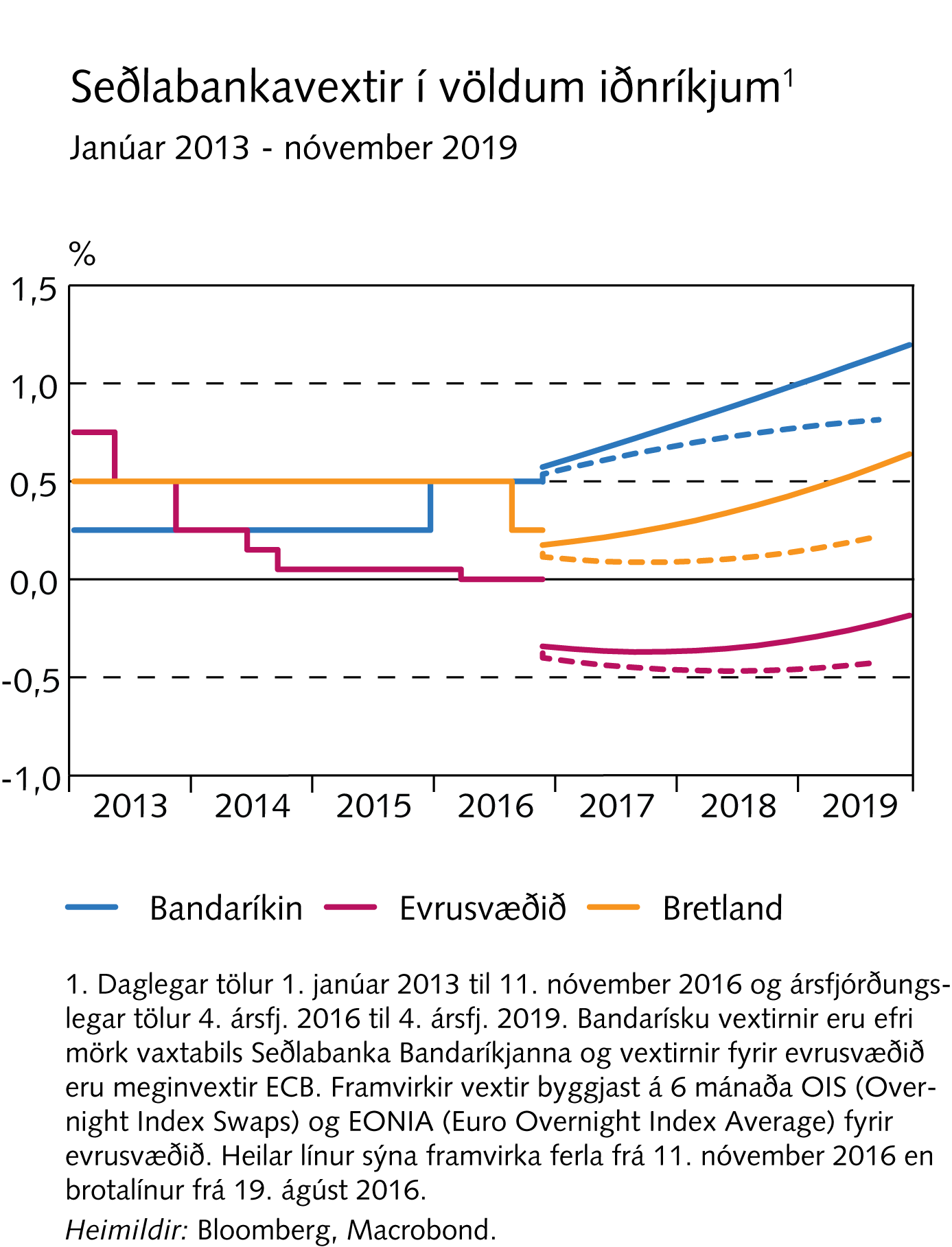 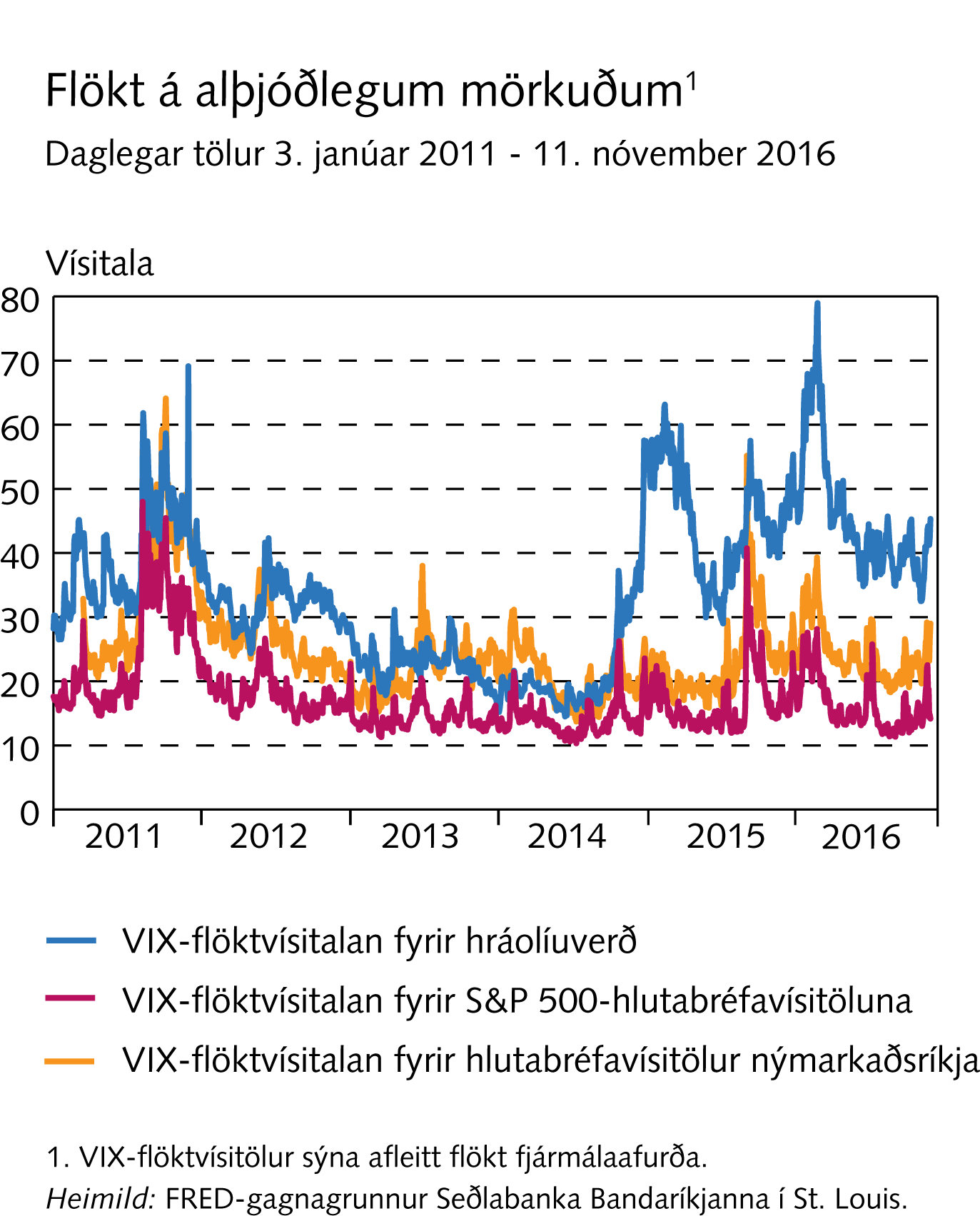 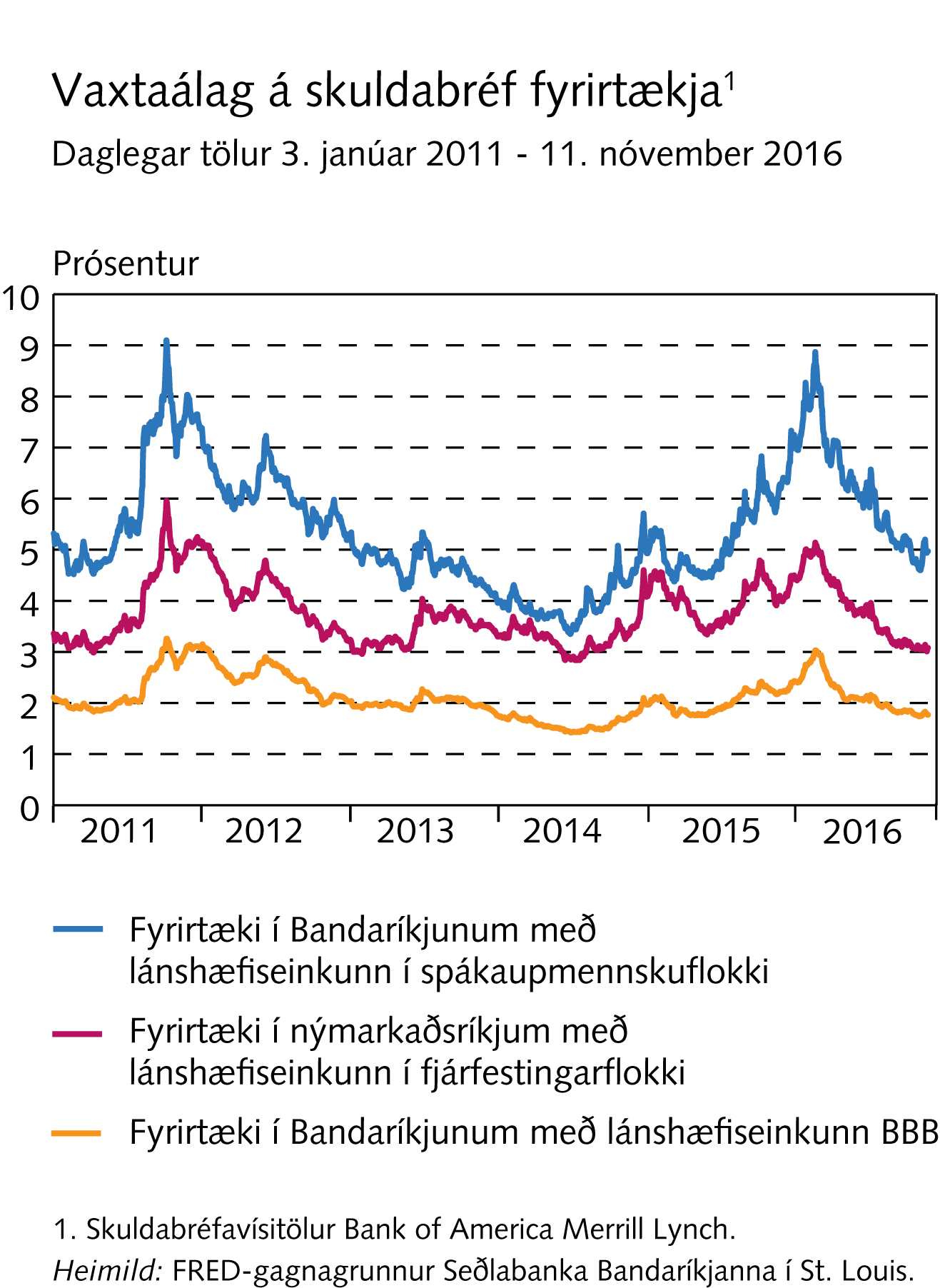 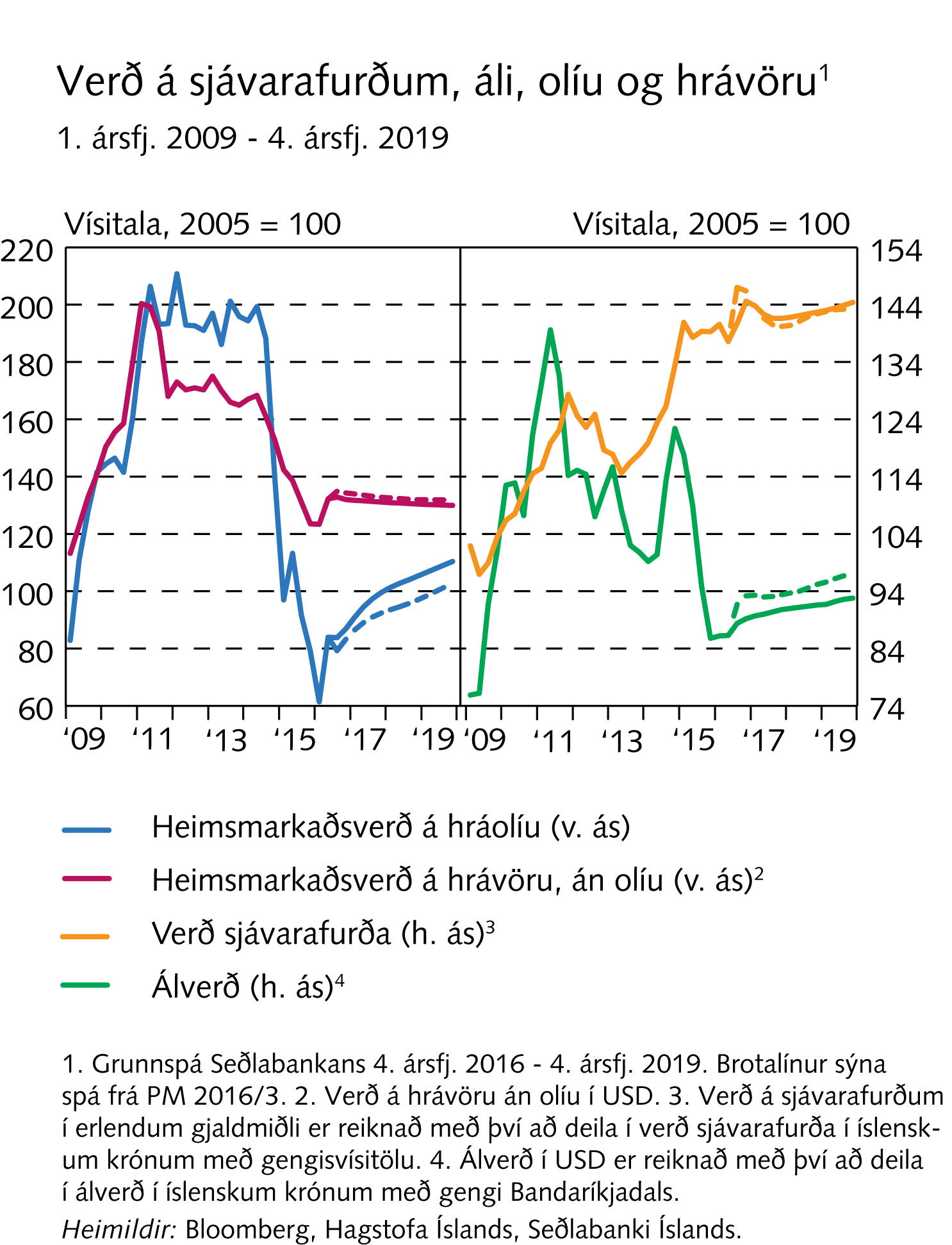 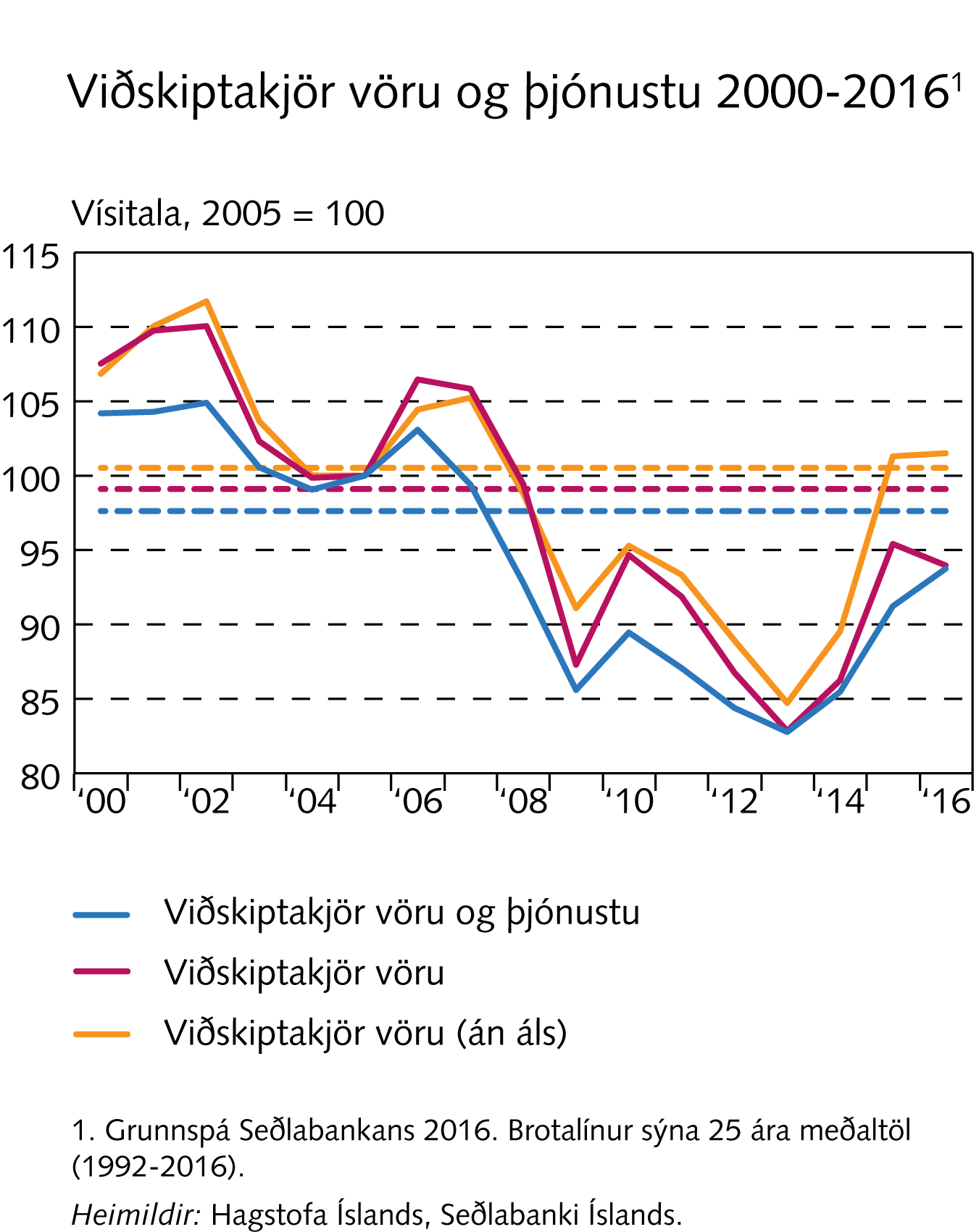 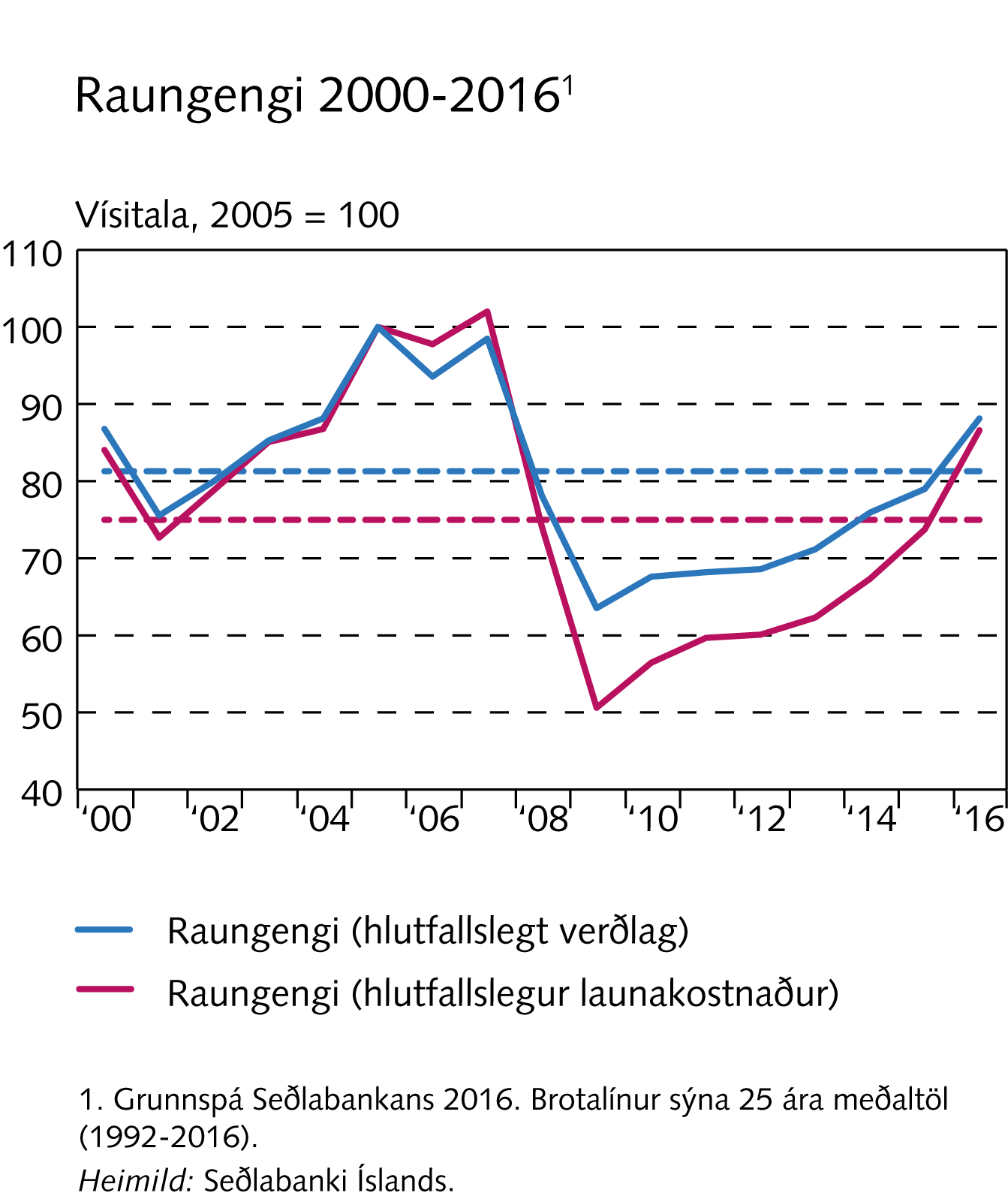 Peningamál 2016/4
Kafli III
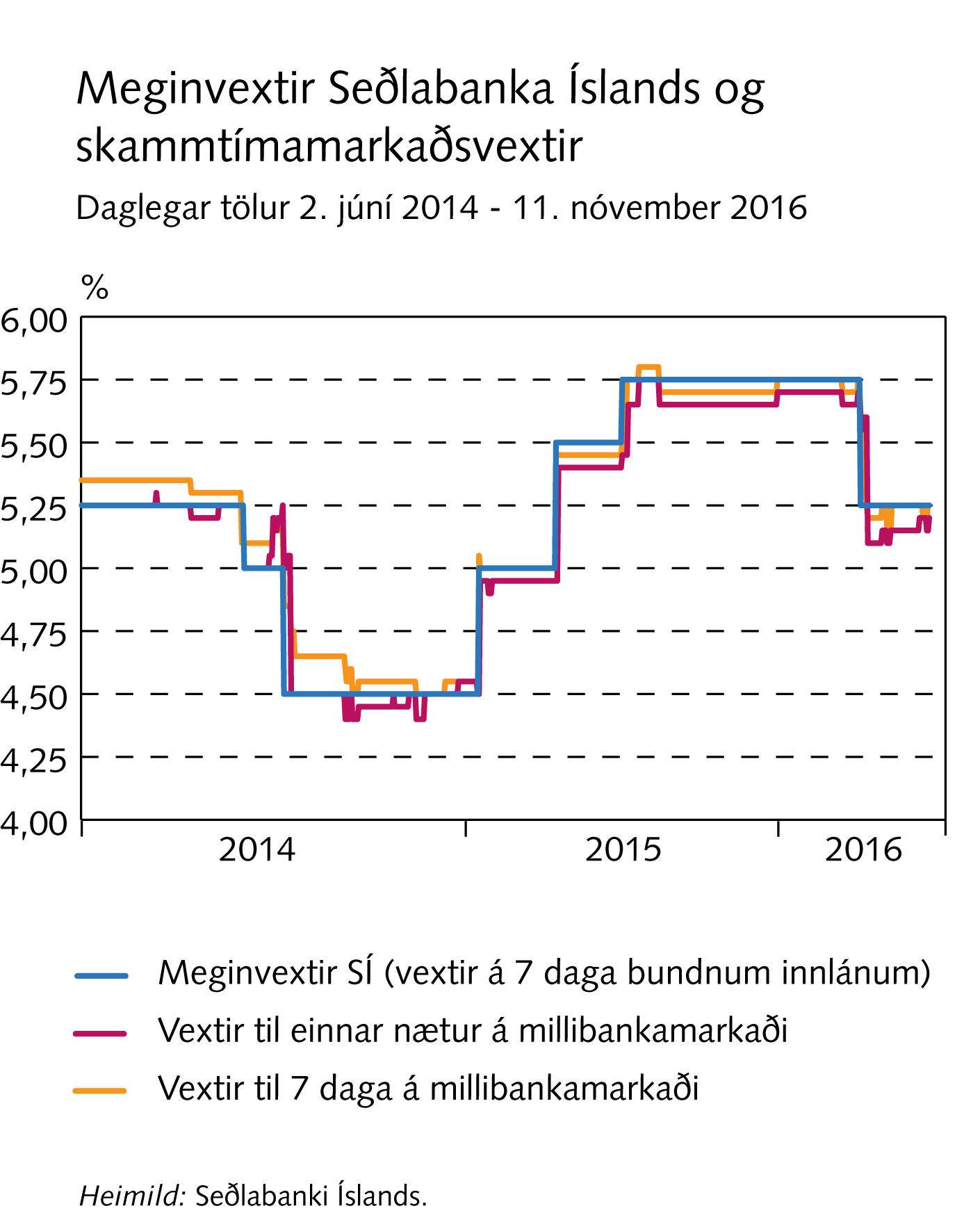 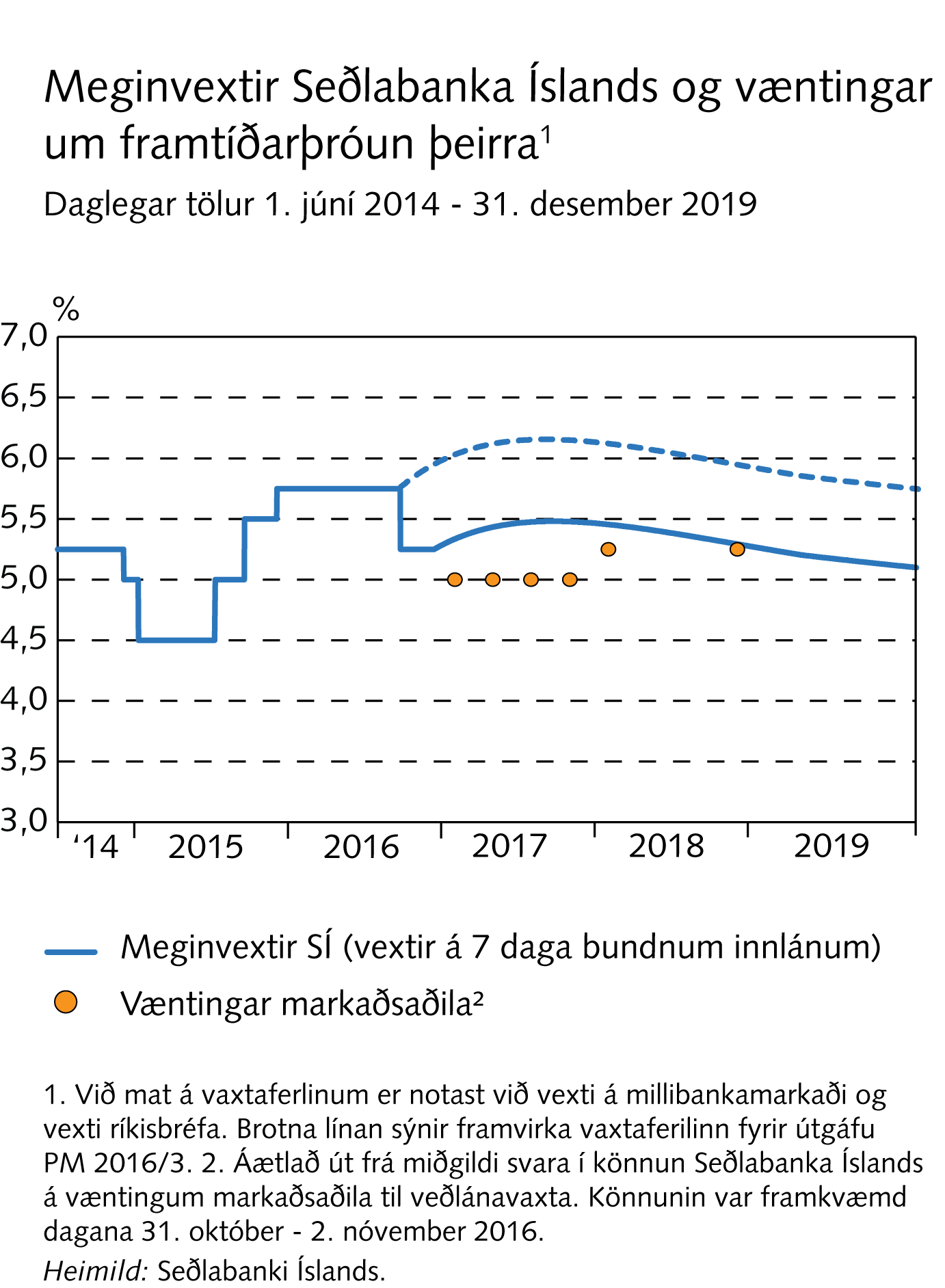 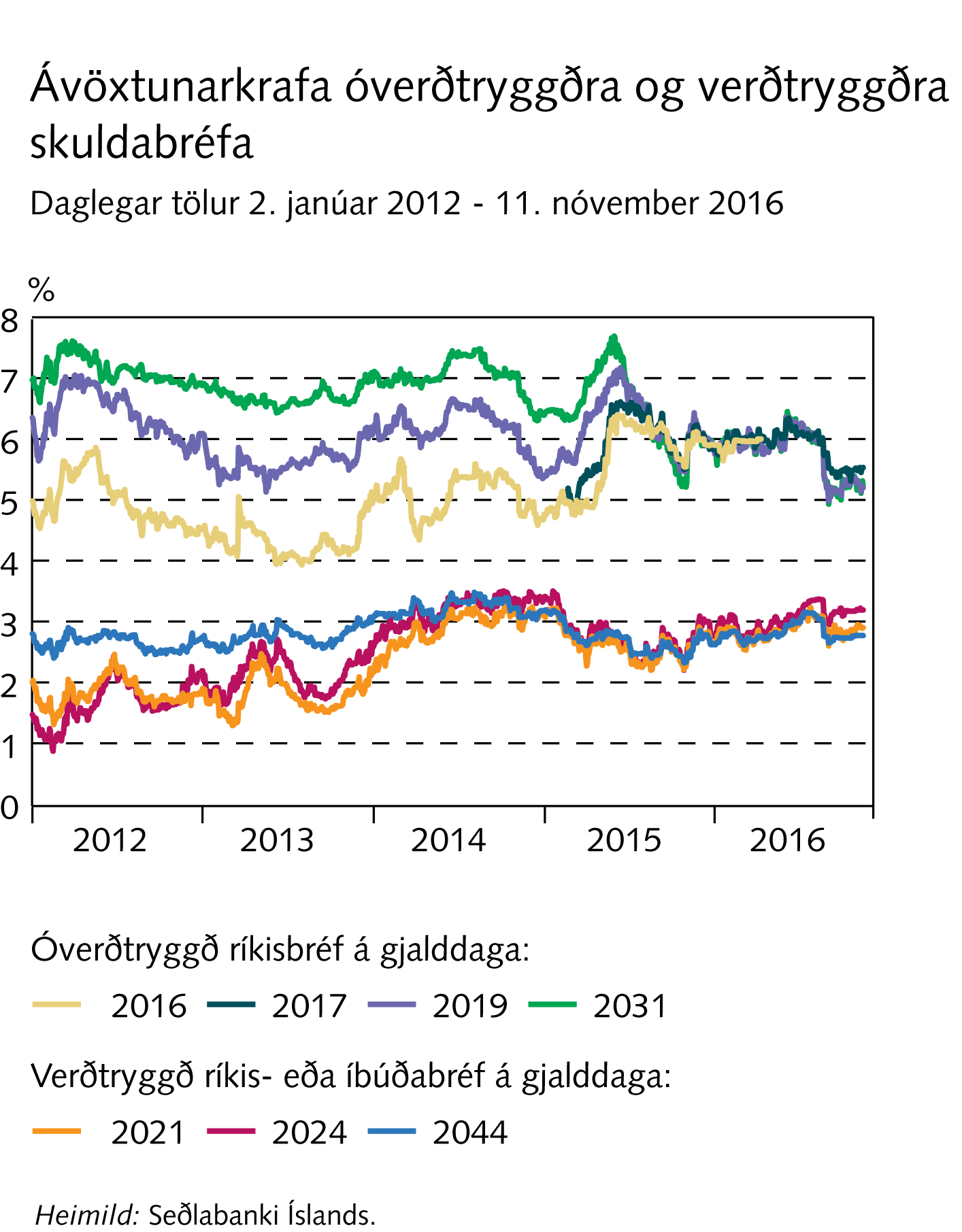 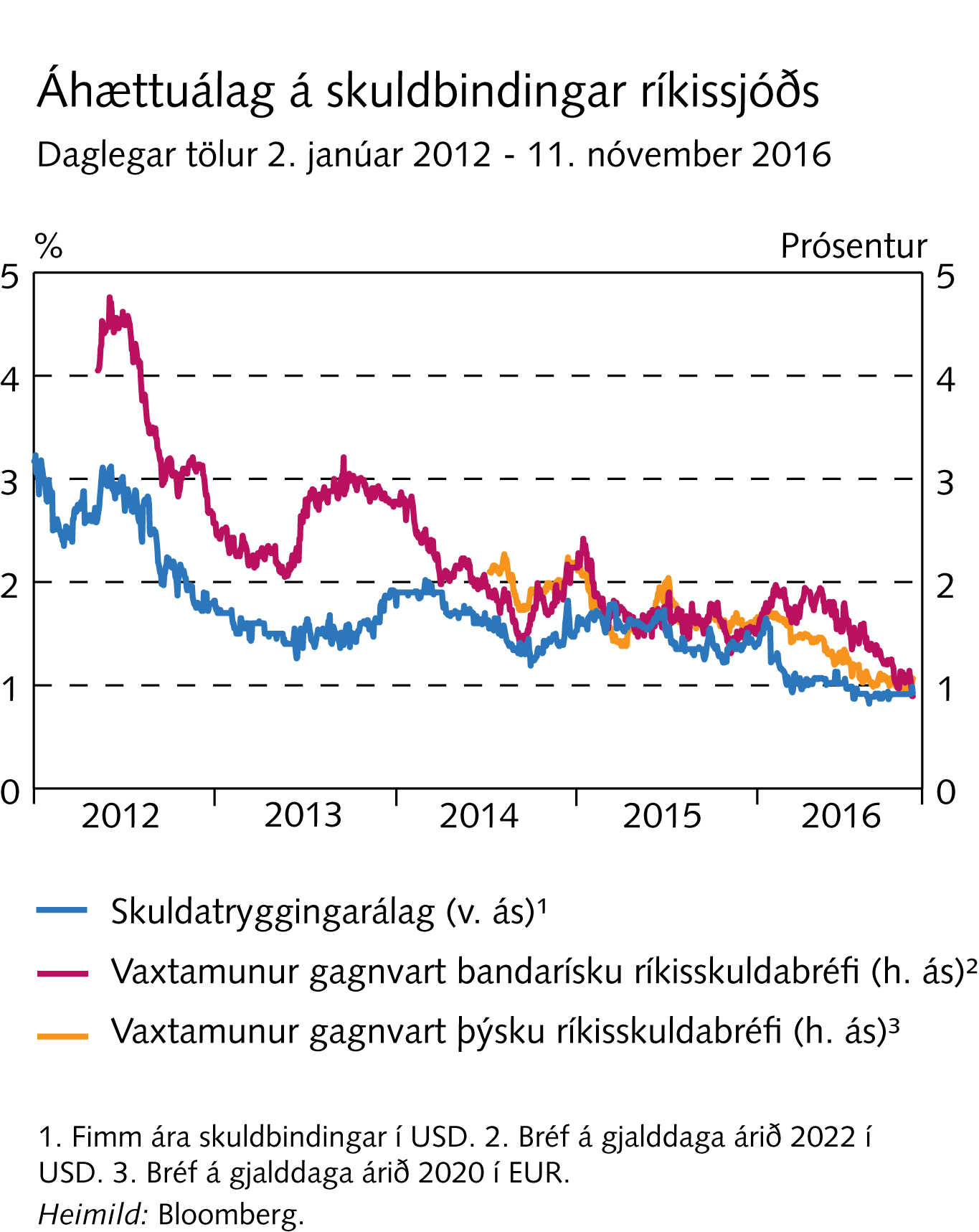 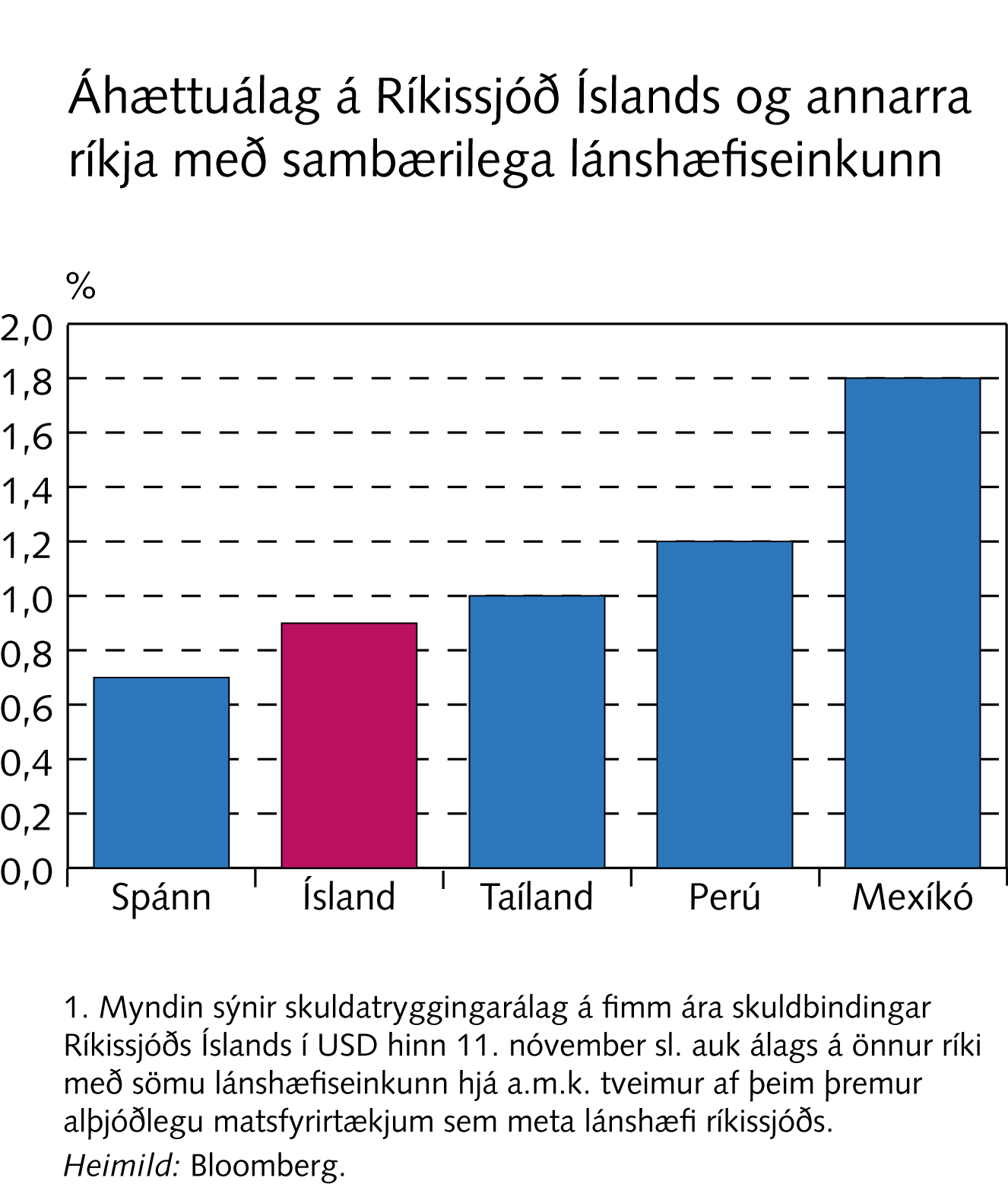 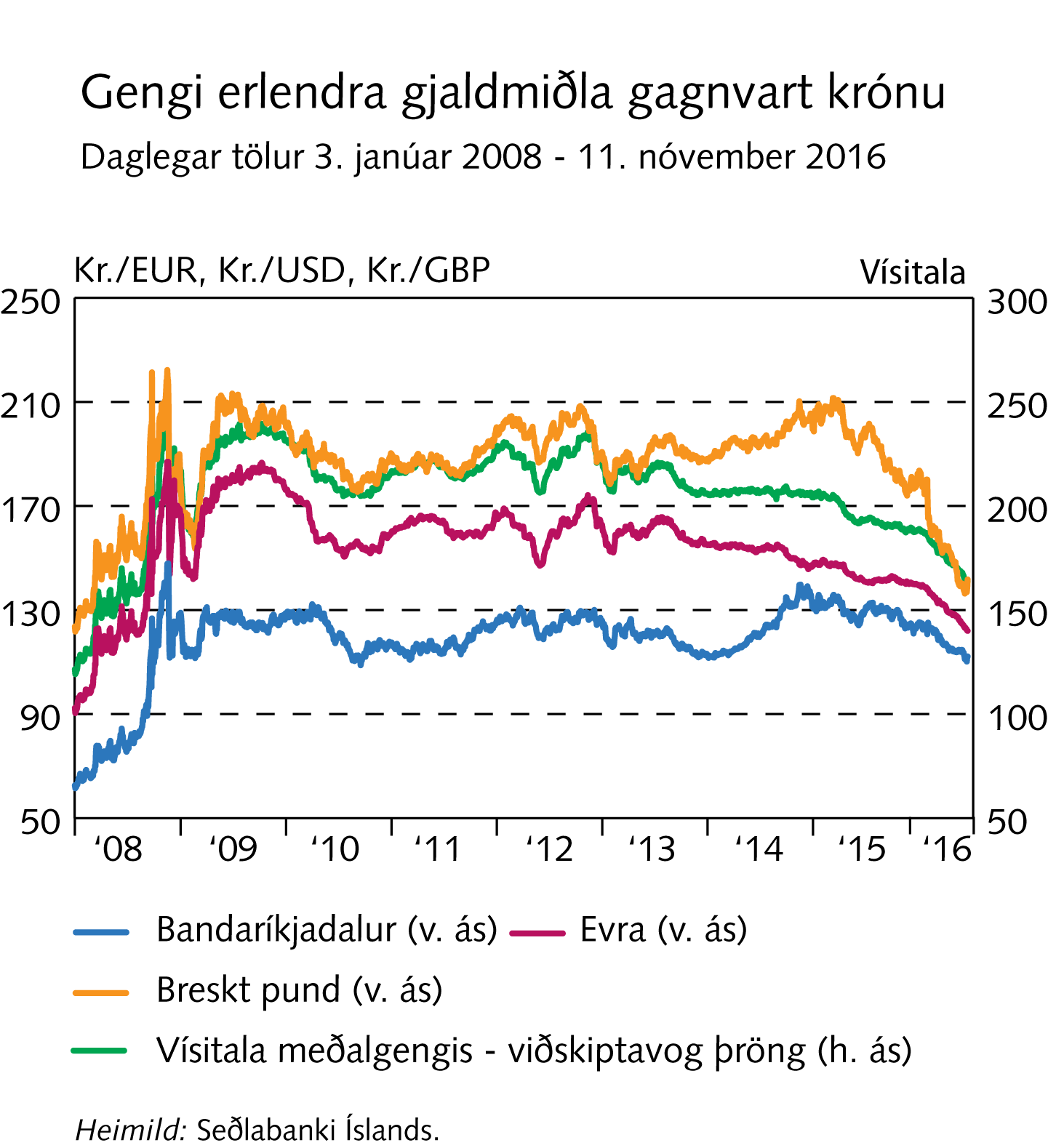 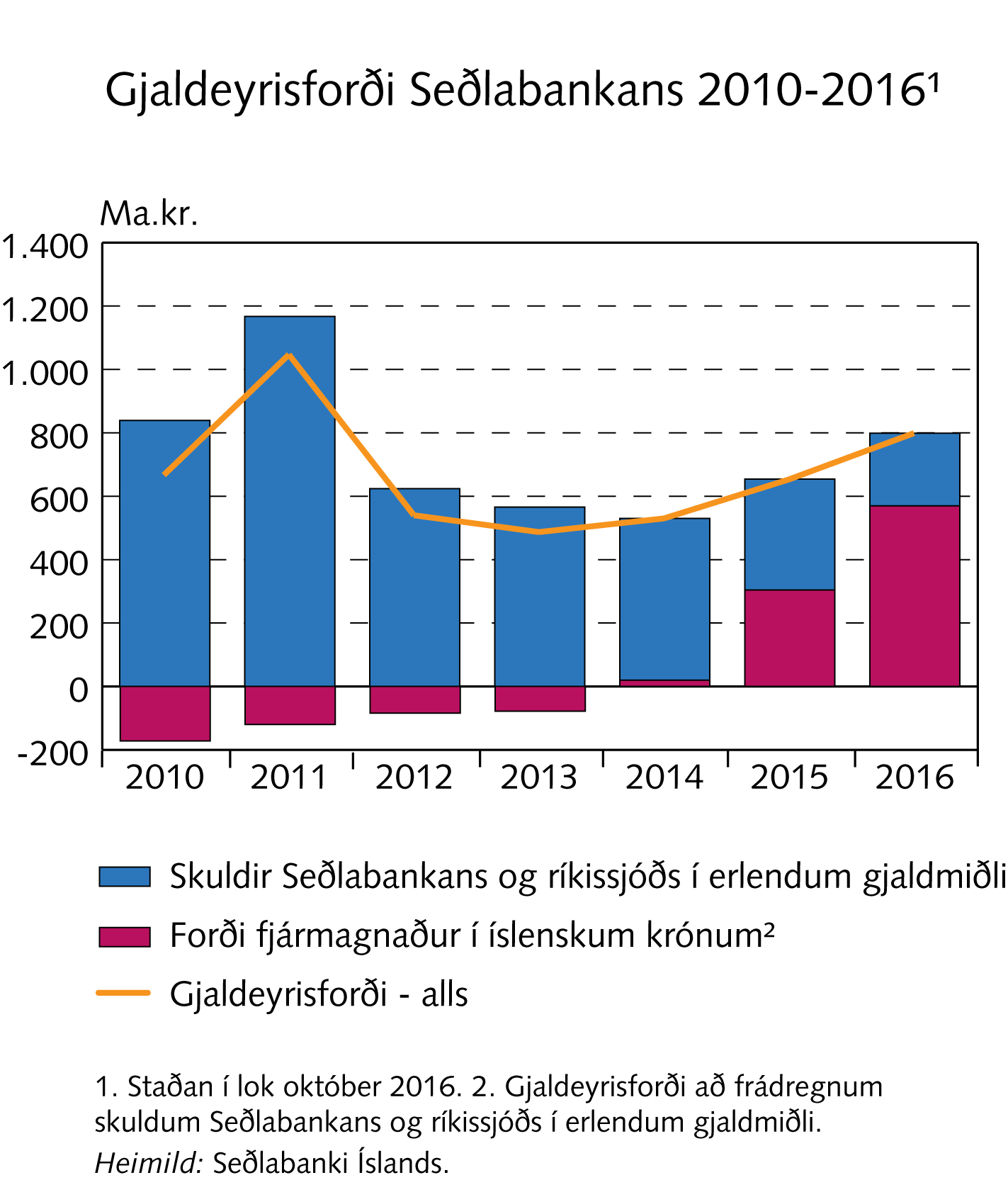 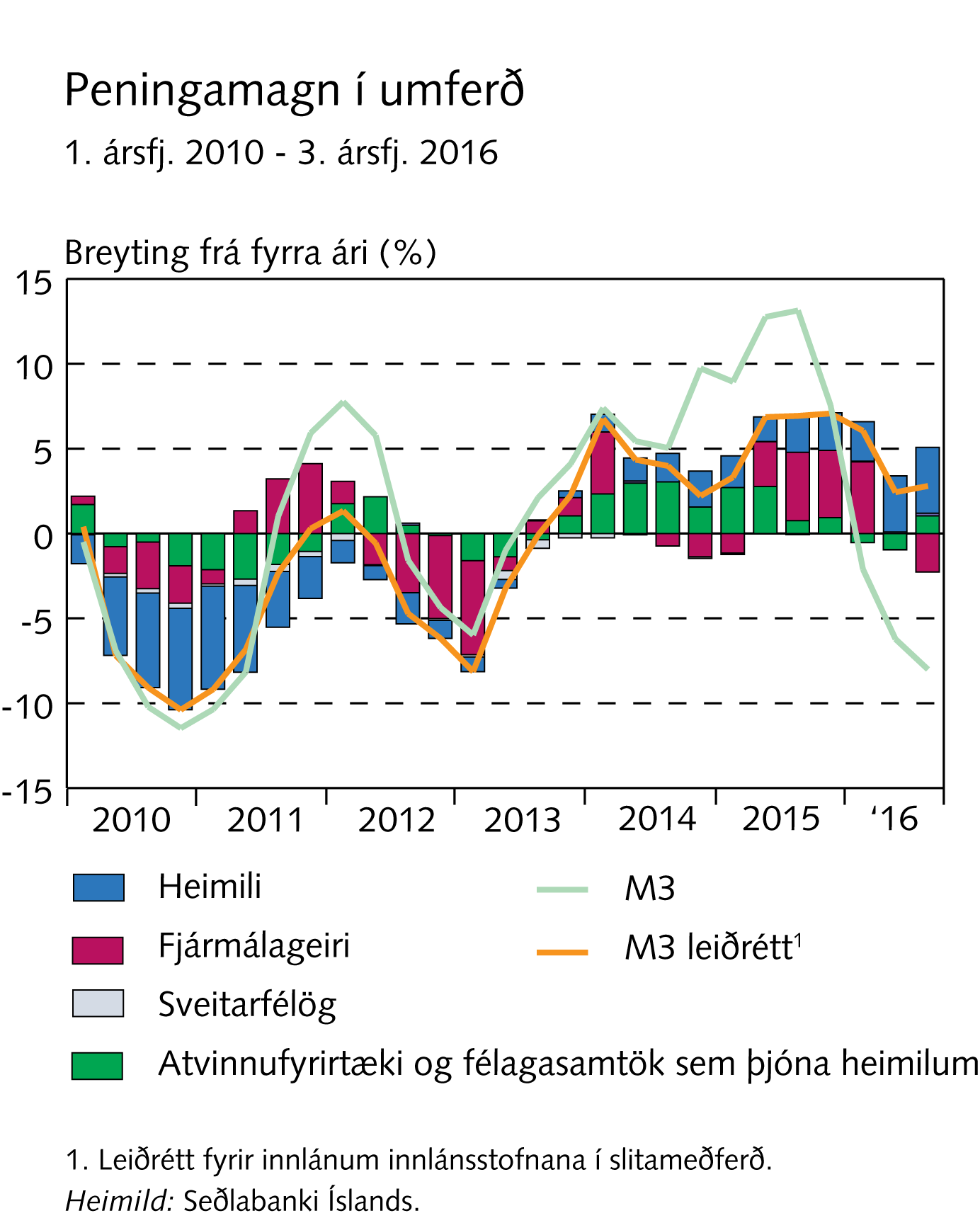 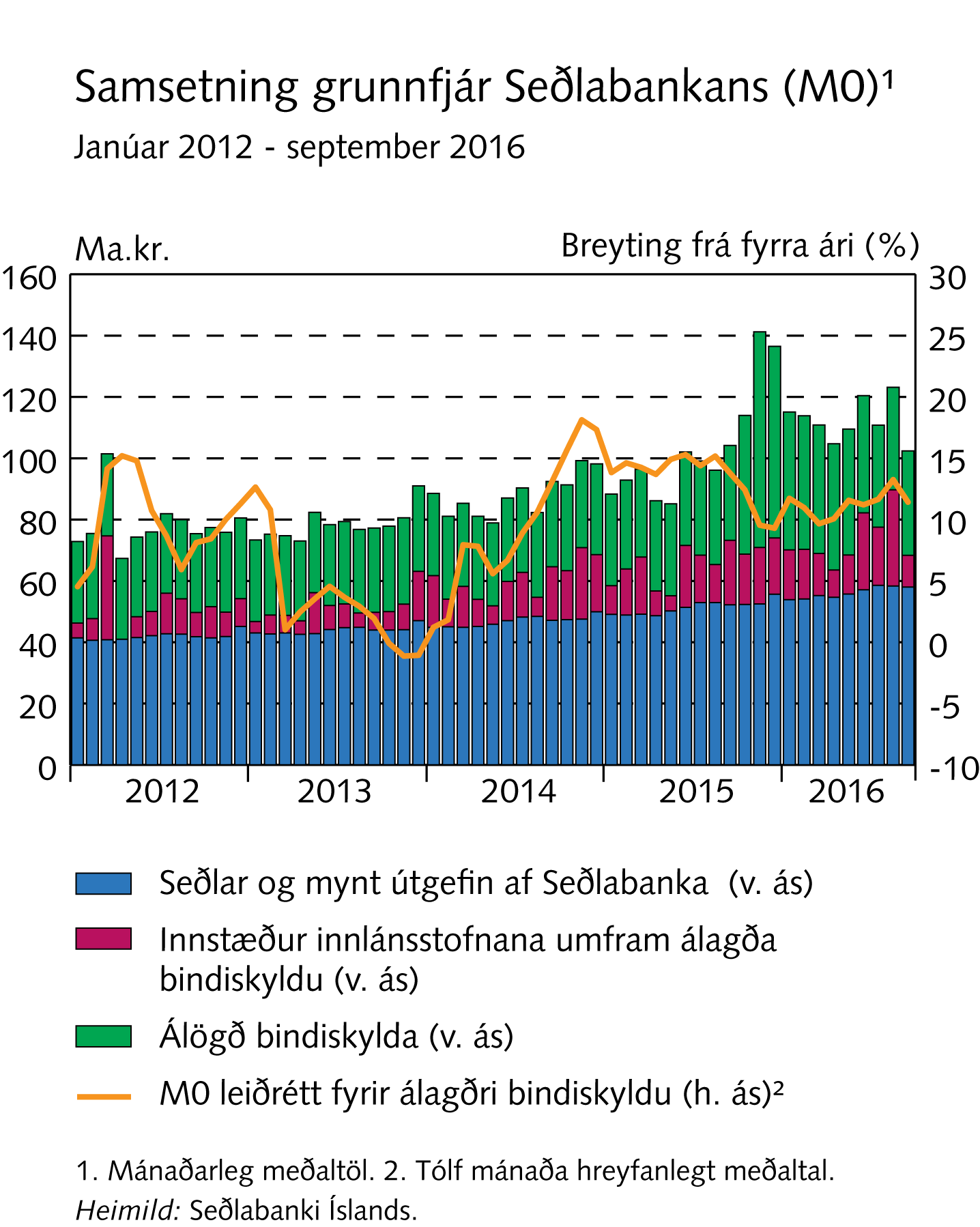 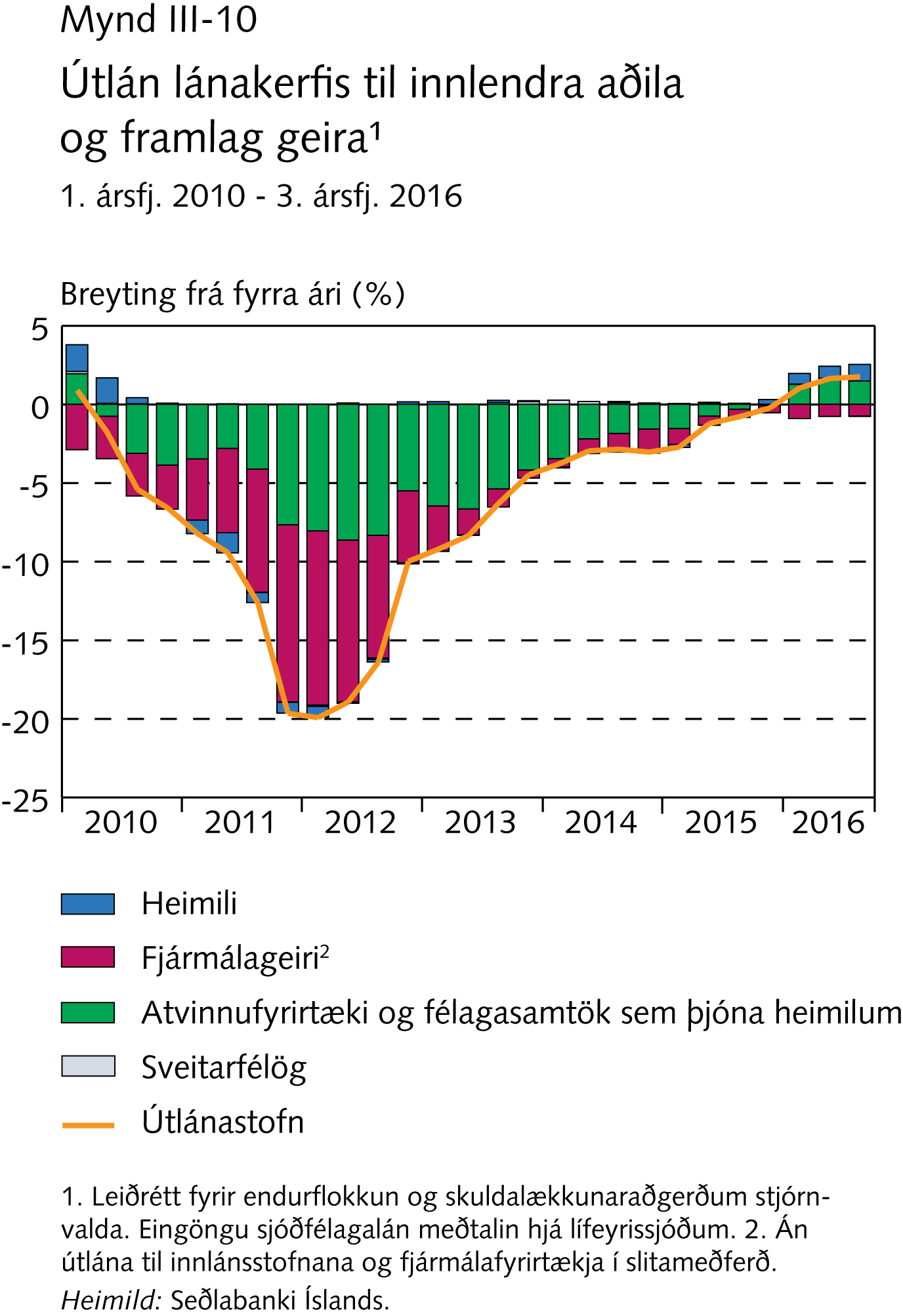 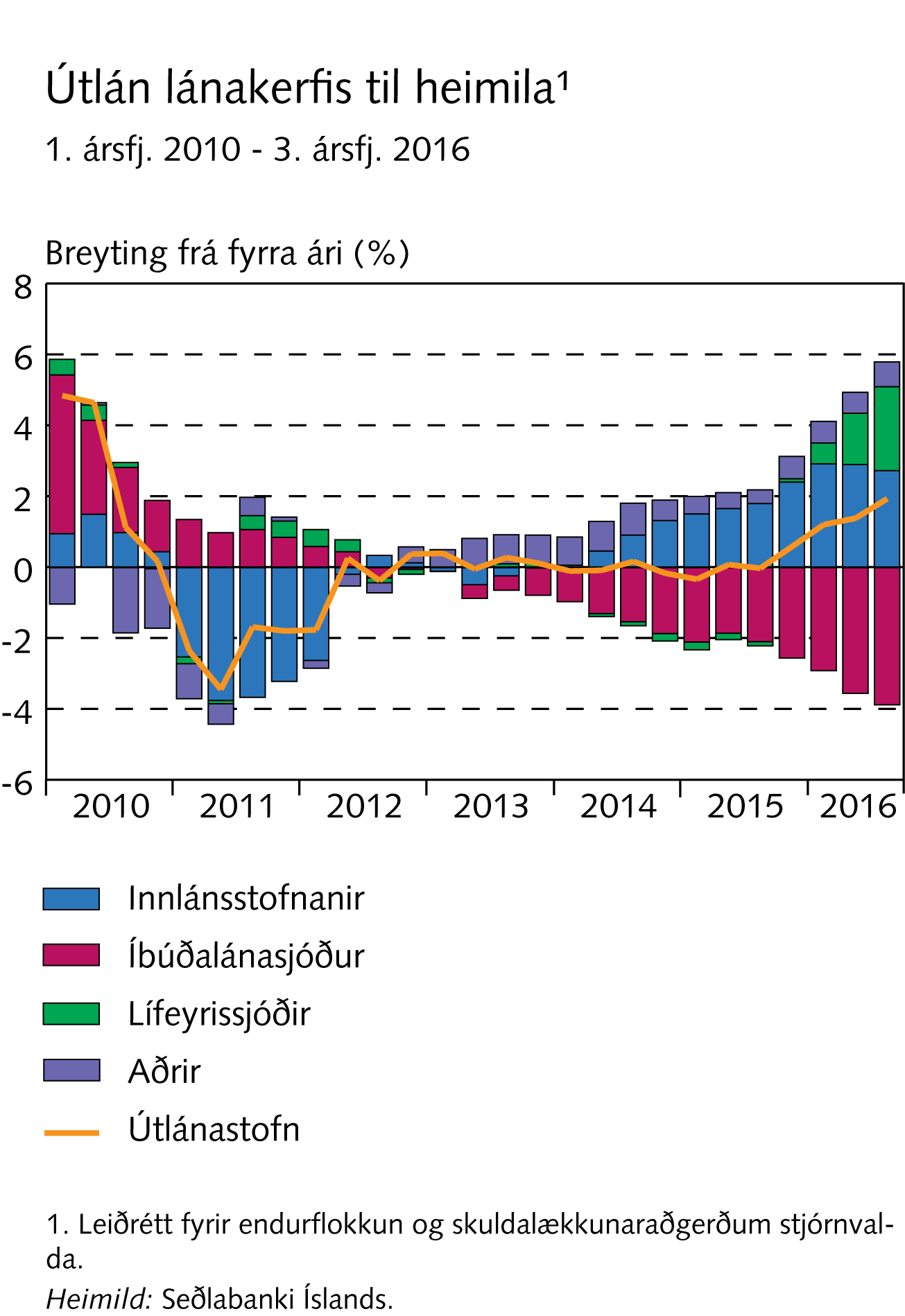 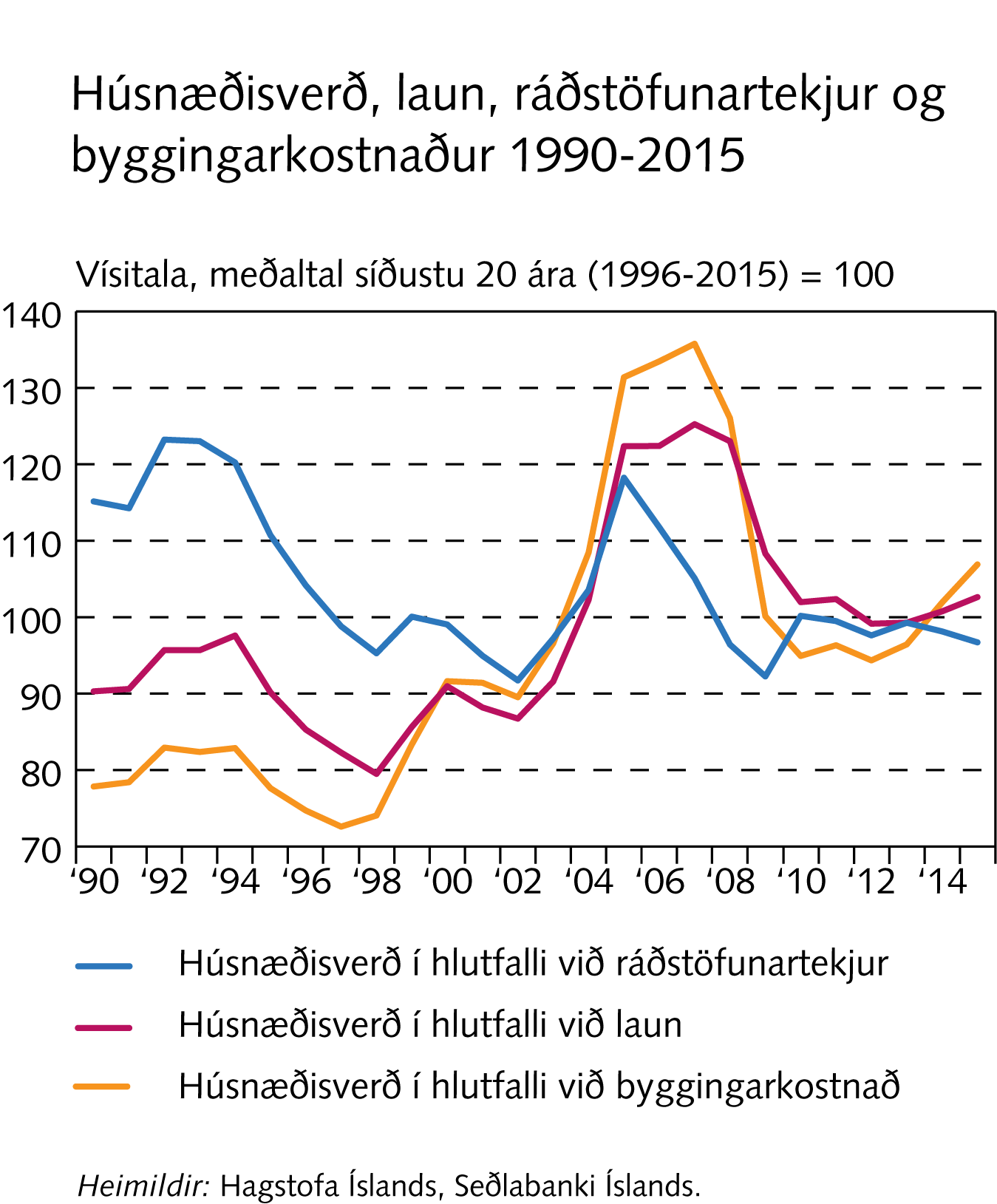 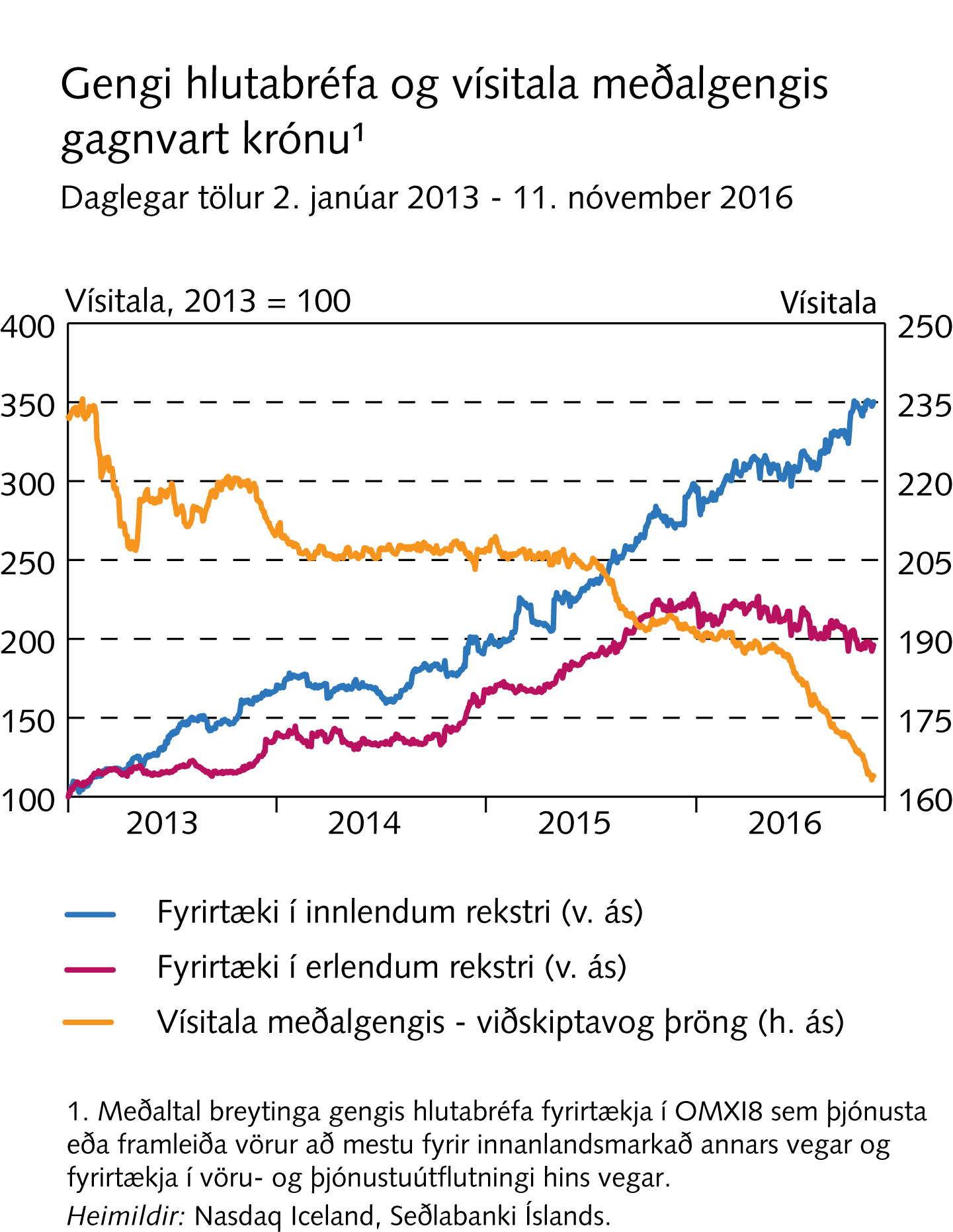 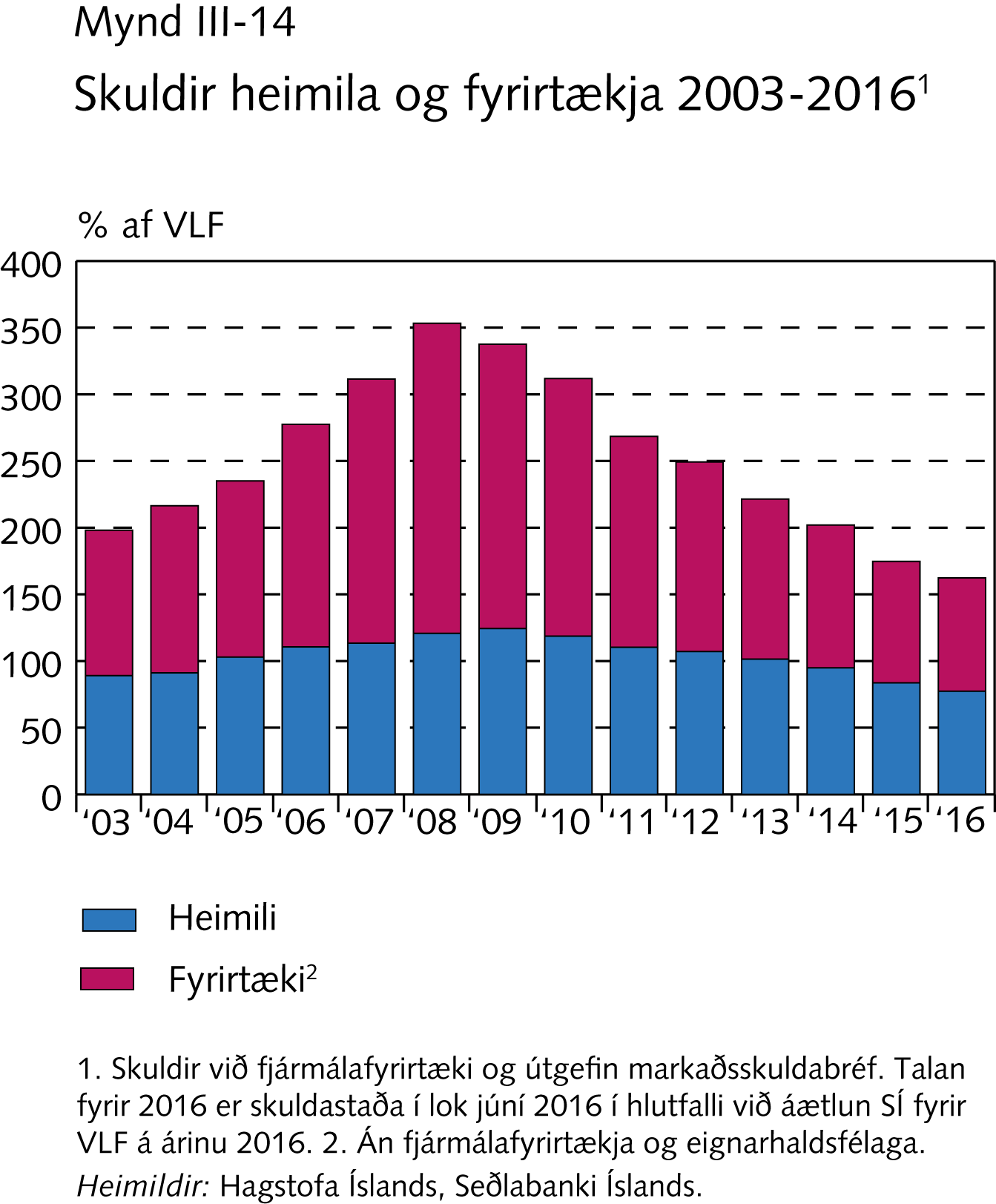 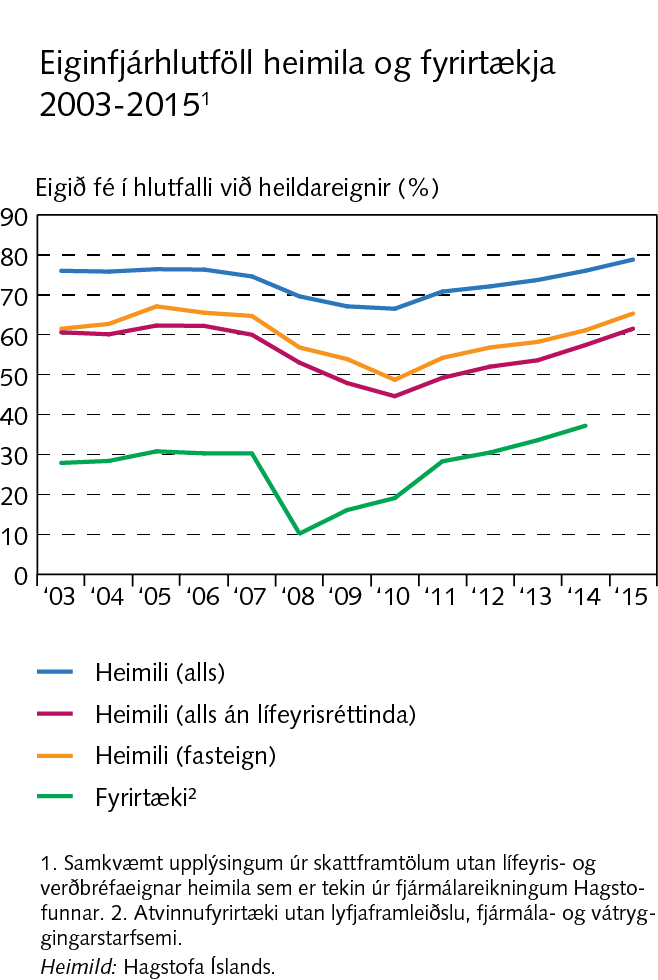 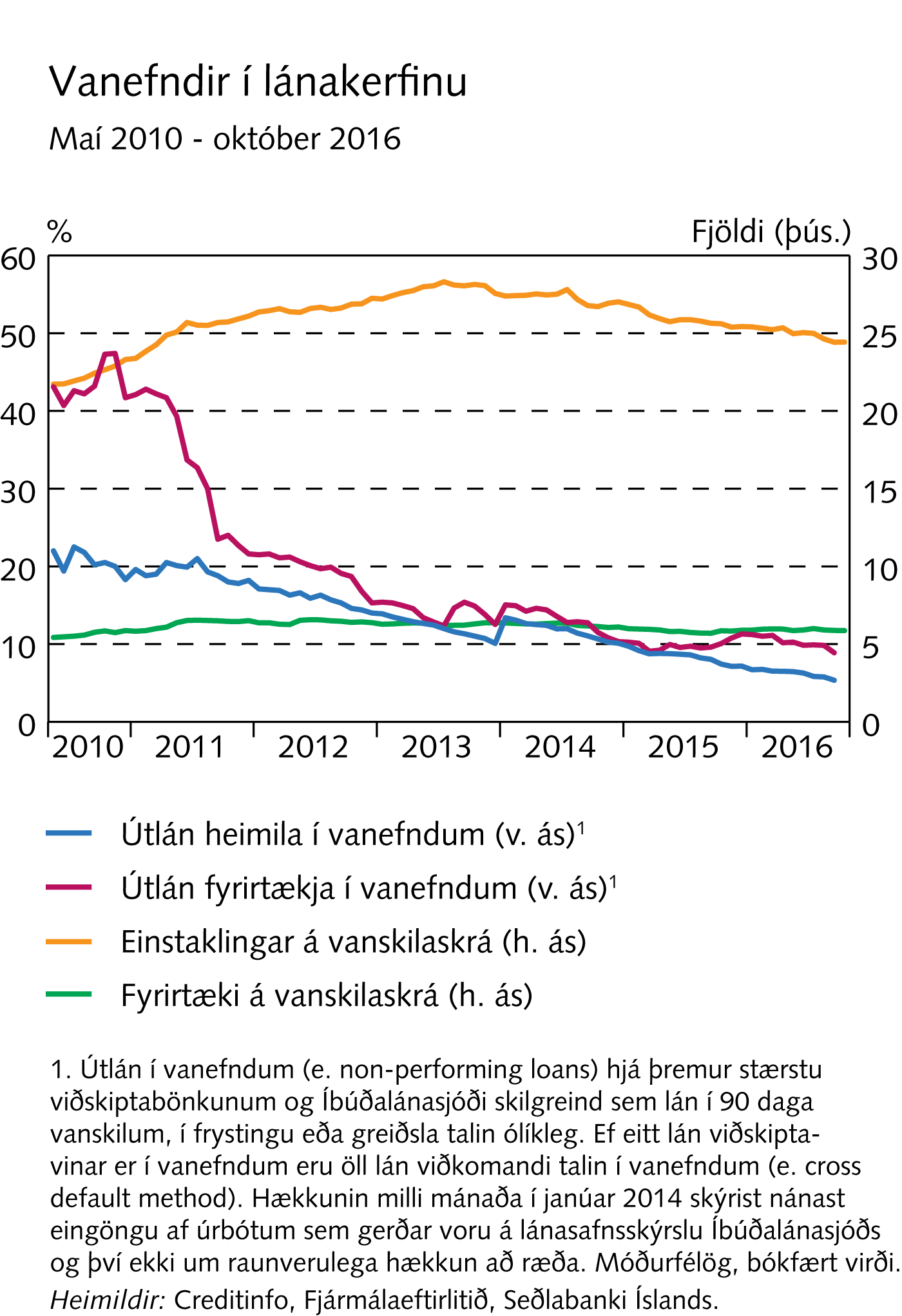 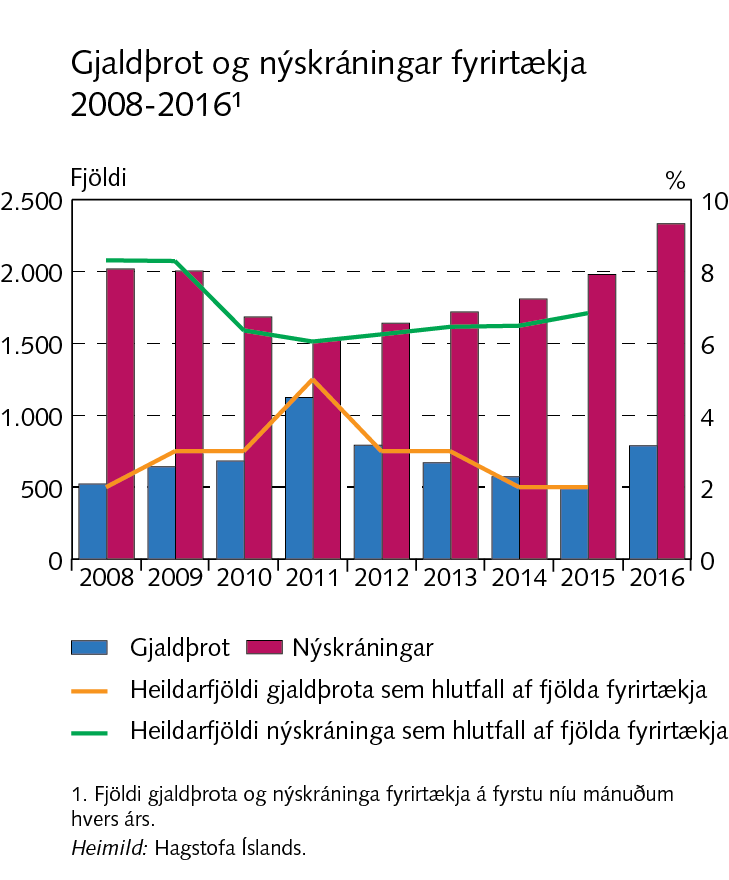 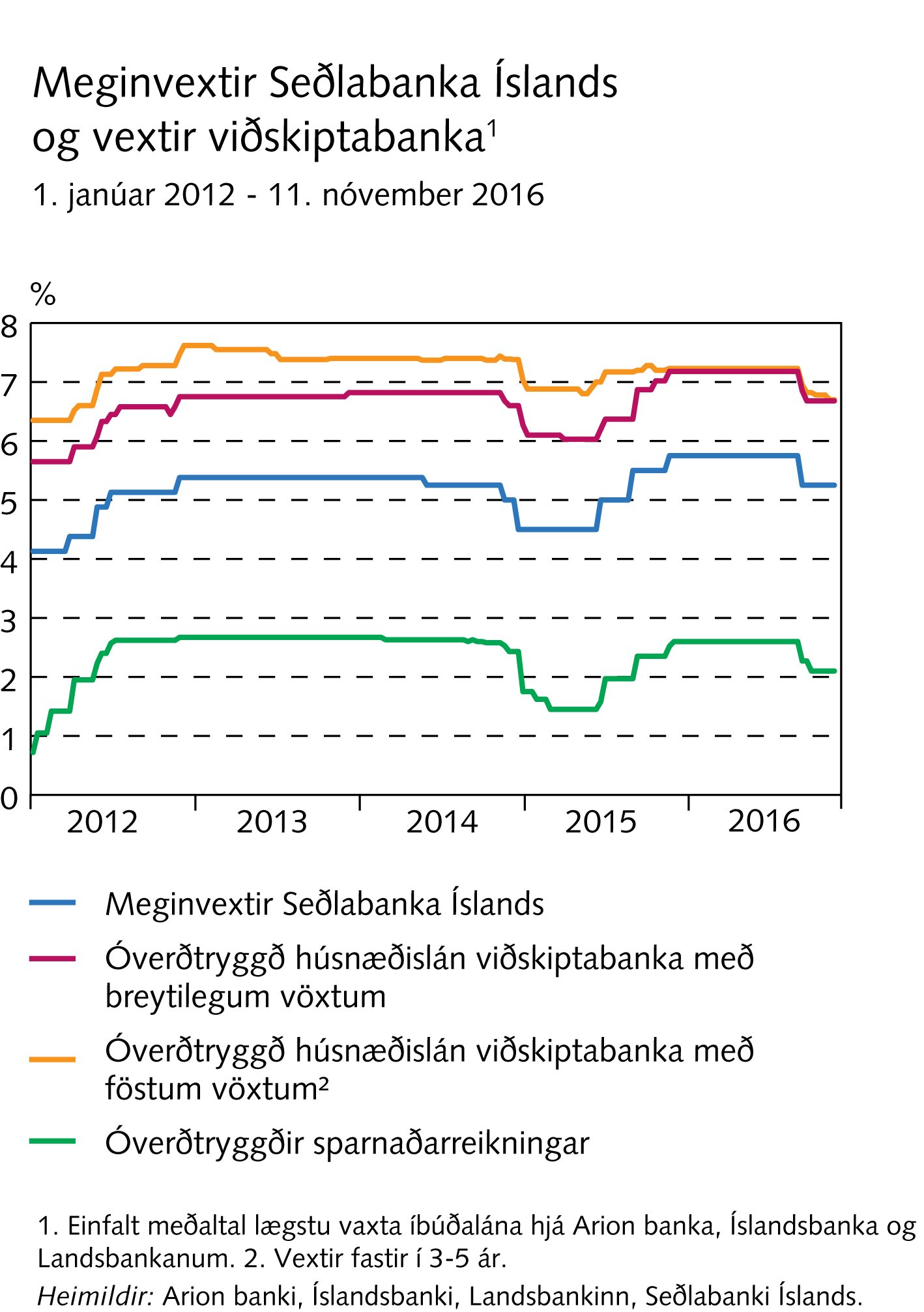 Peningamál 2016/4
Kafli IV
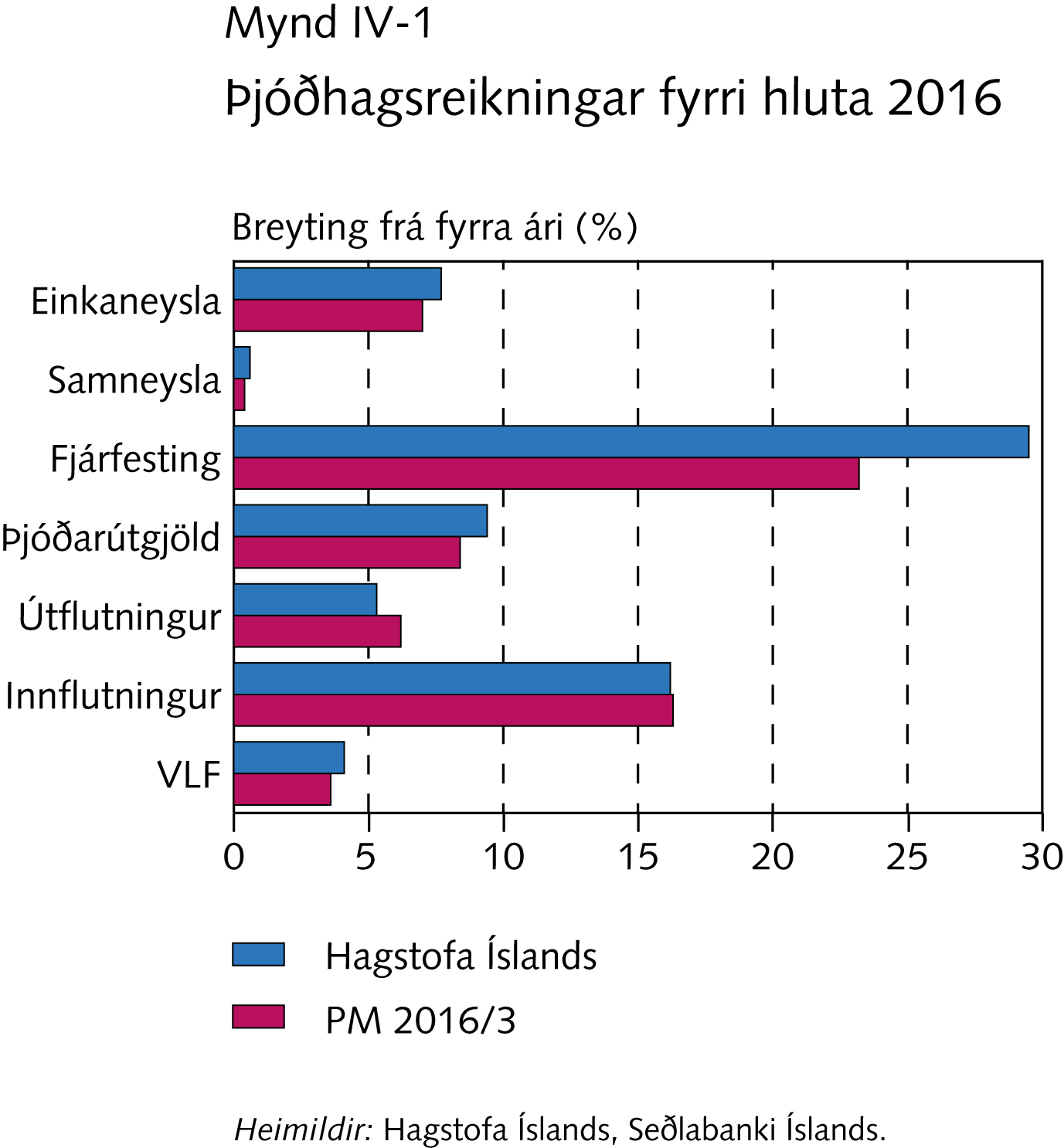 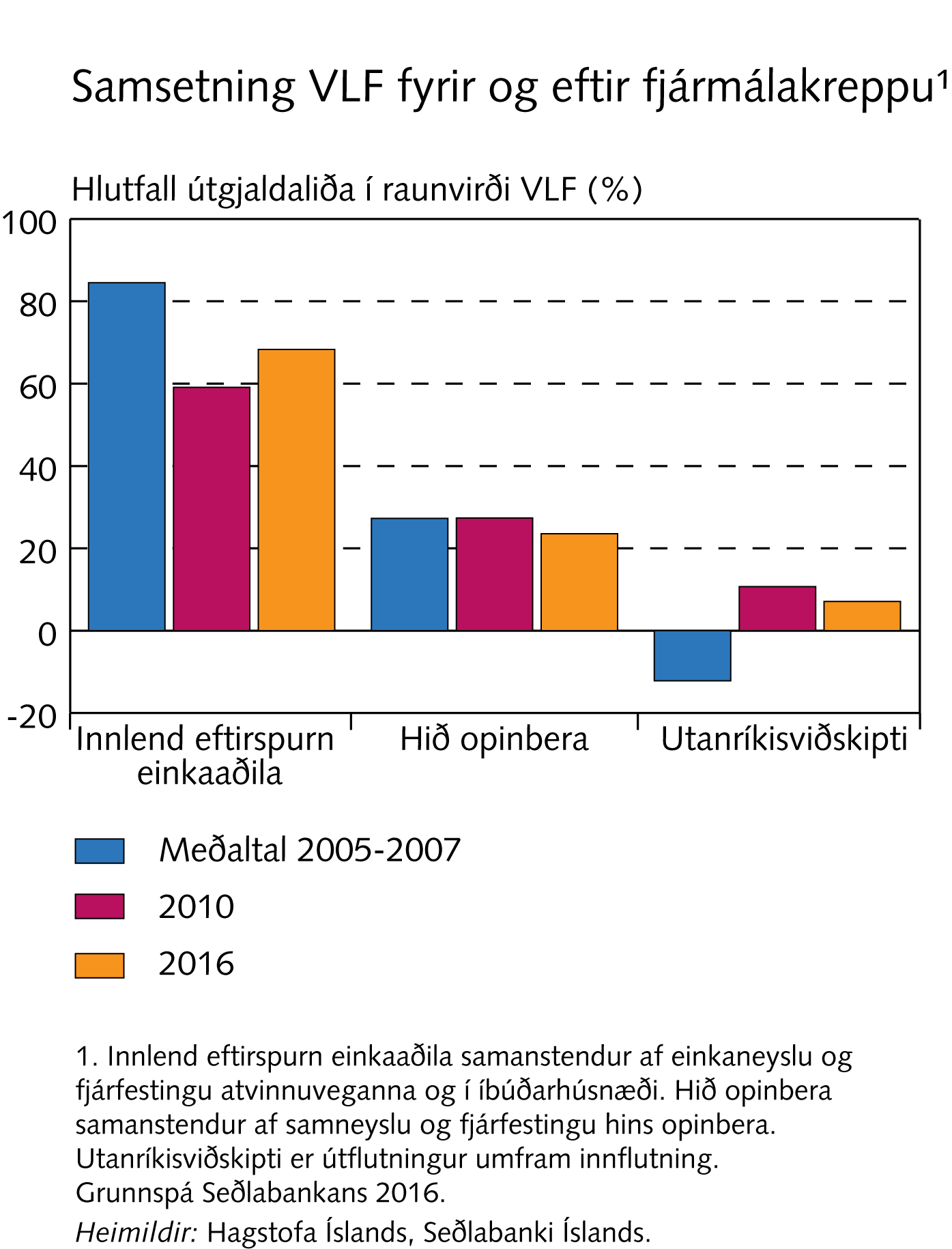 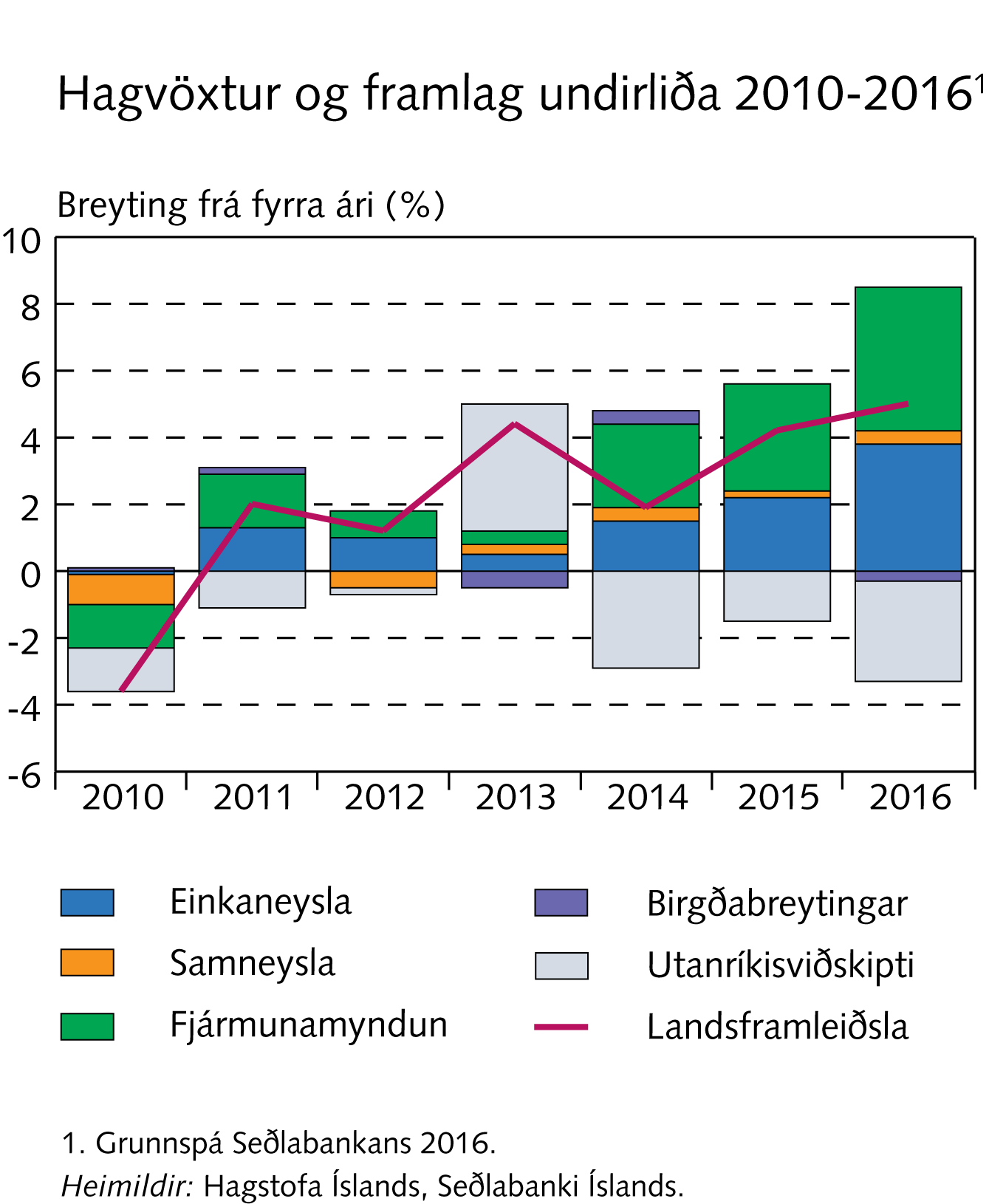 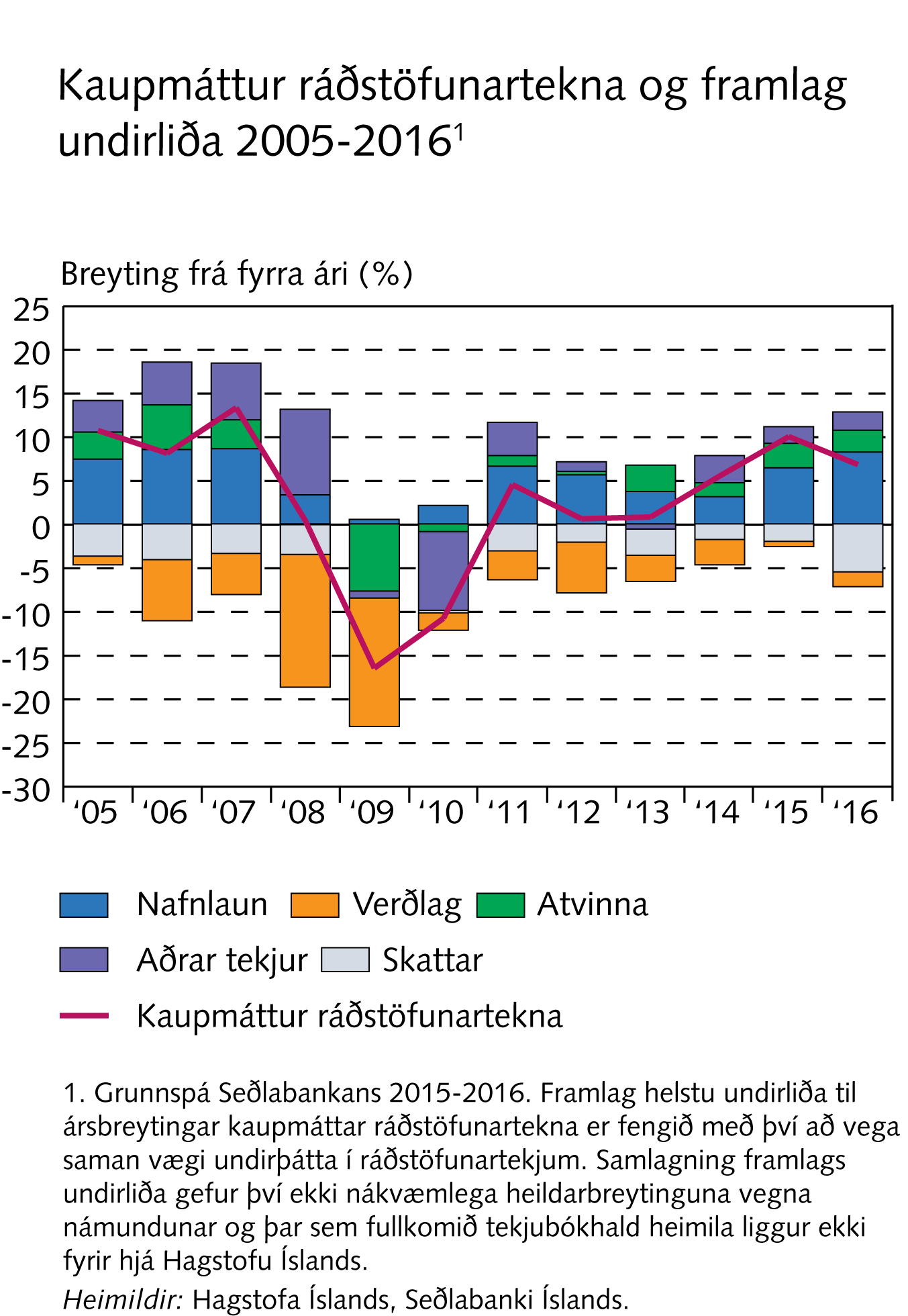 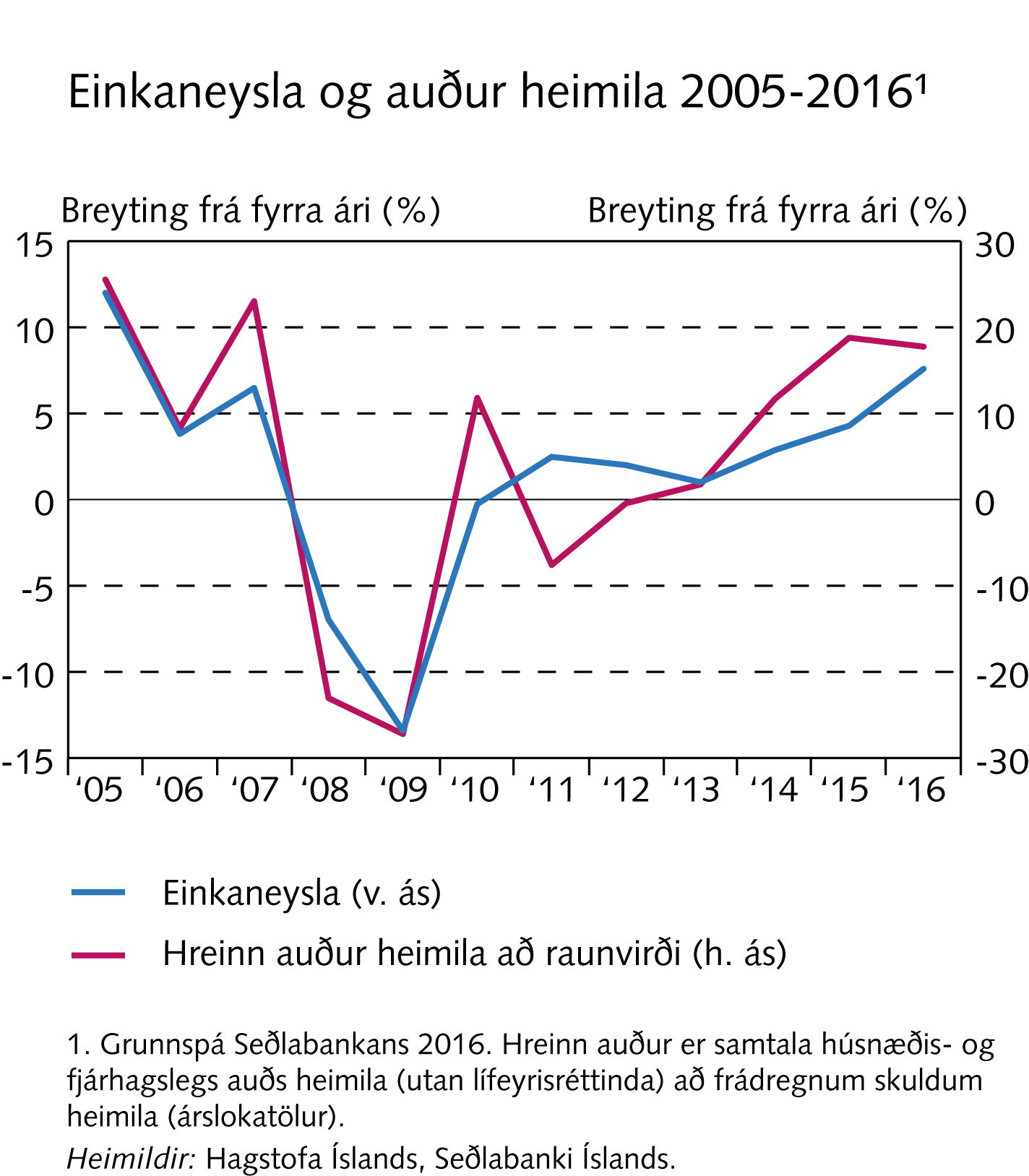 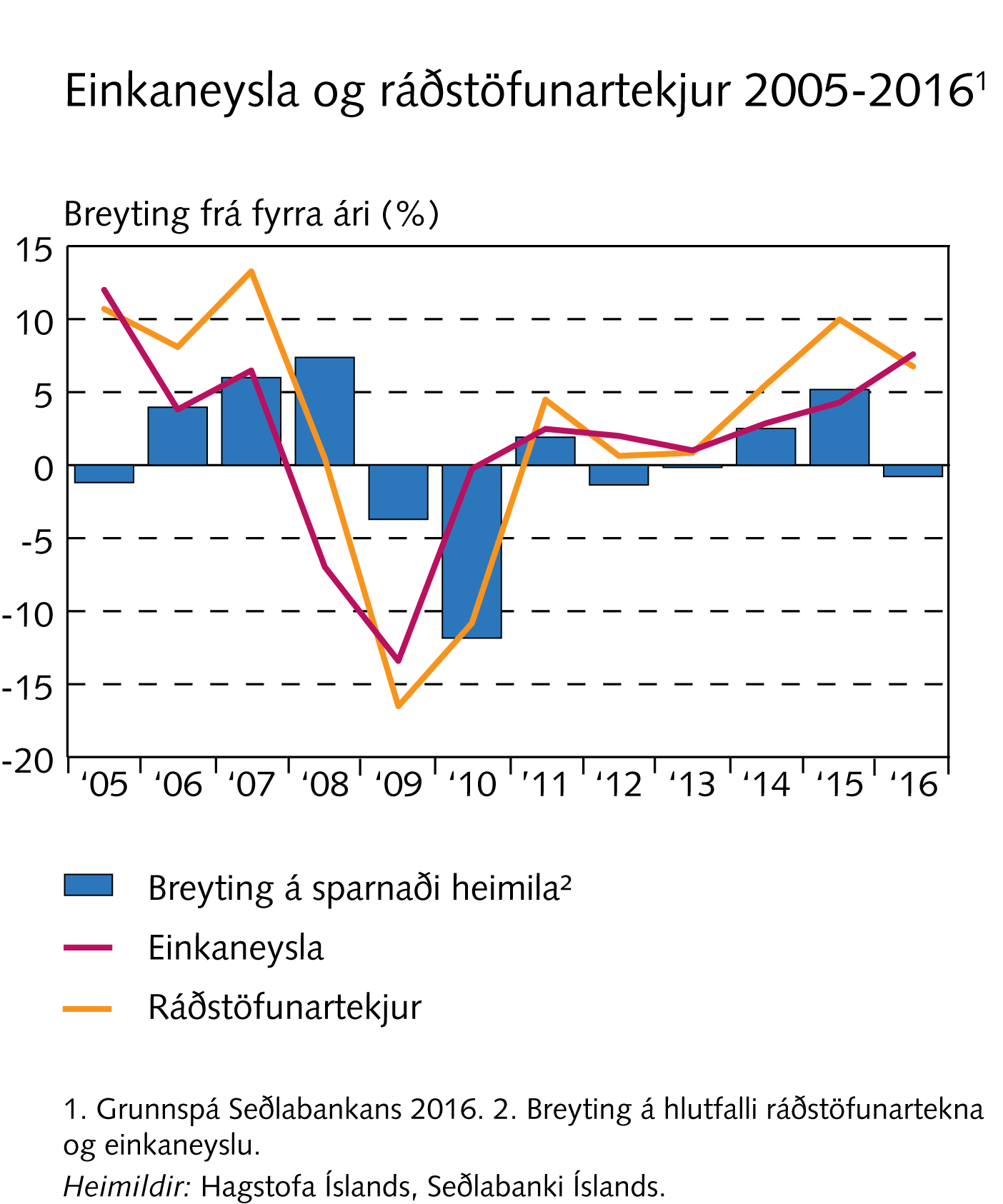 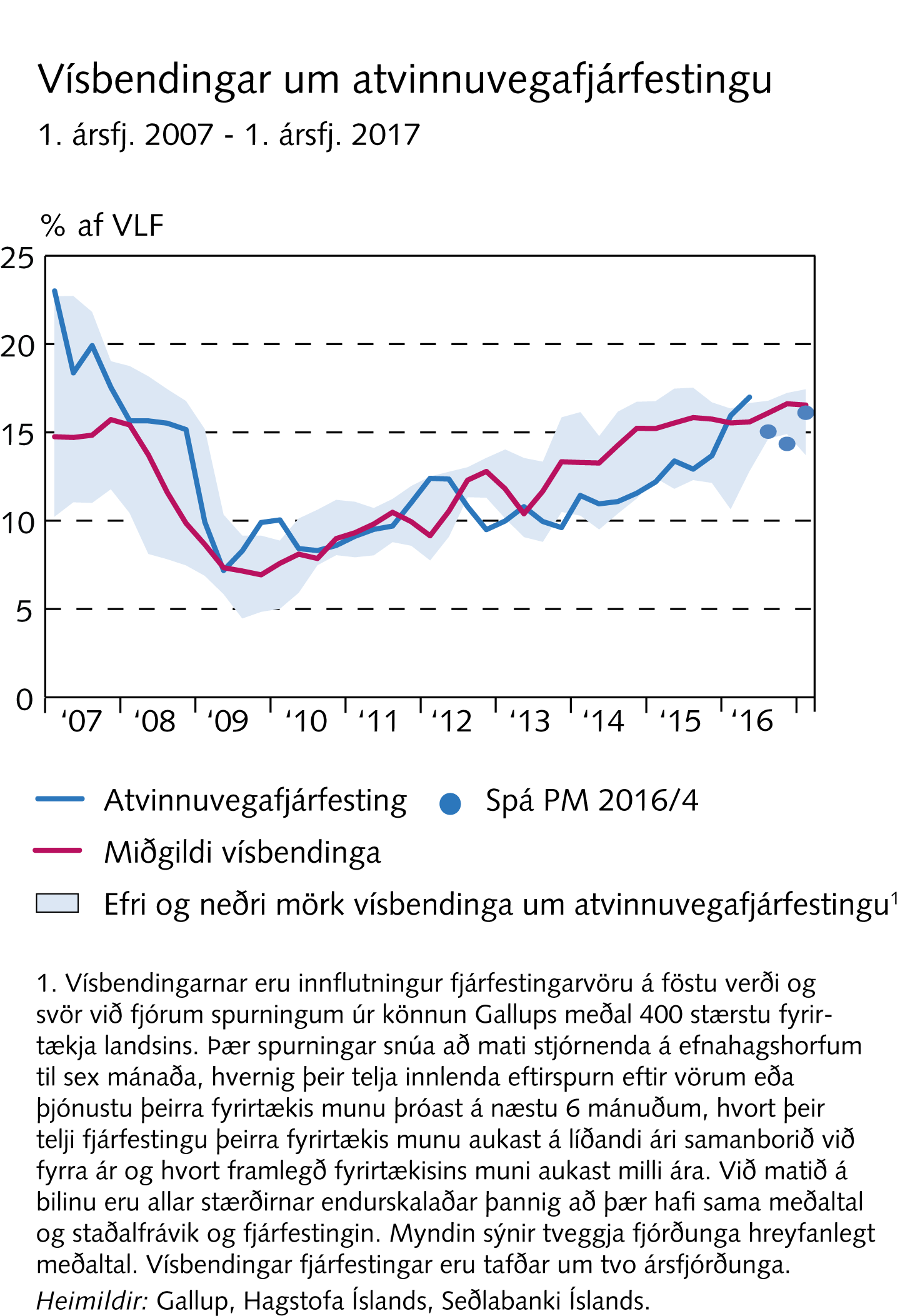 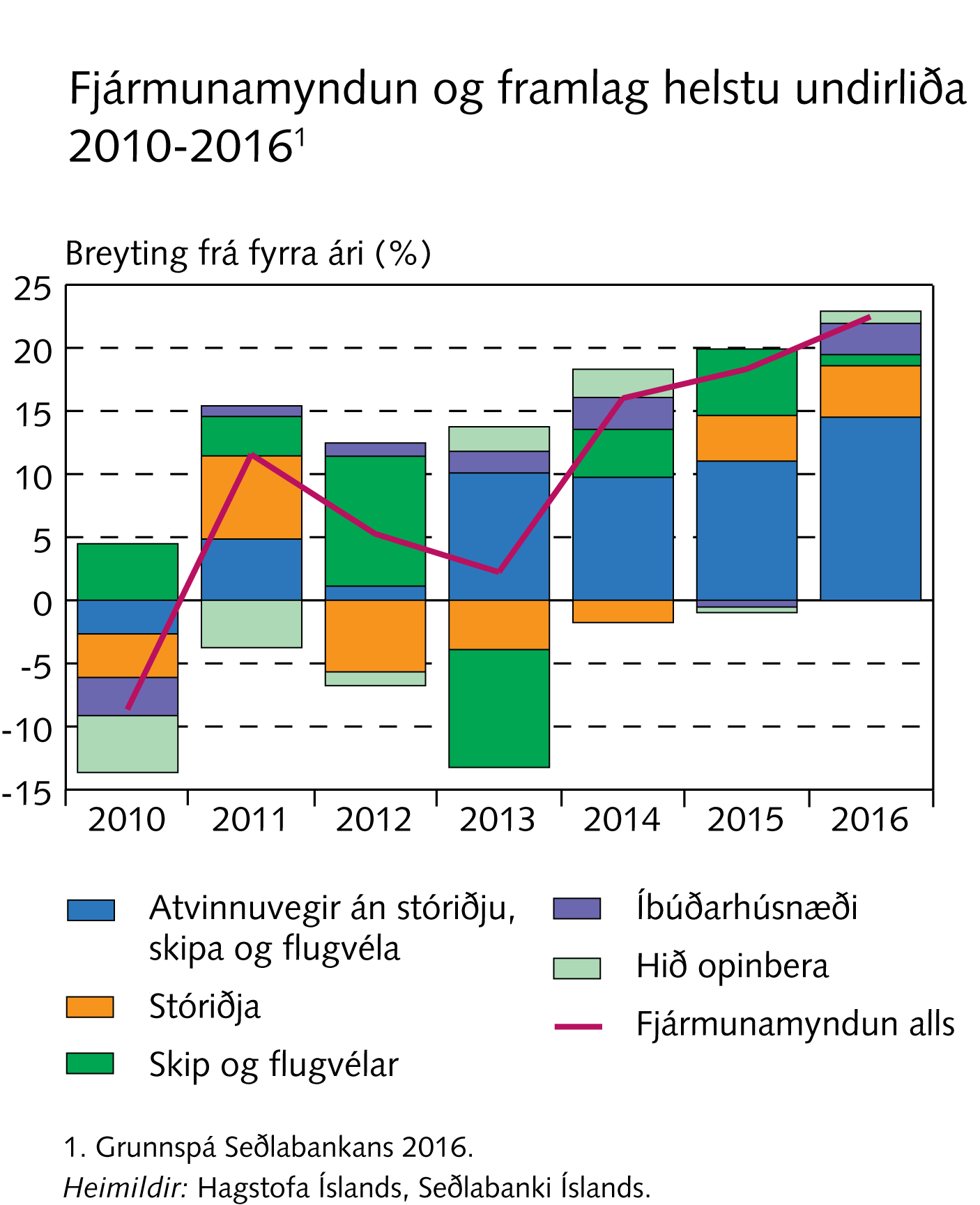 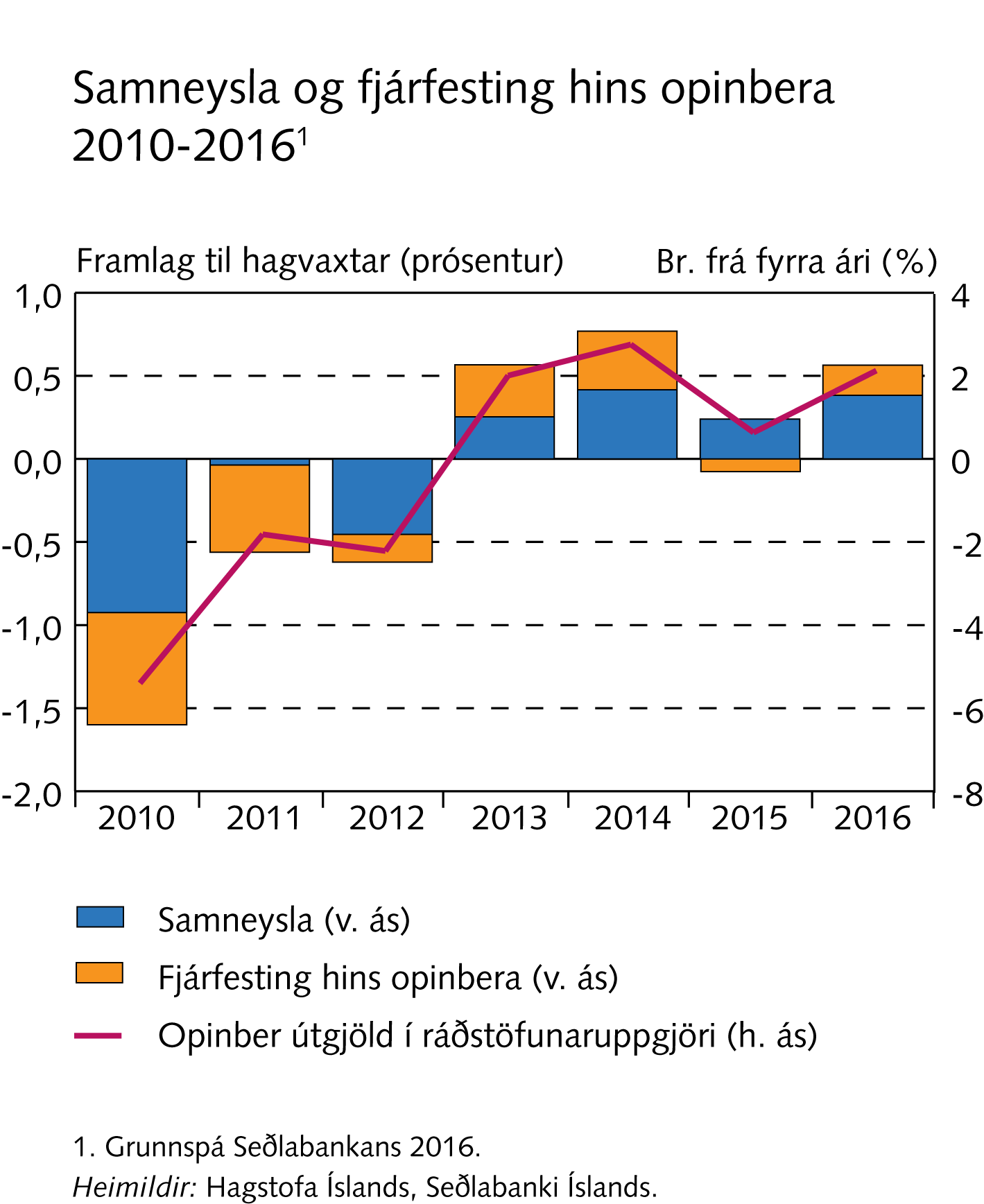 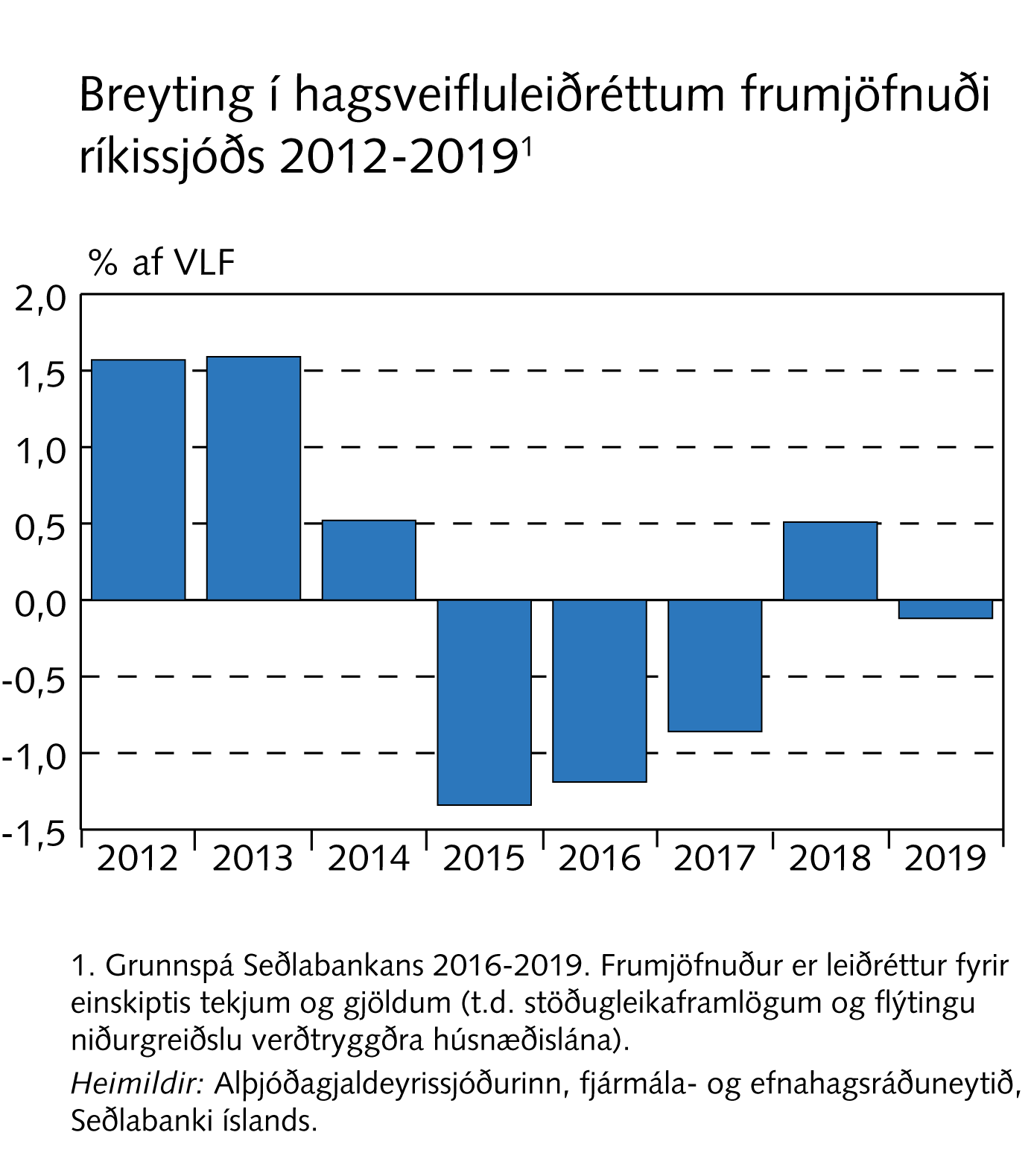 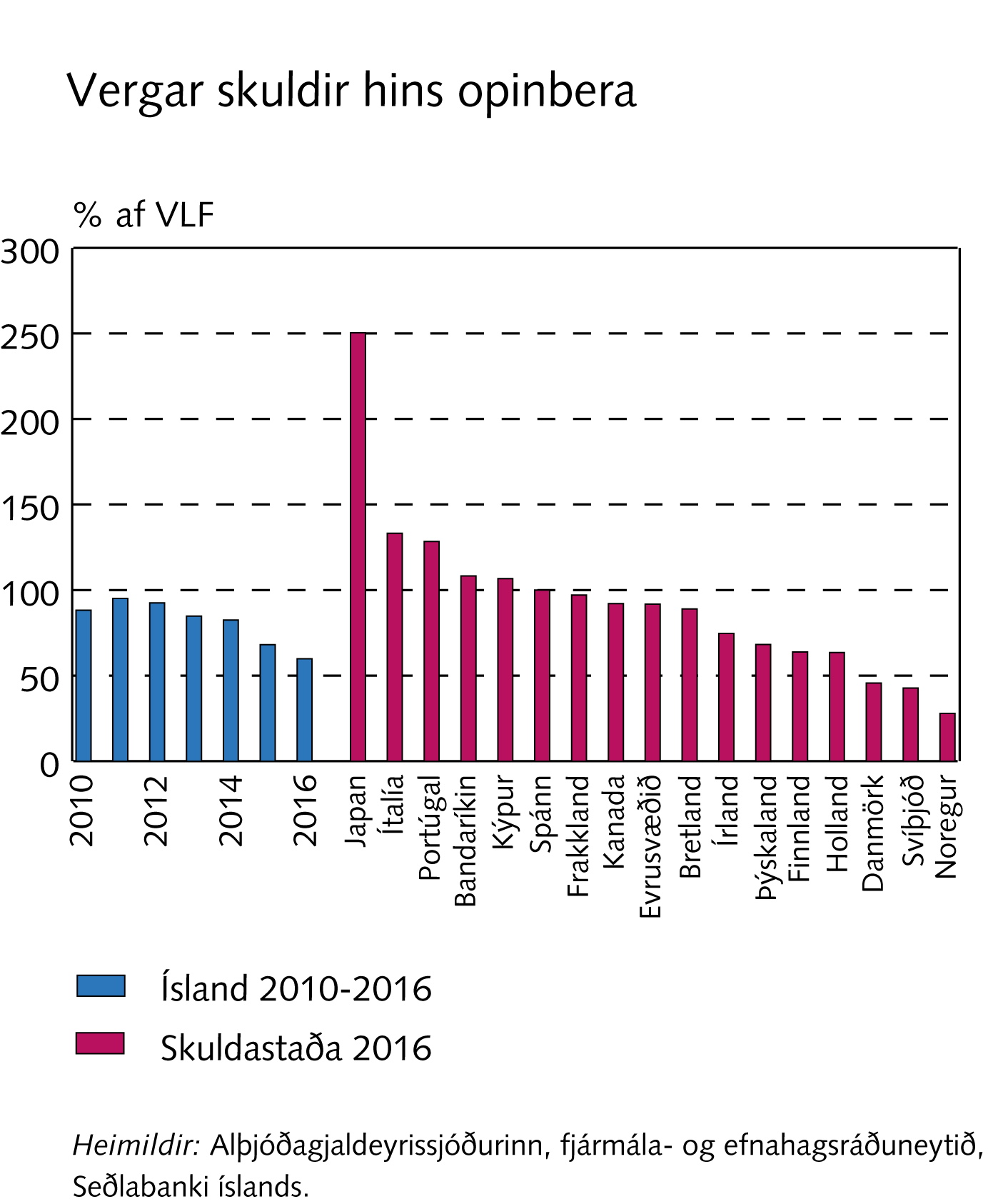 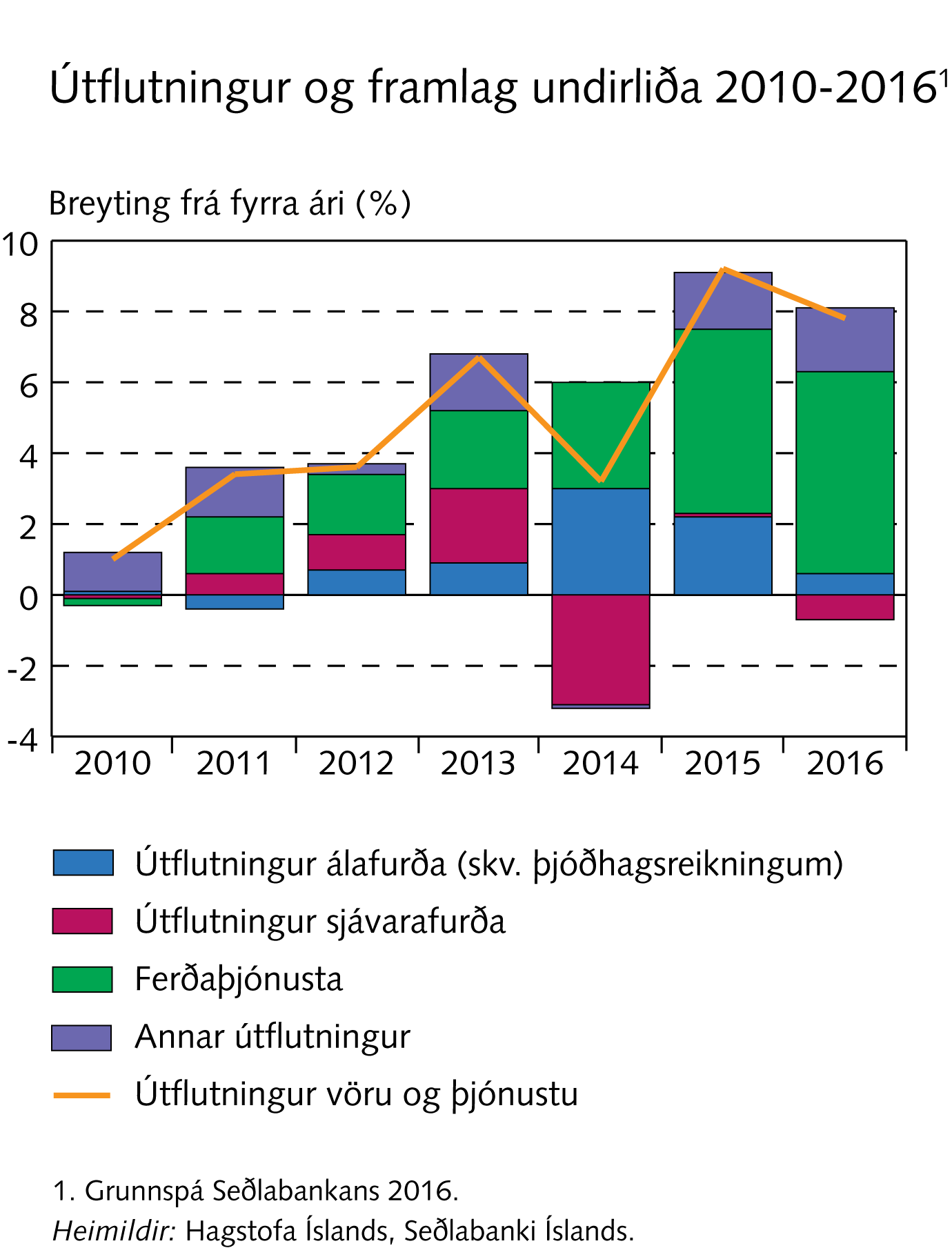 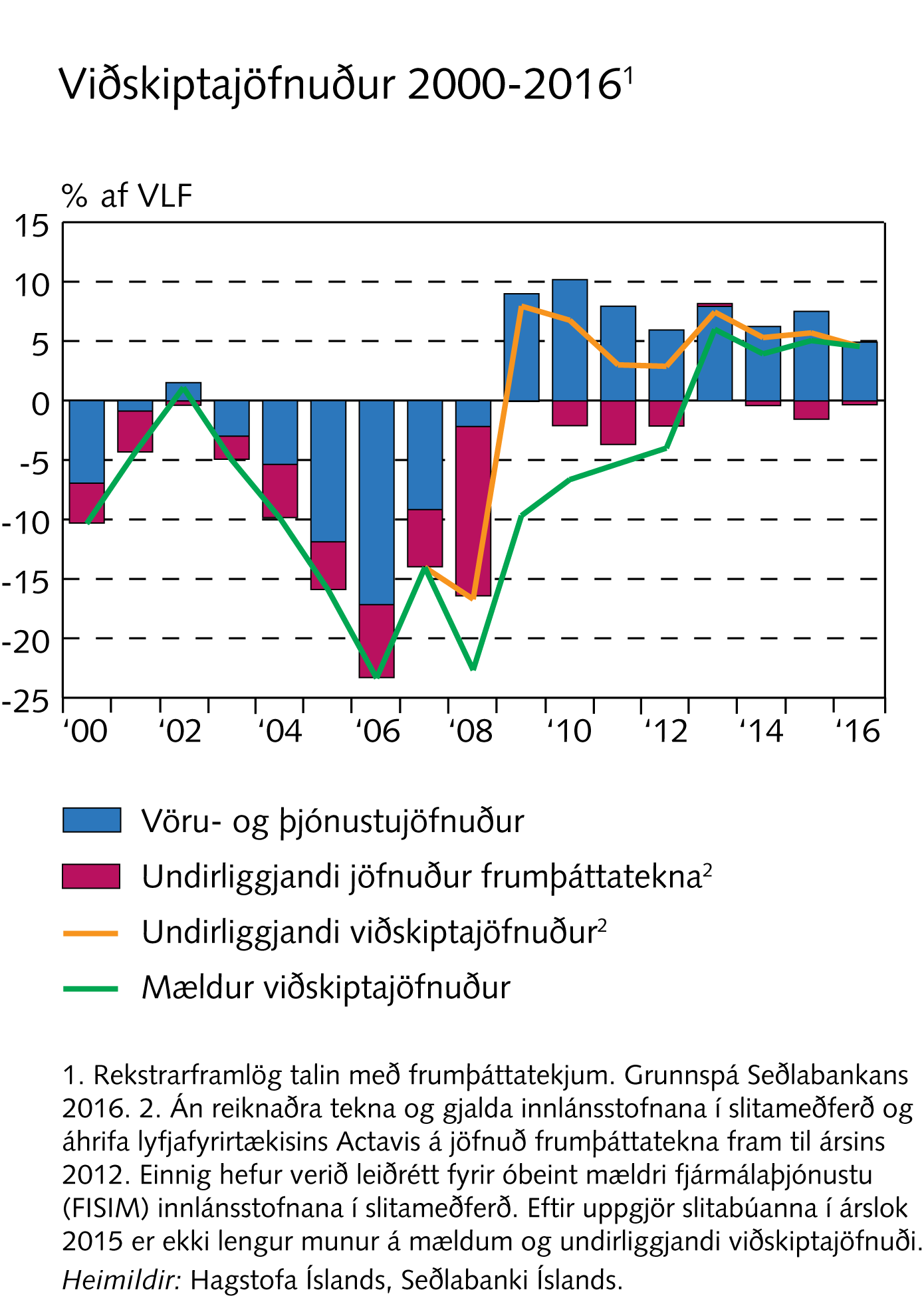 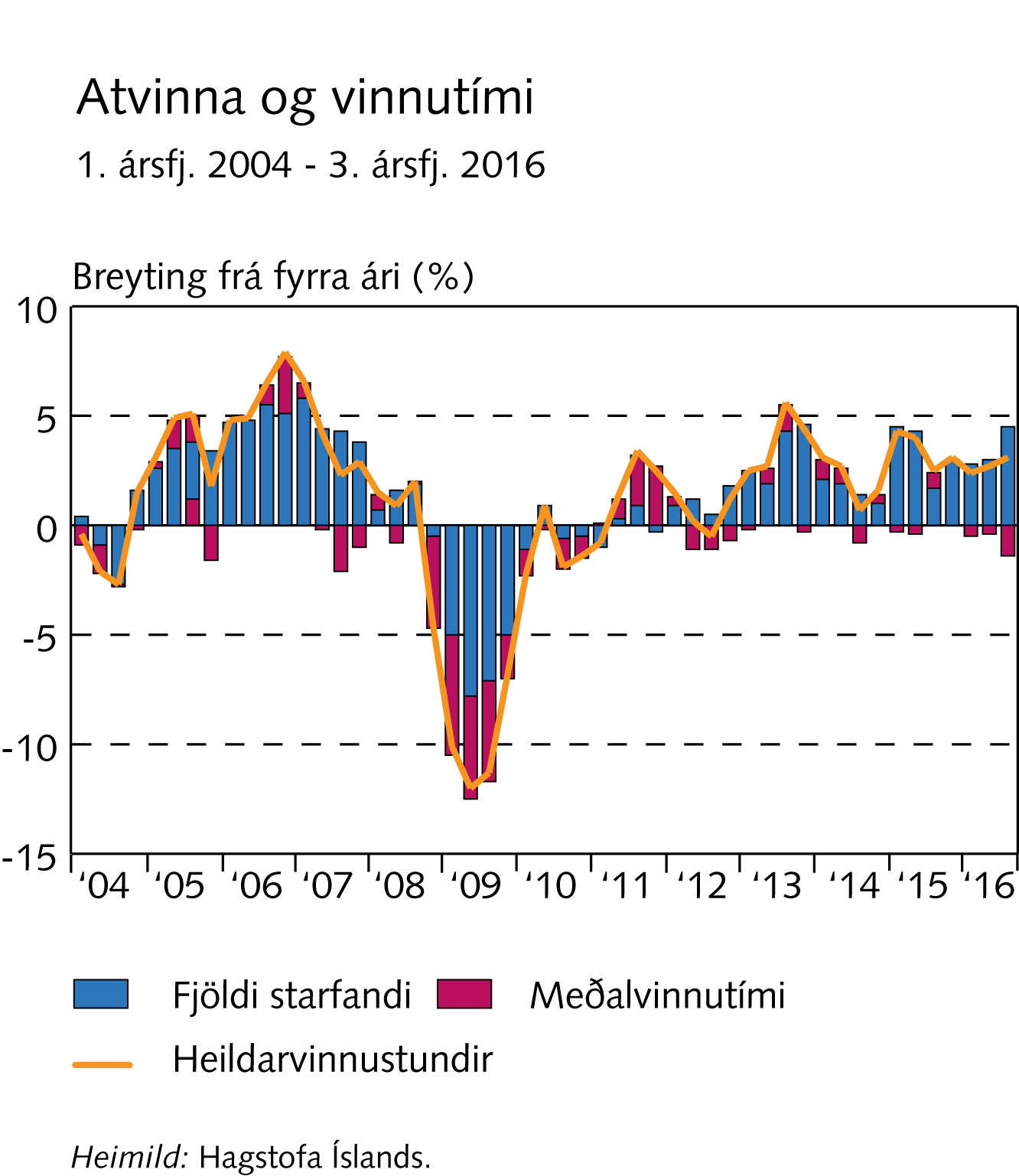 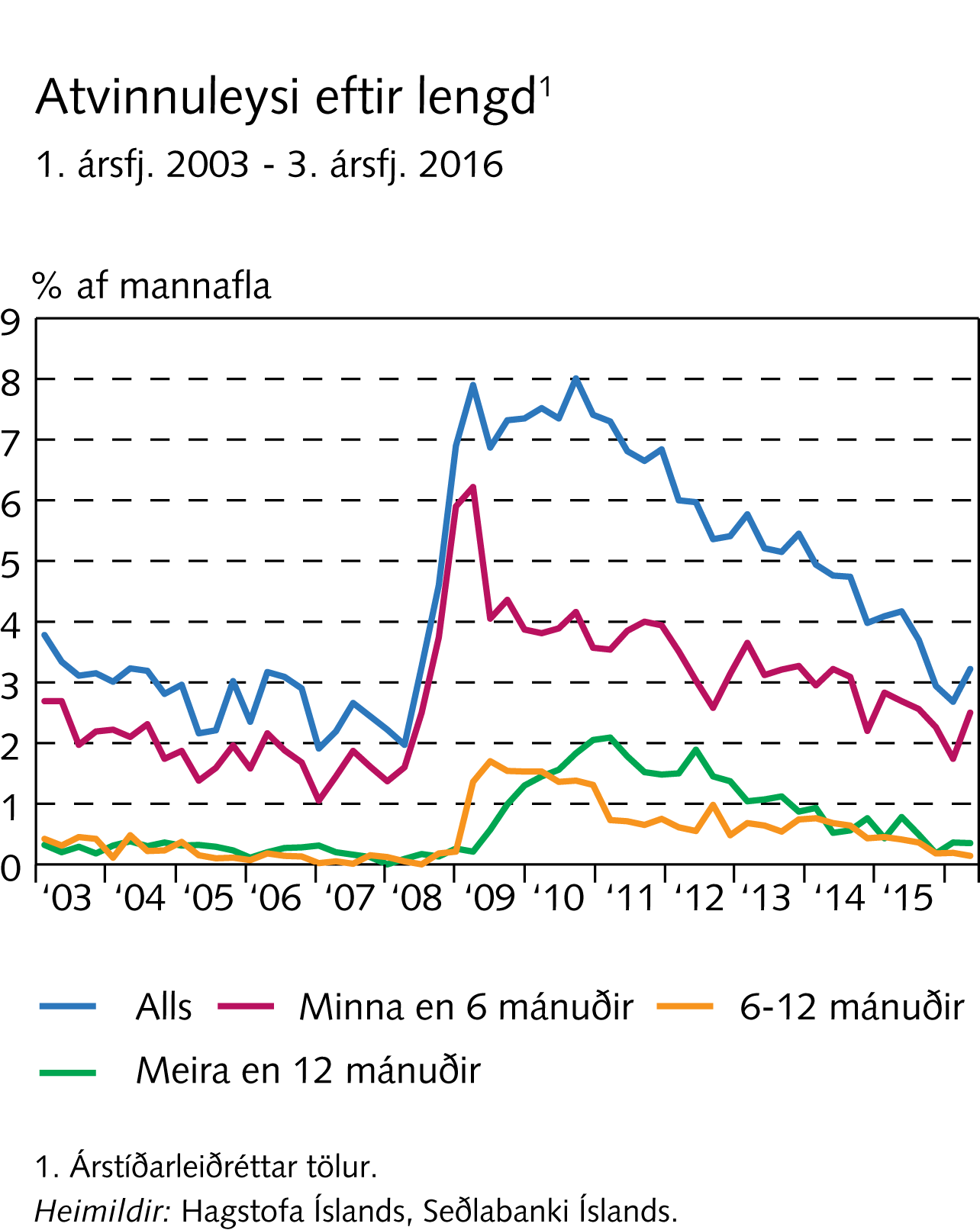 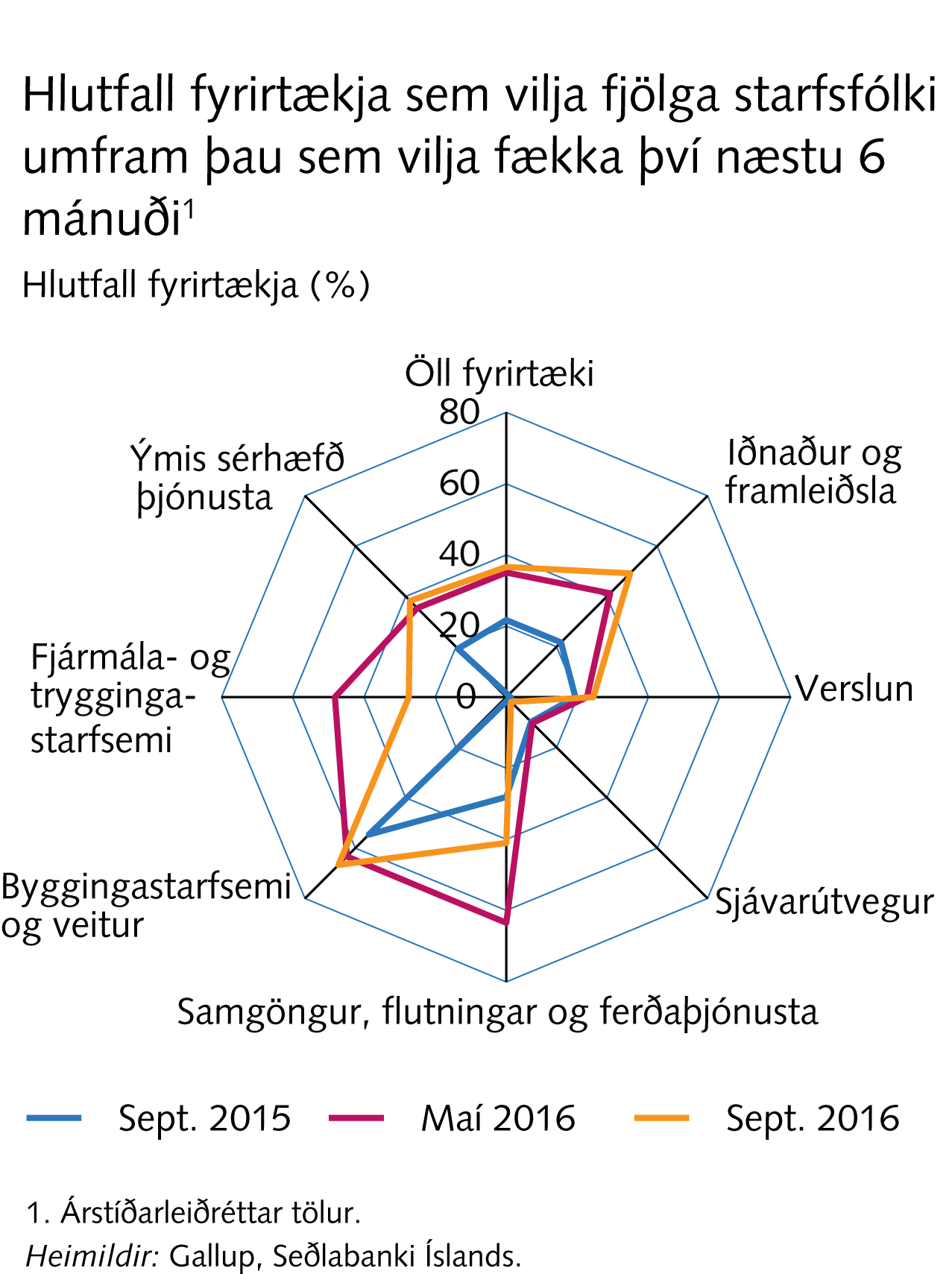 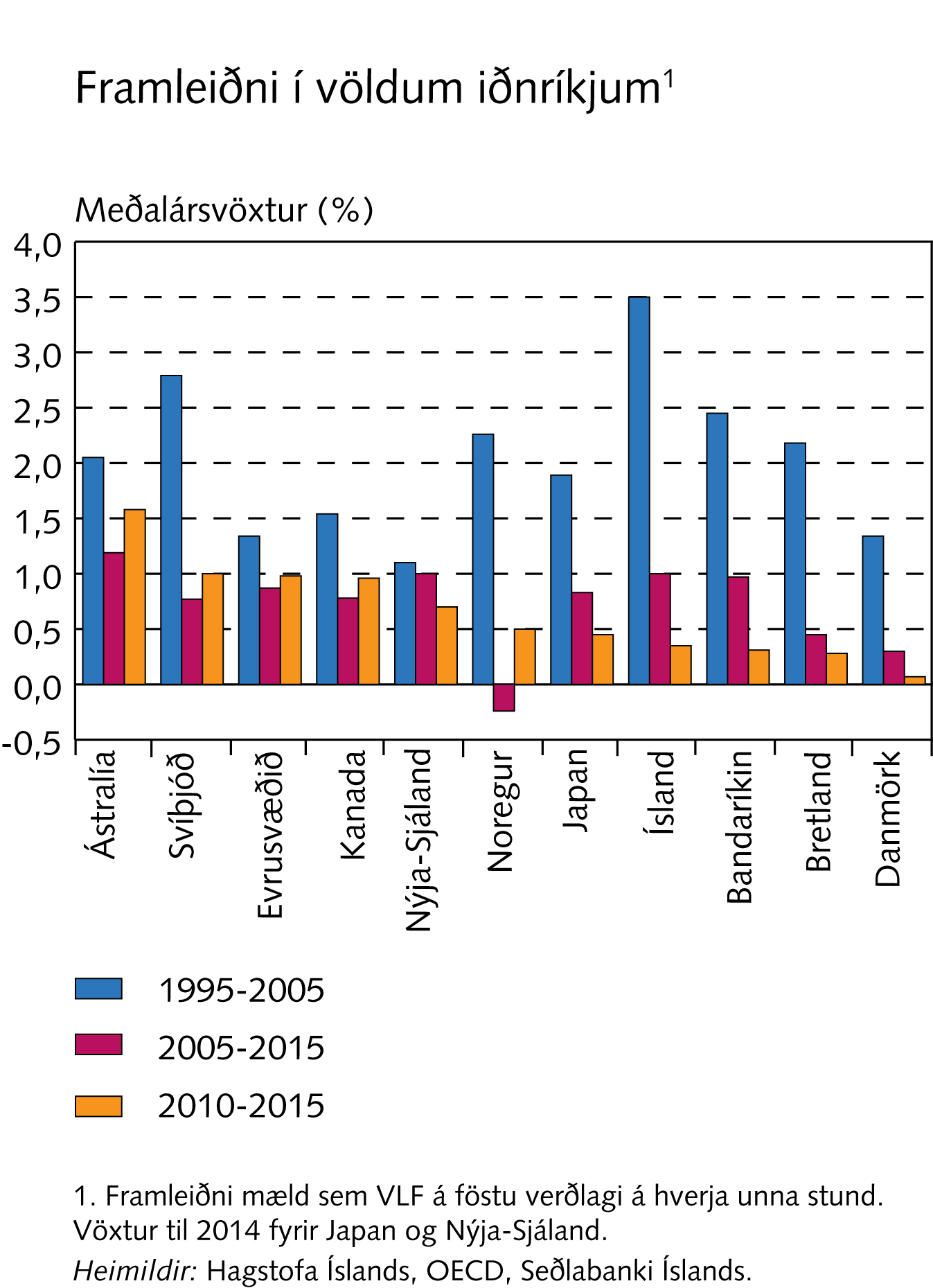 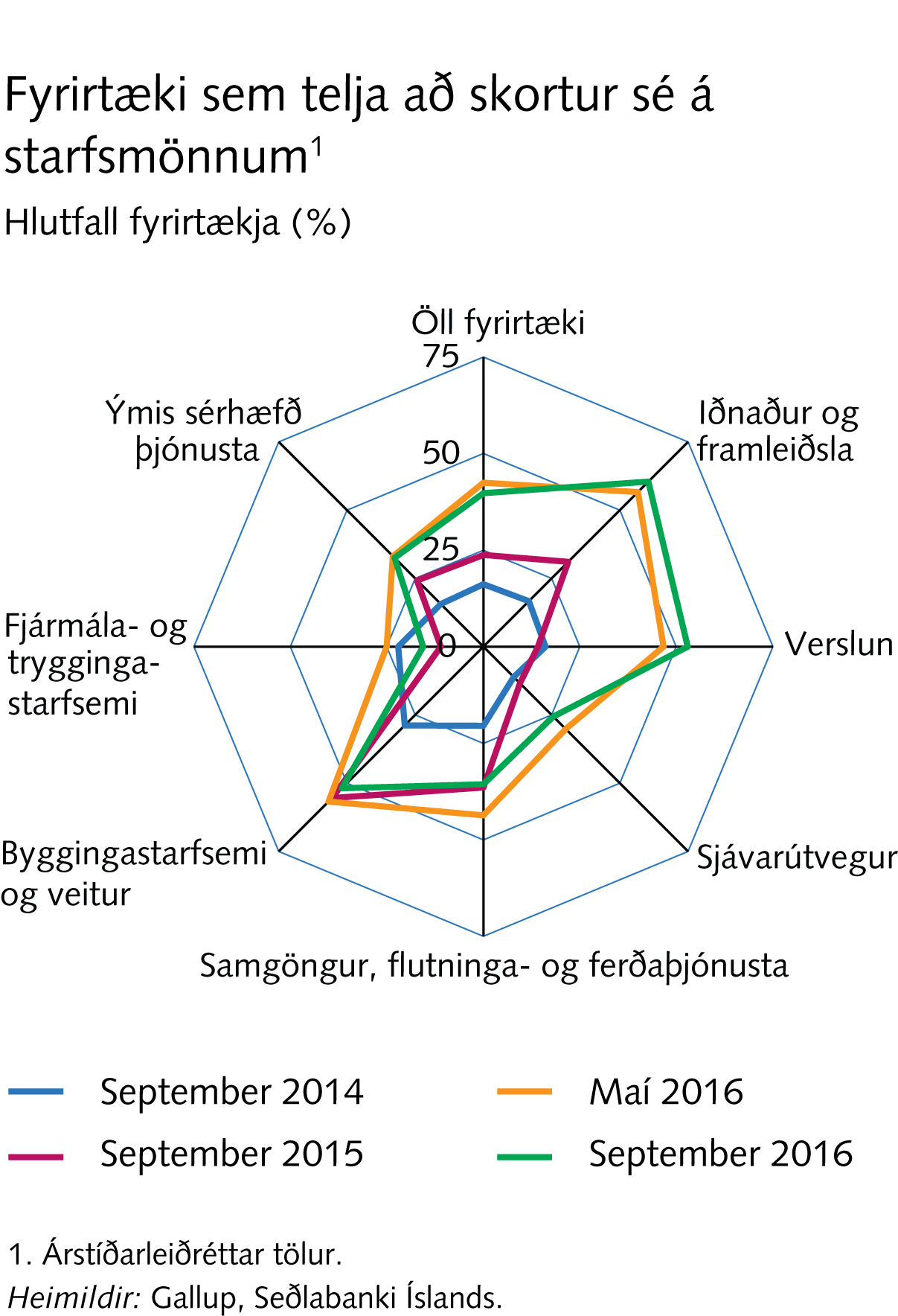 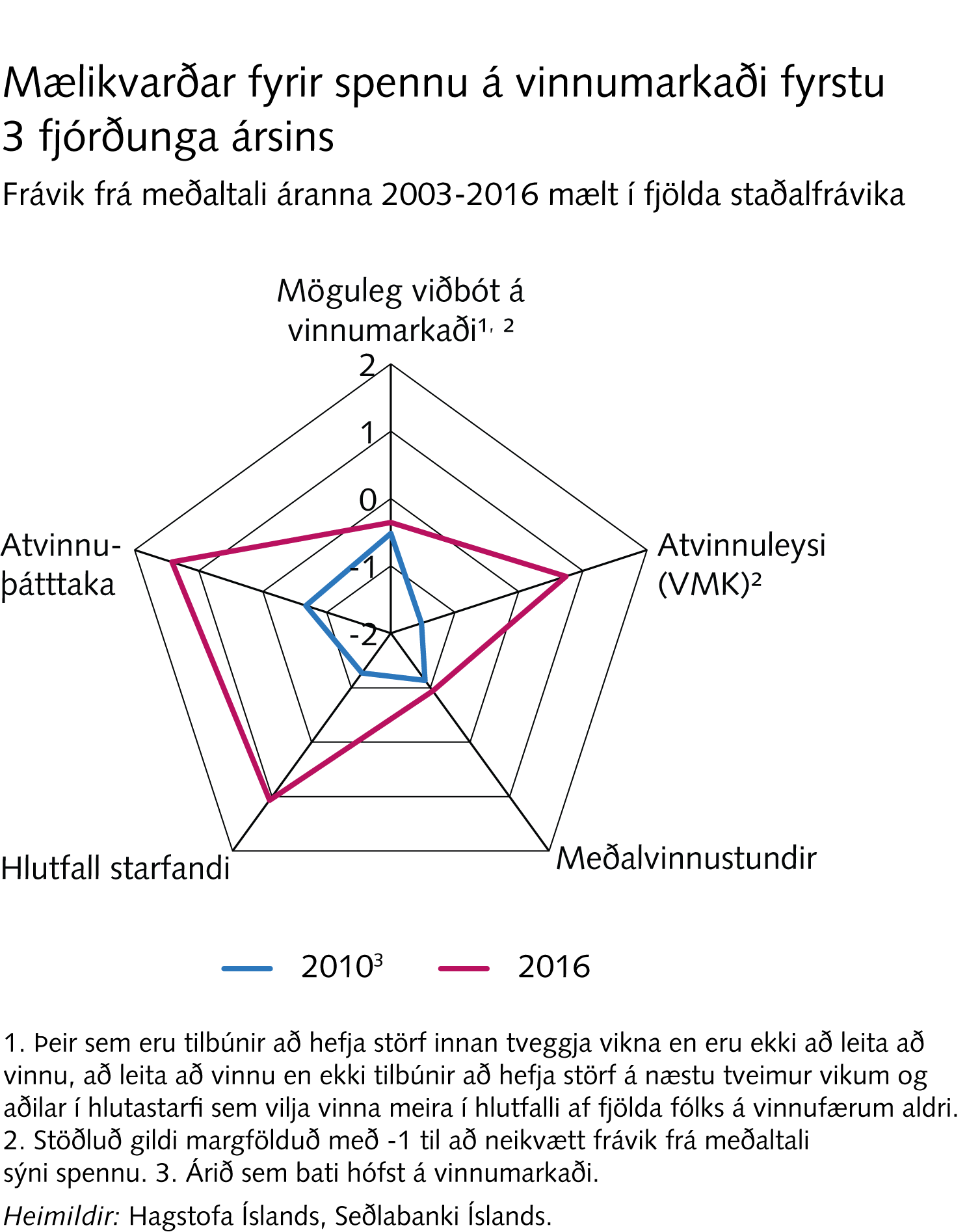 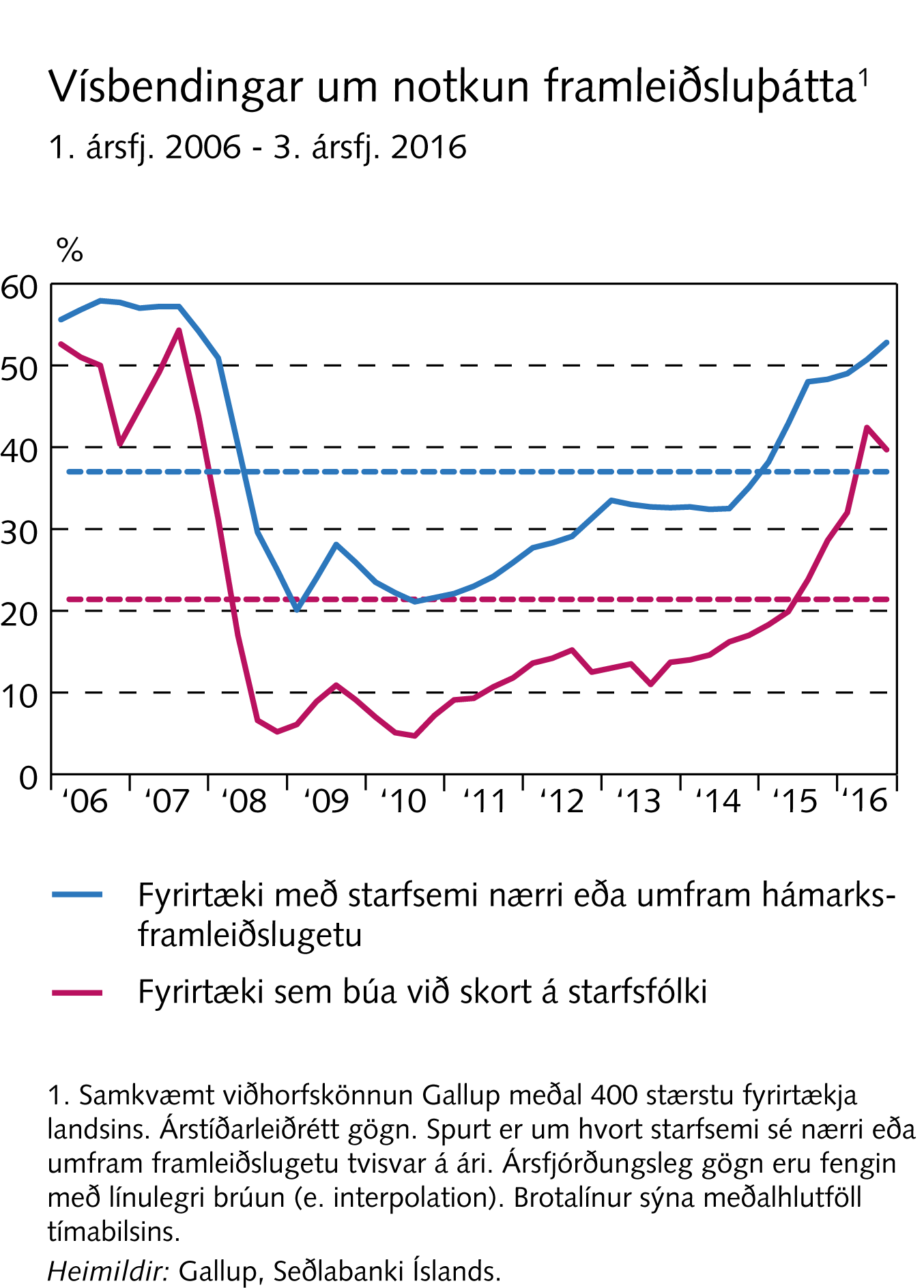 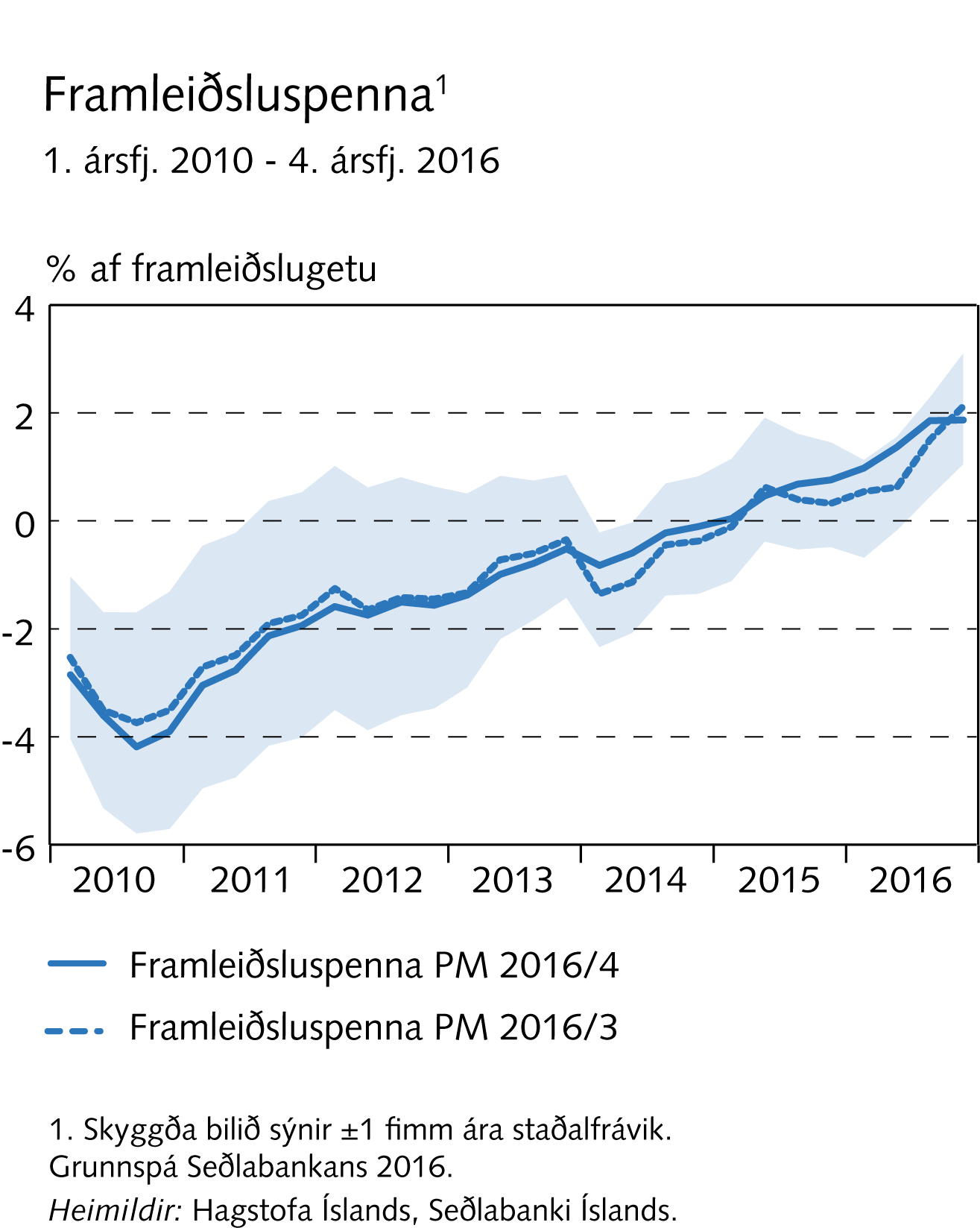 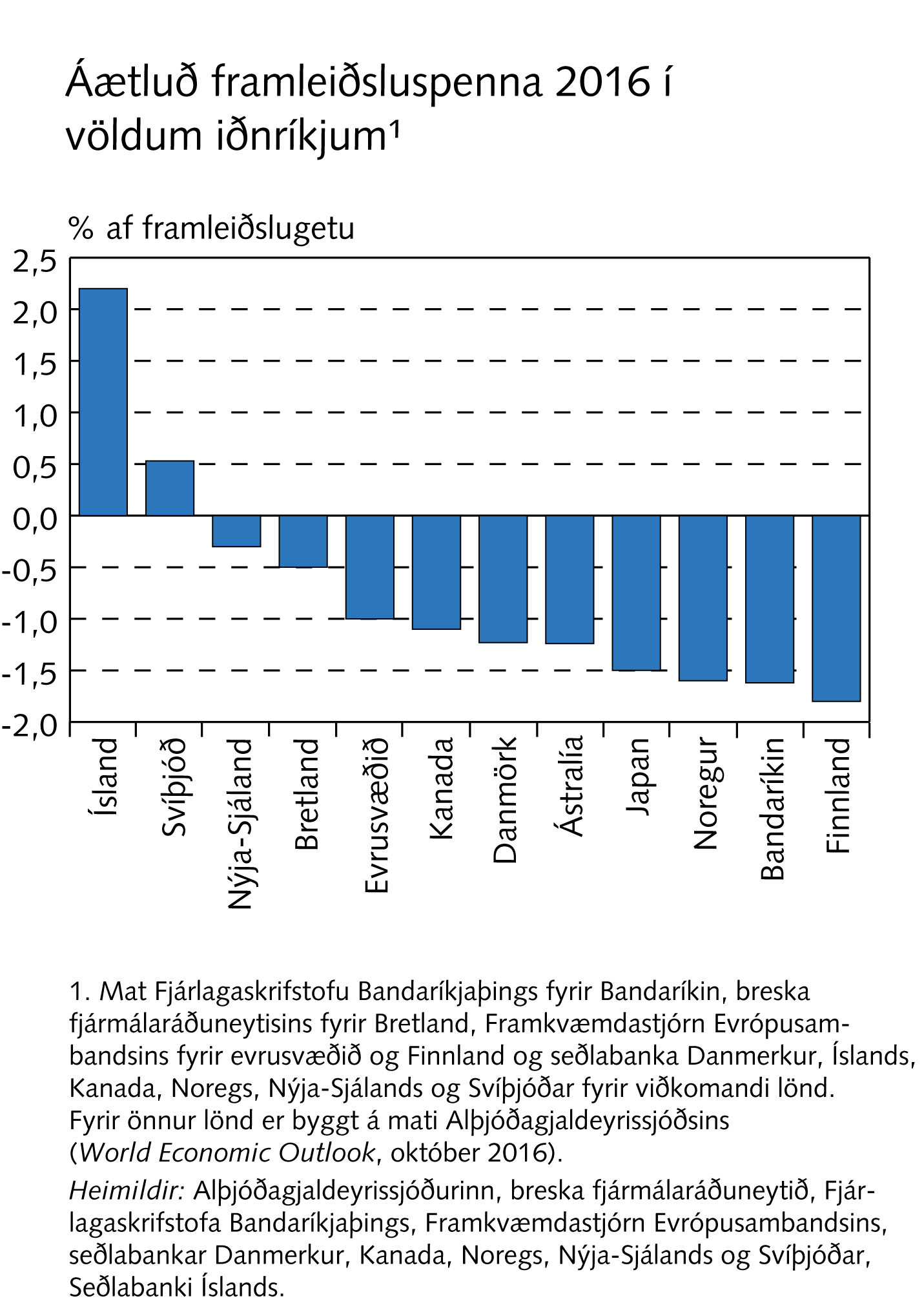 Peningamál 2016/4
Kafli V
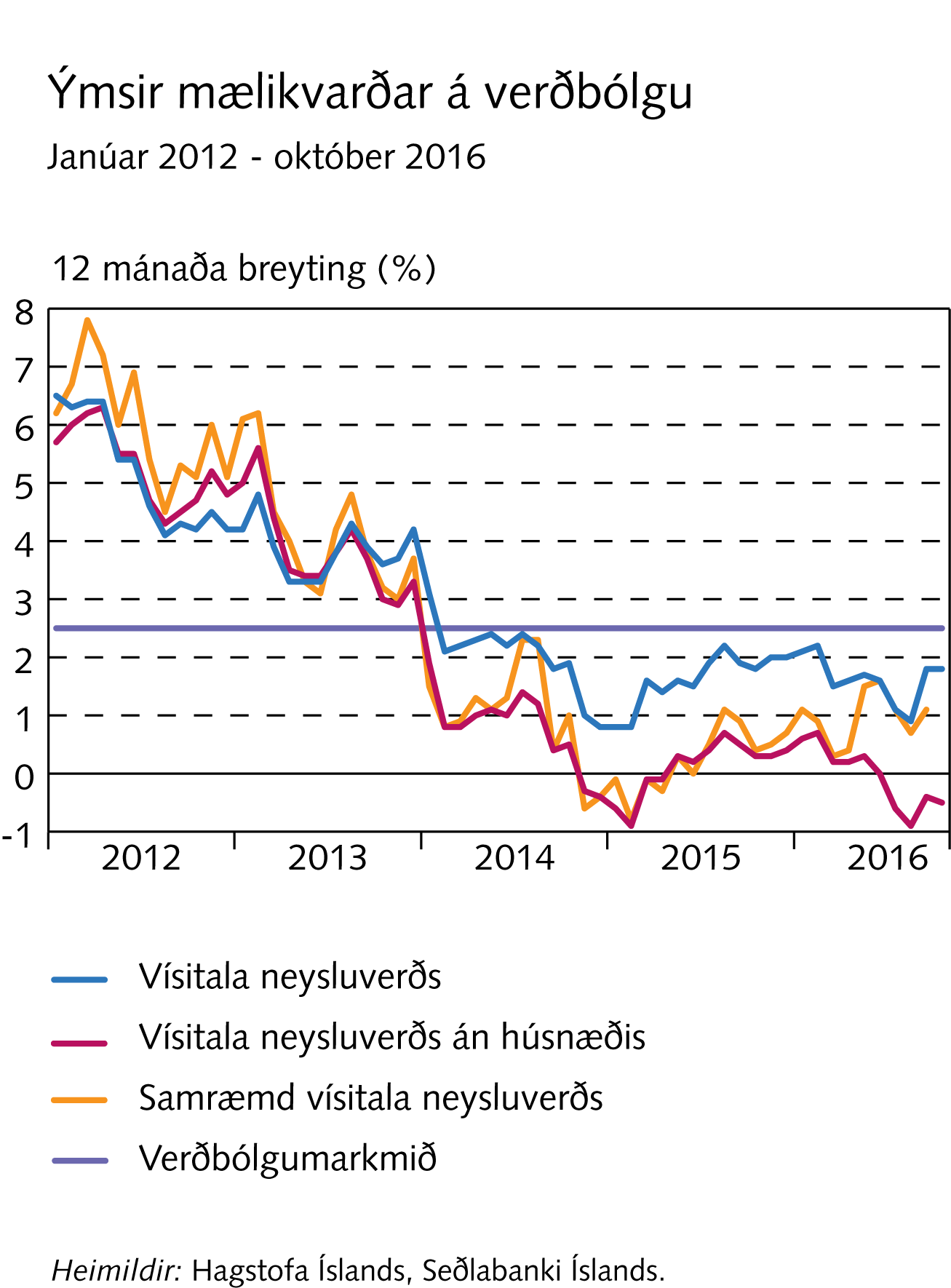 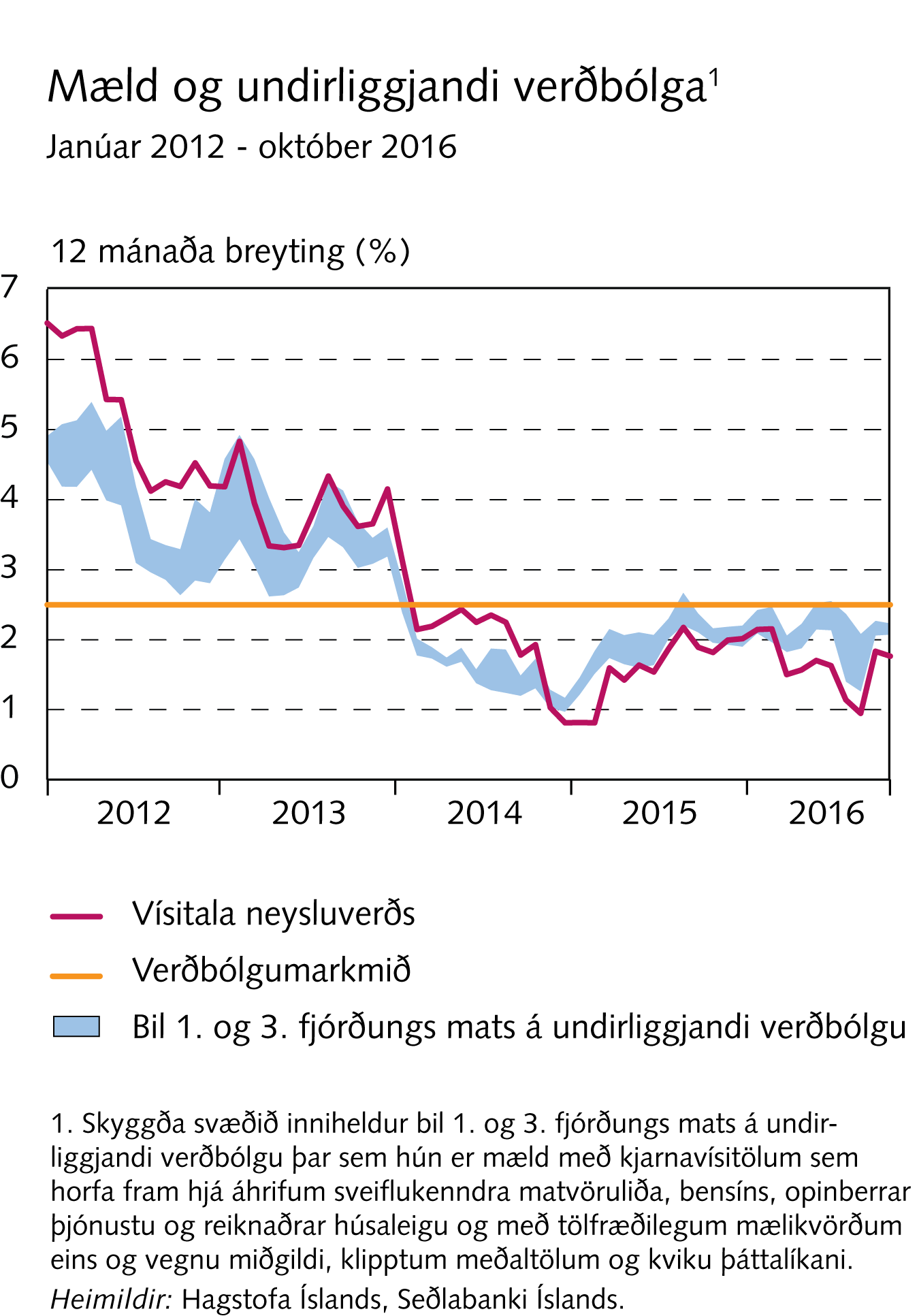 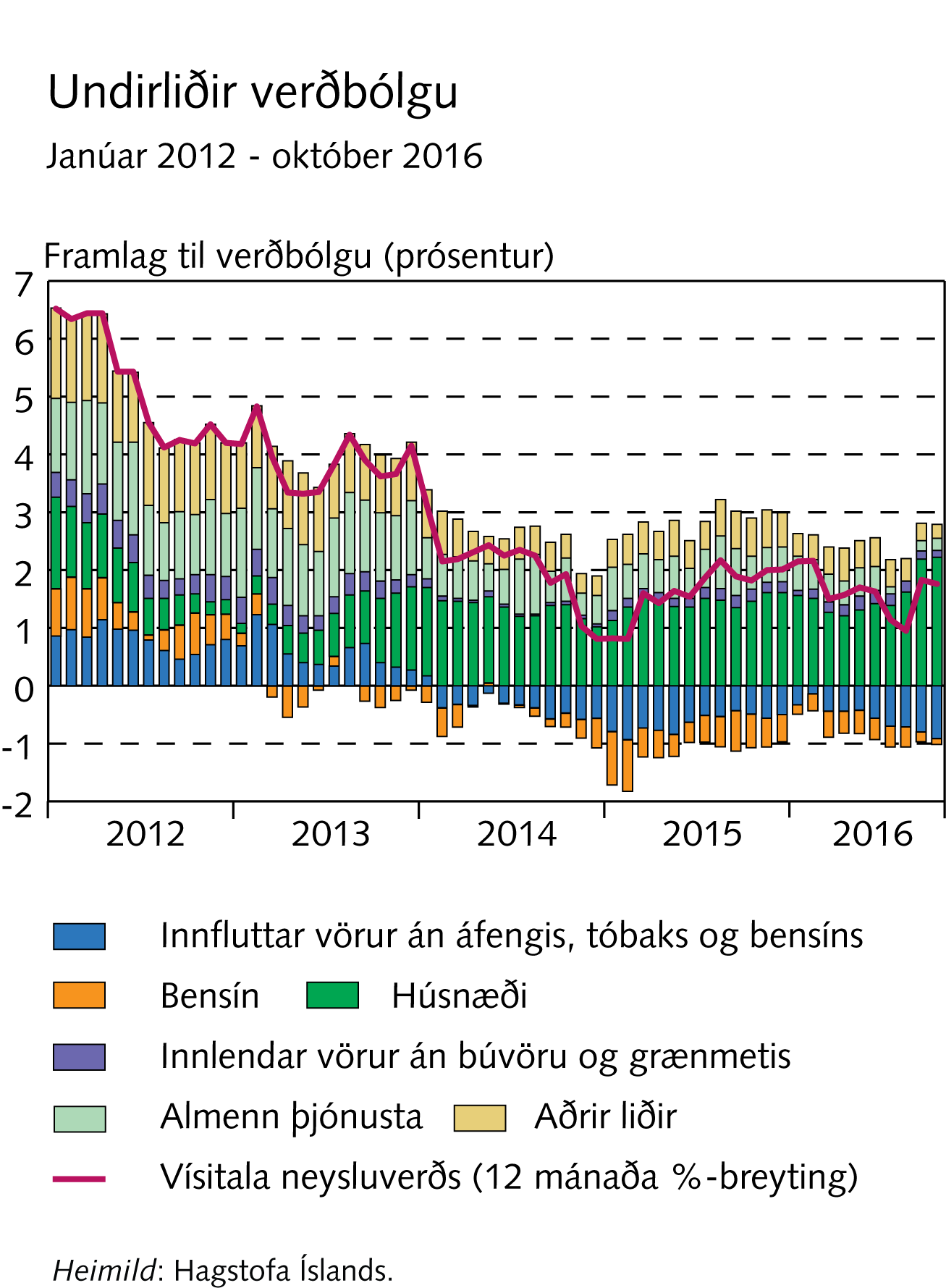 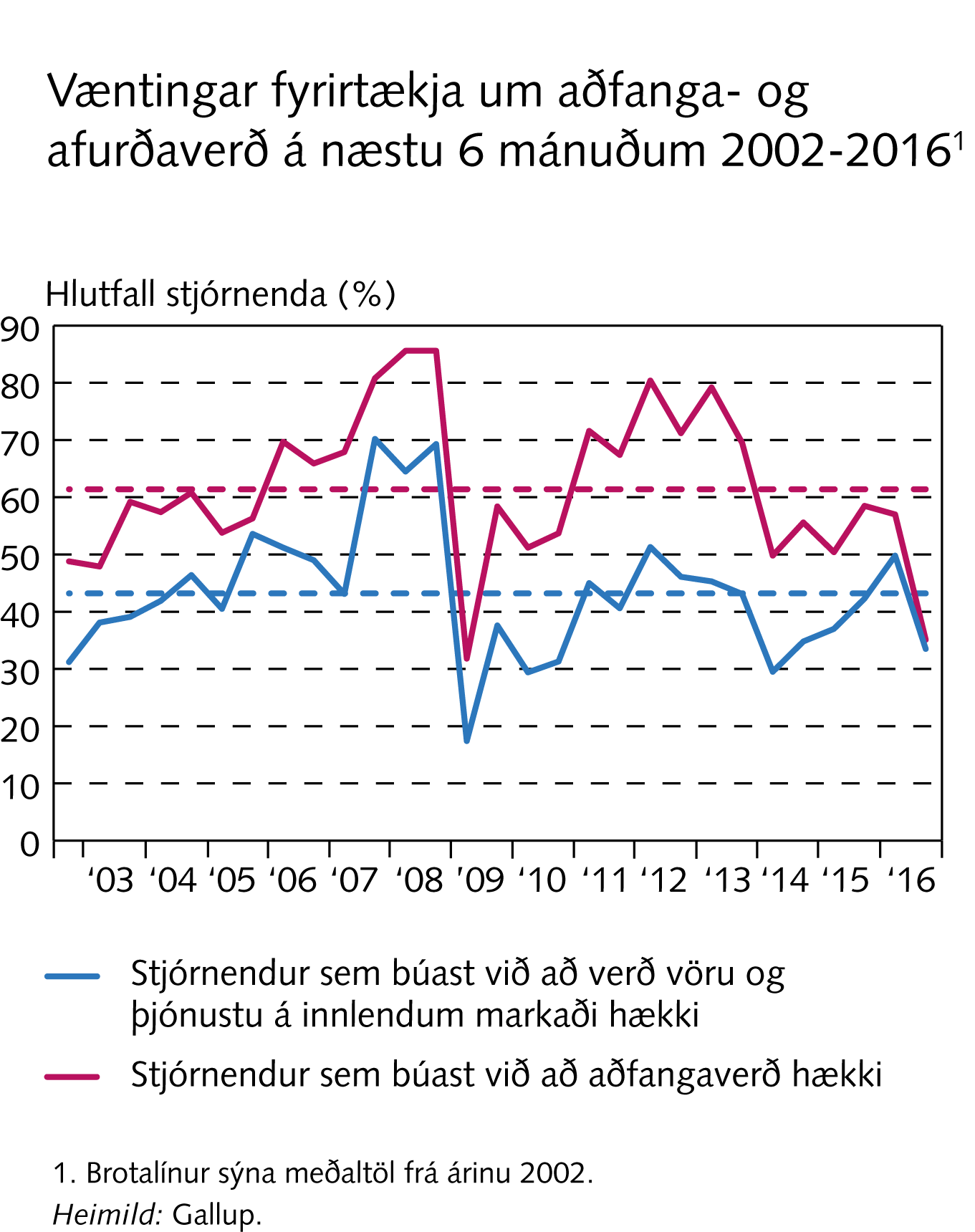 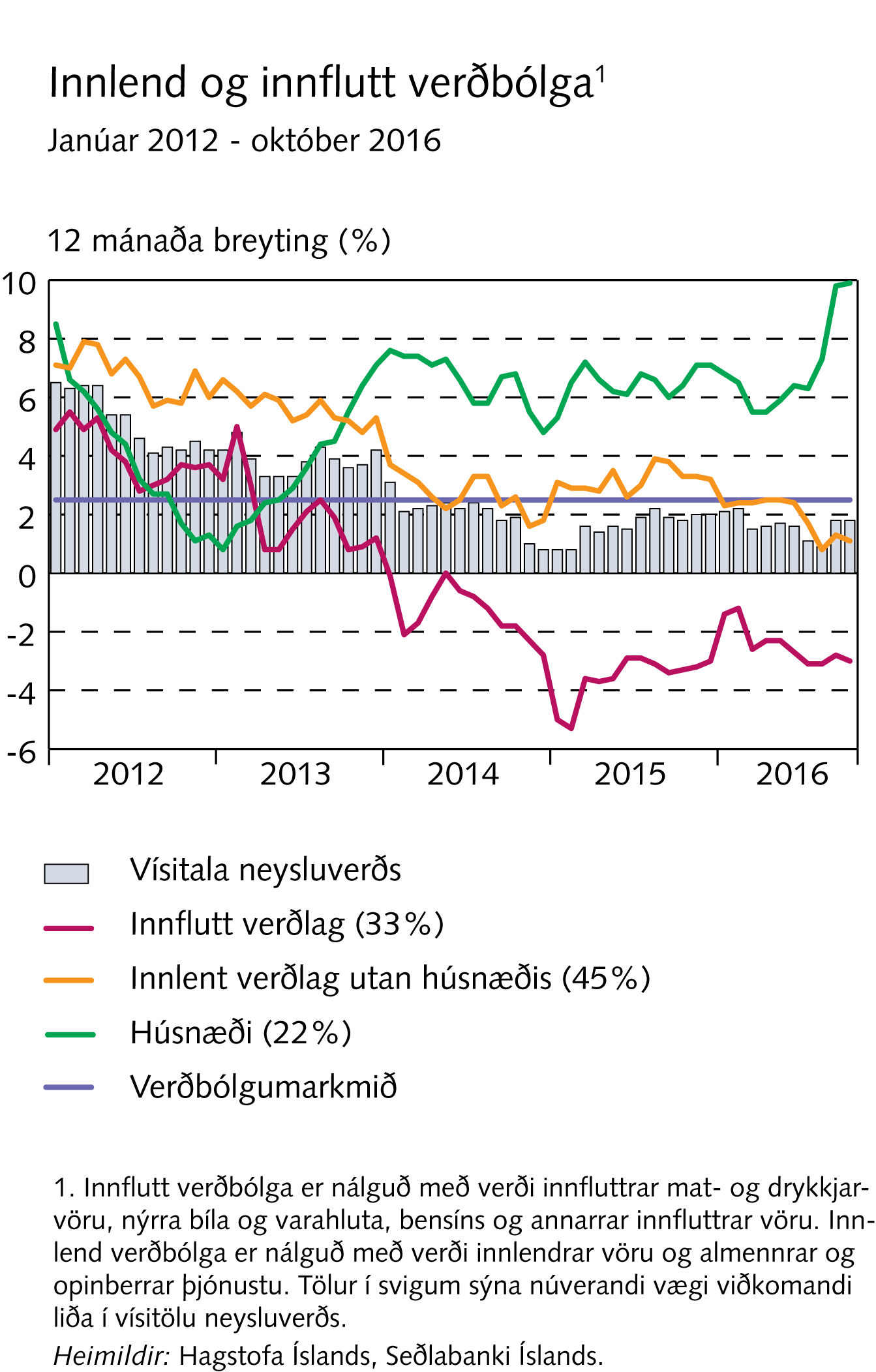 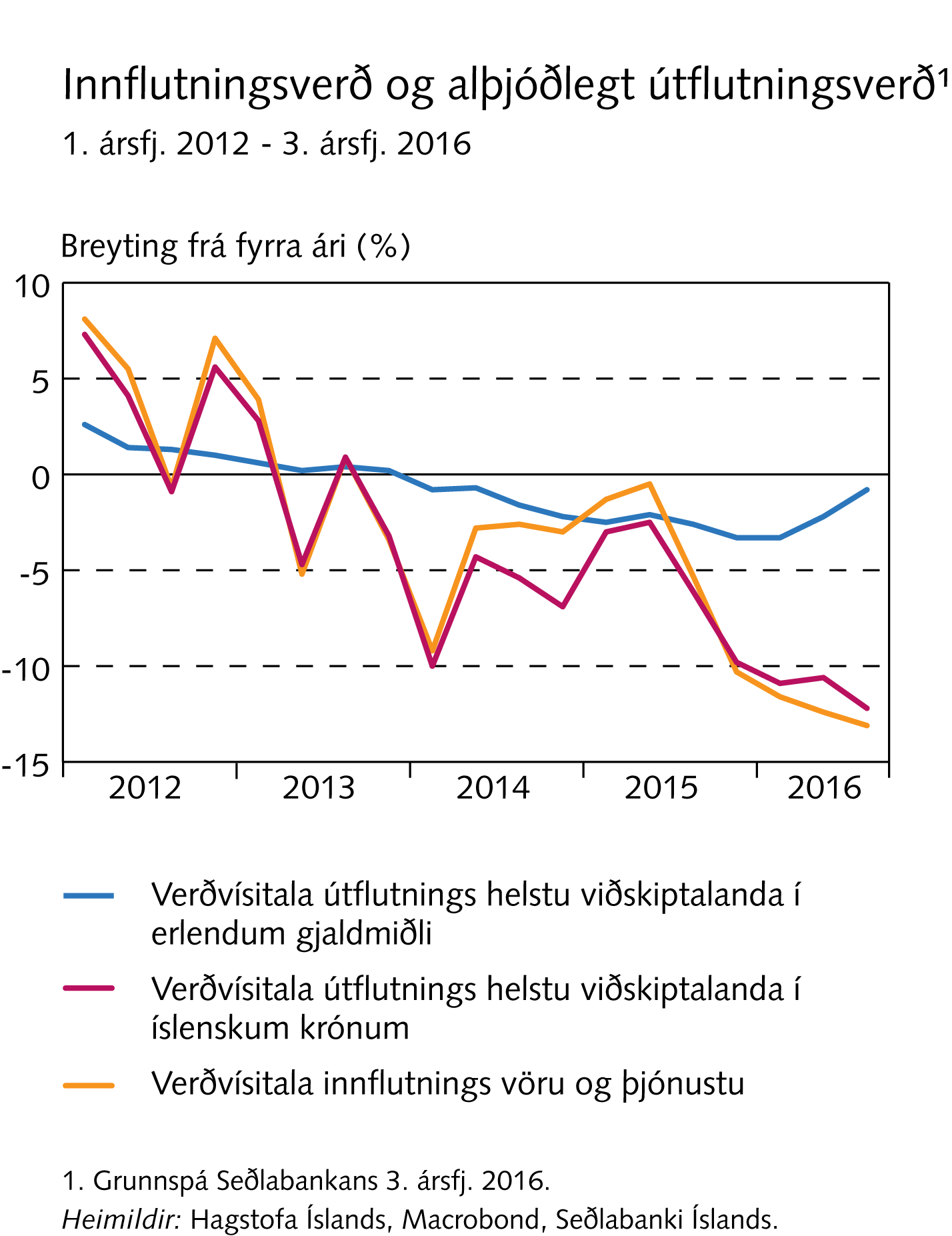 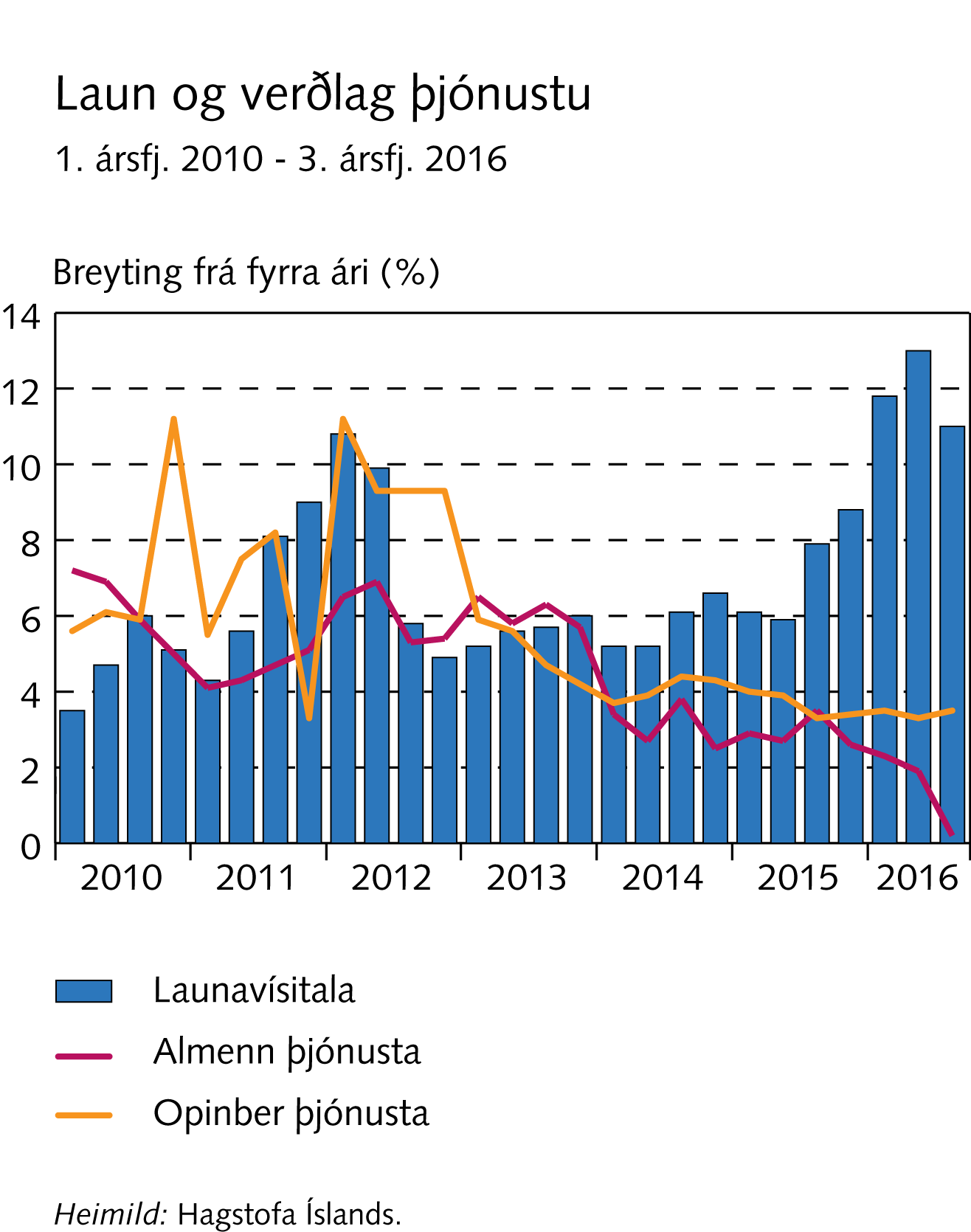 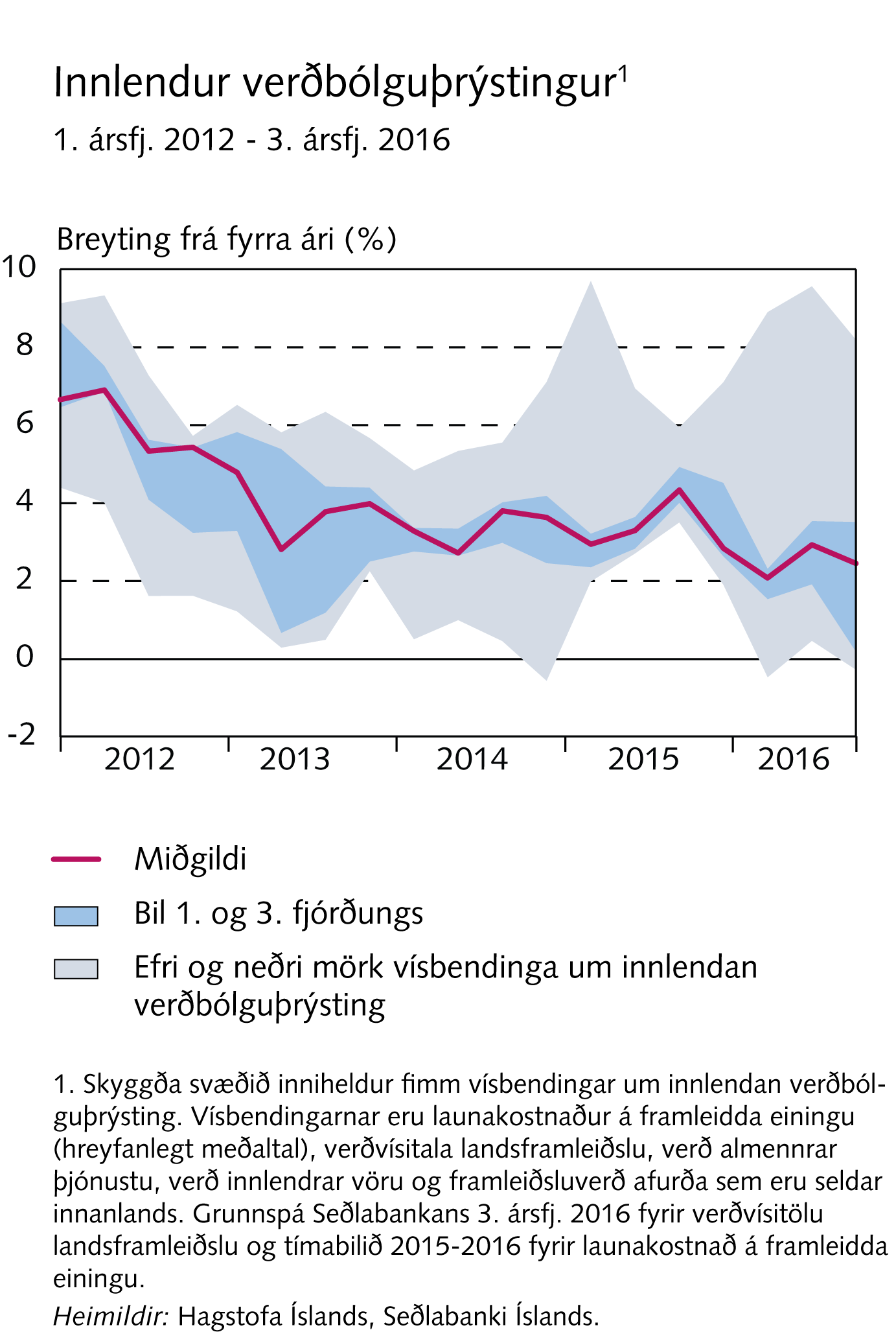 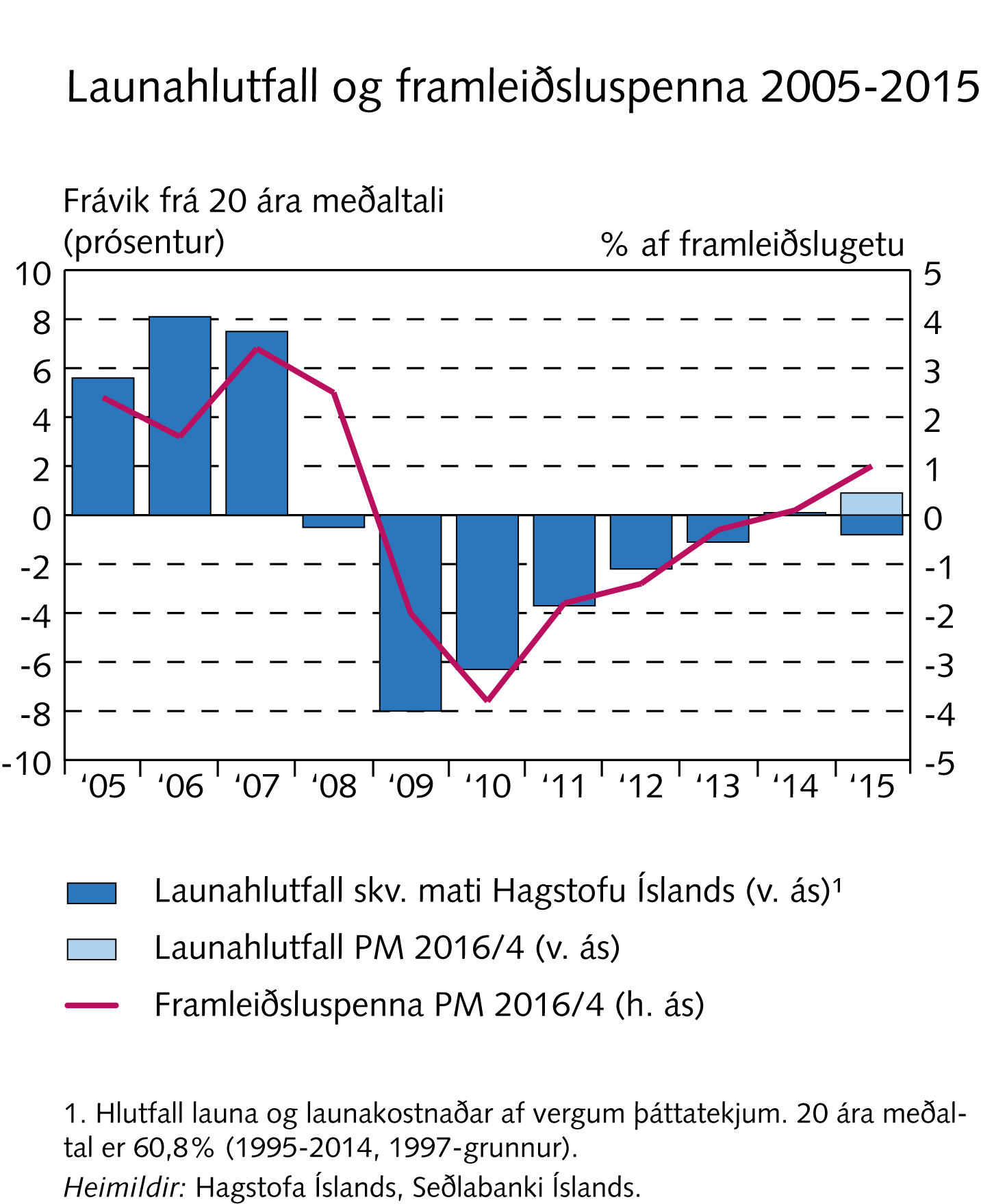 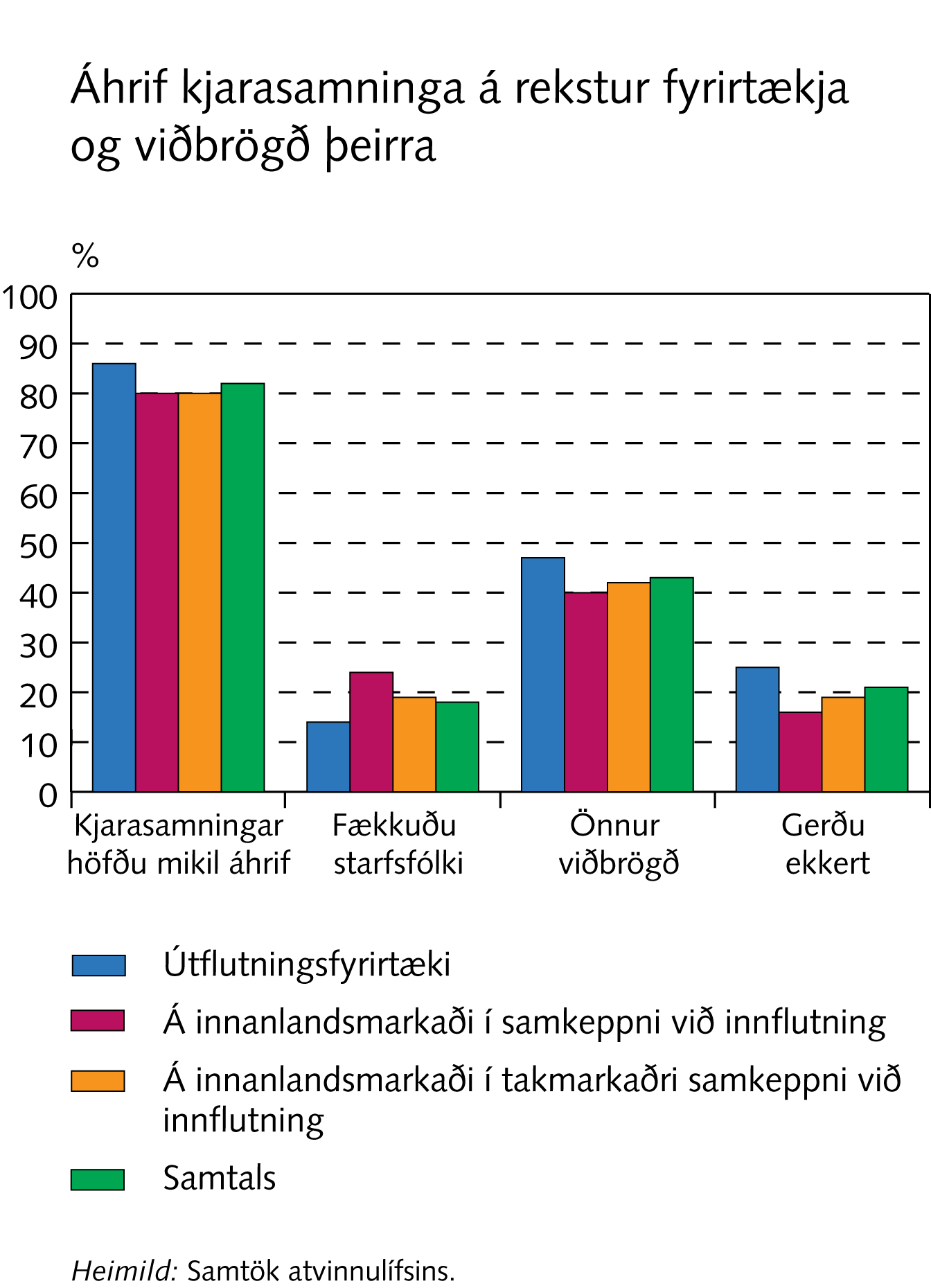 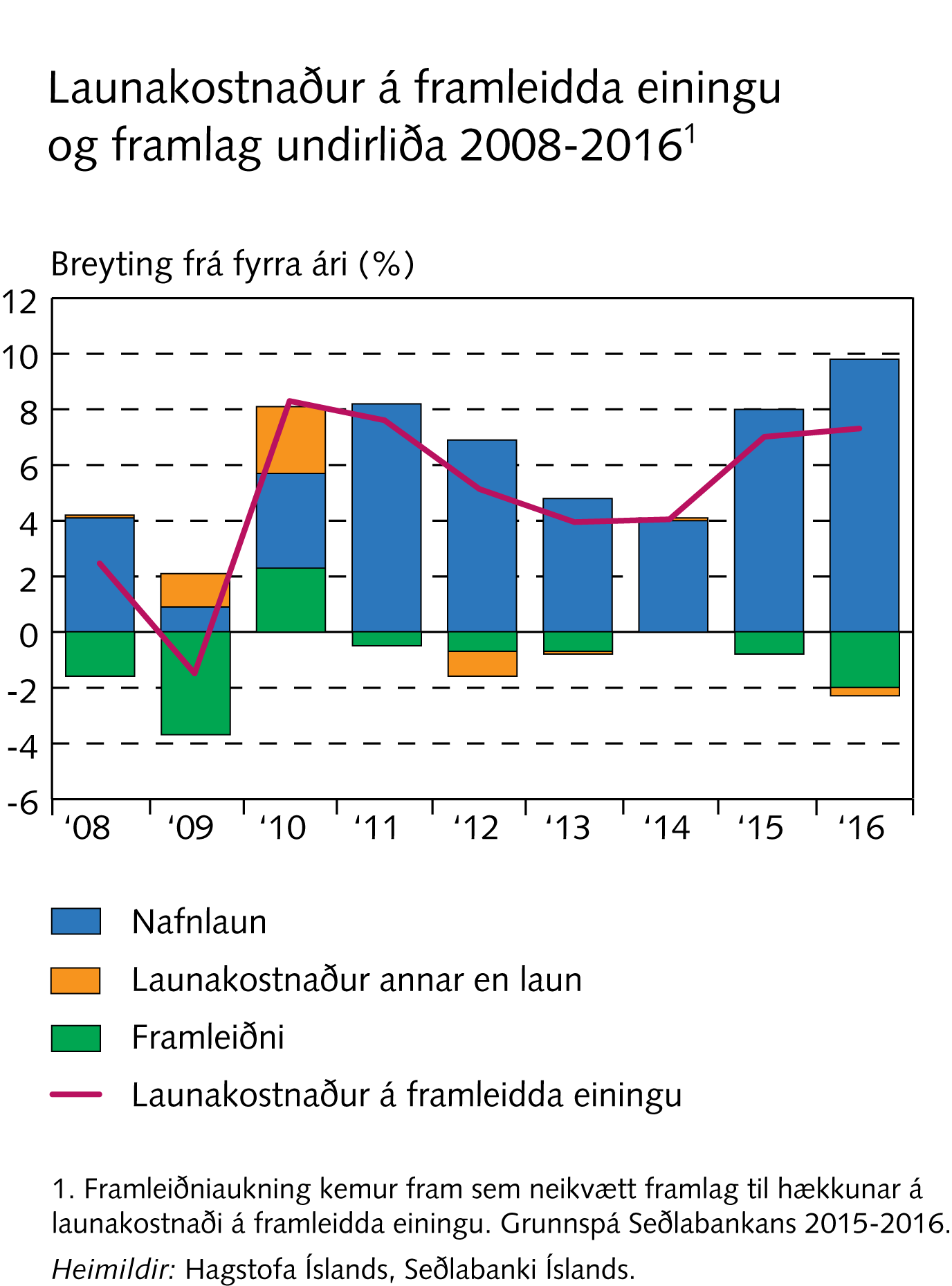 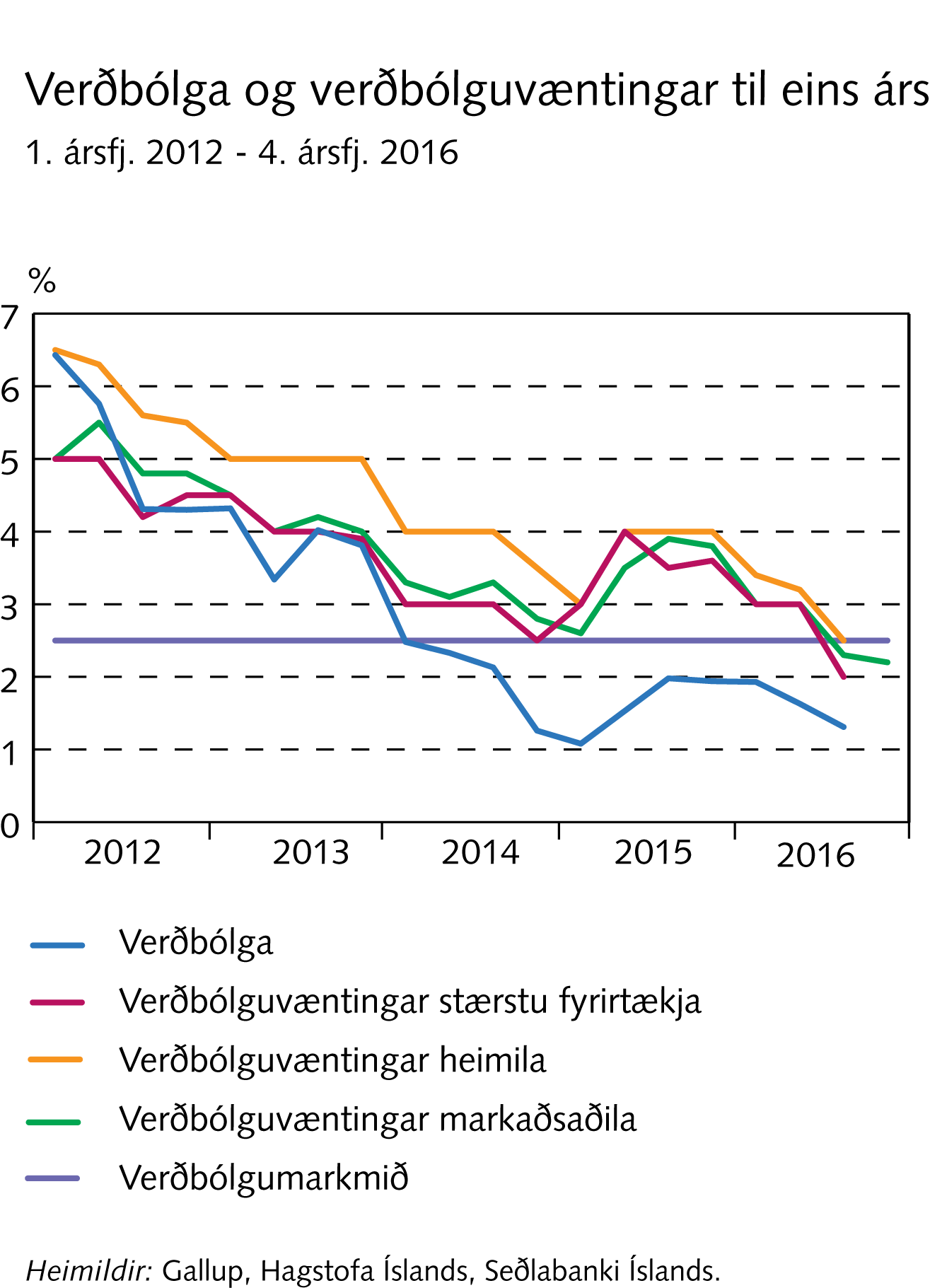 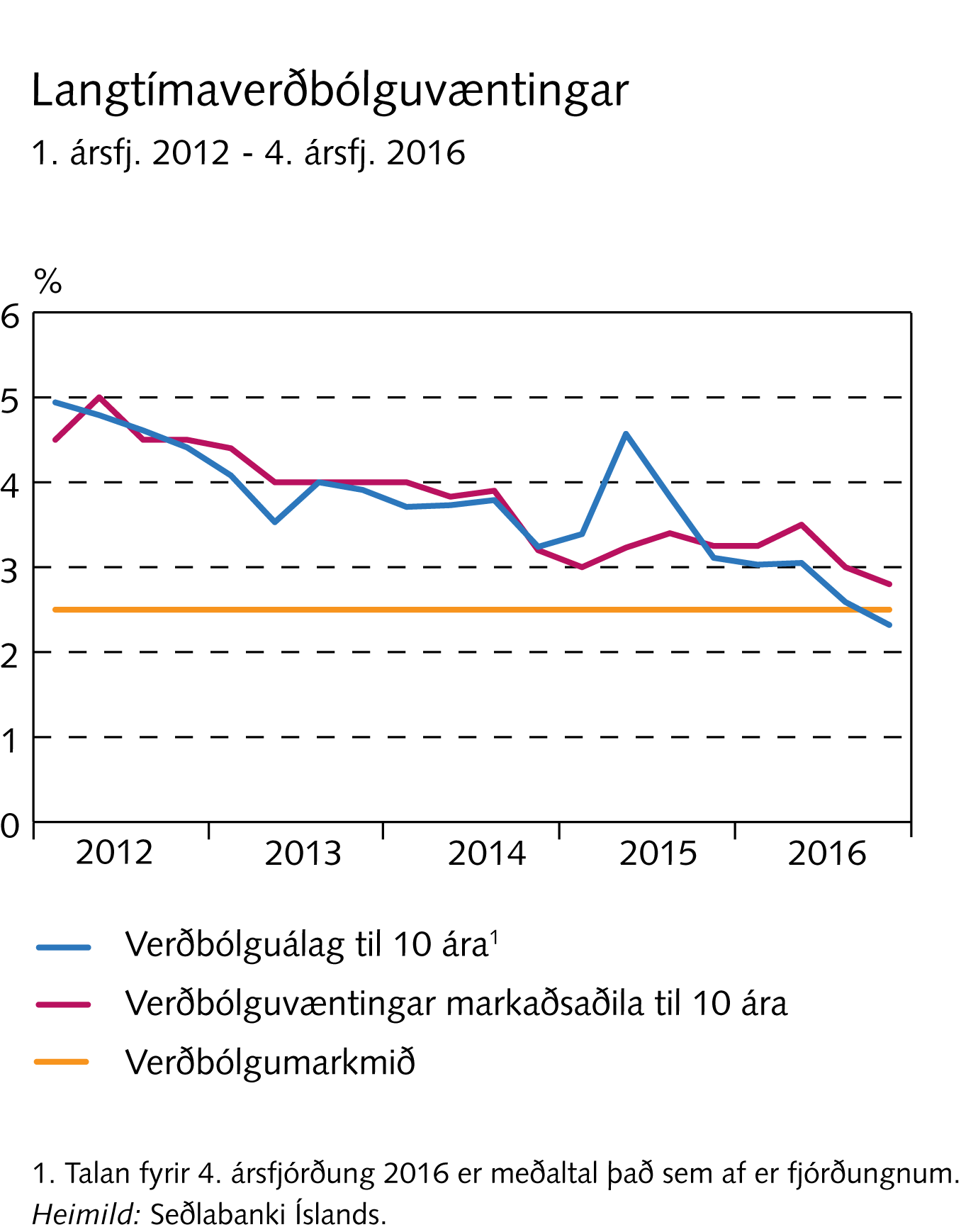 Peningamál 2016/4
Rammagrein 1
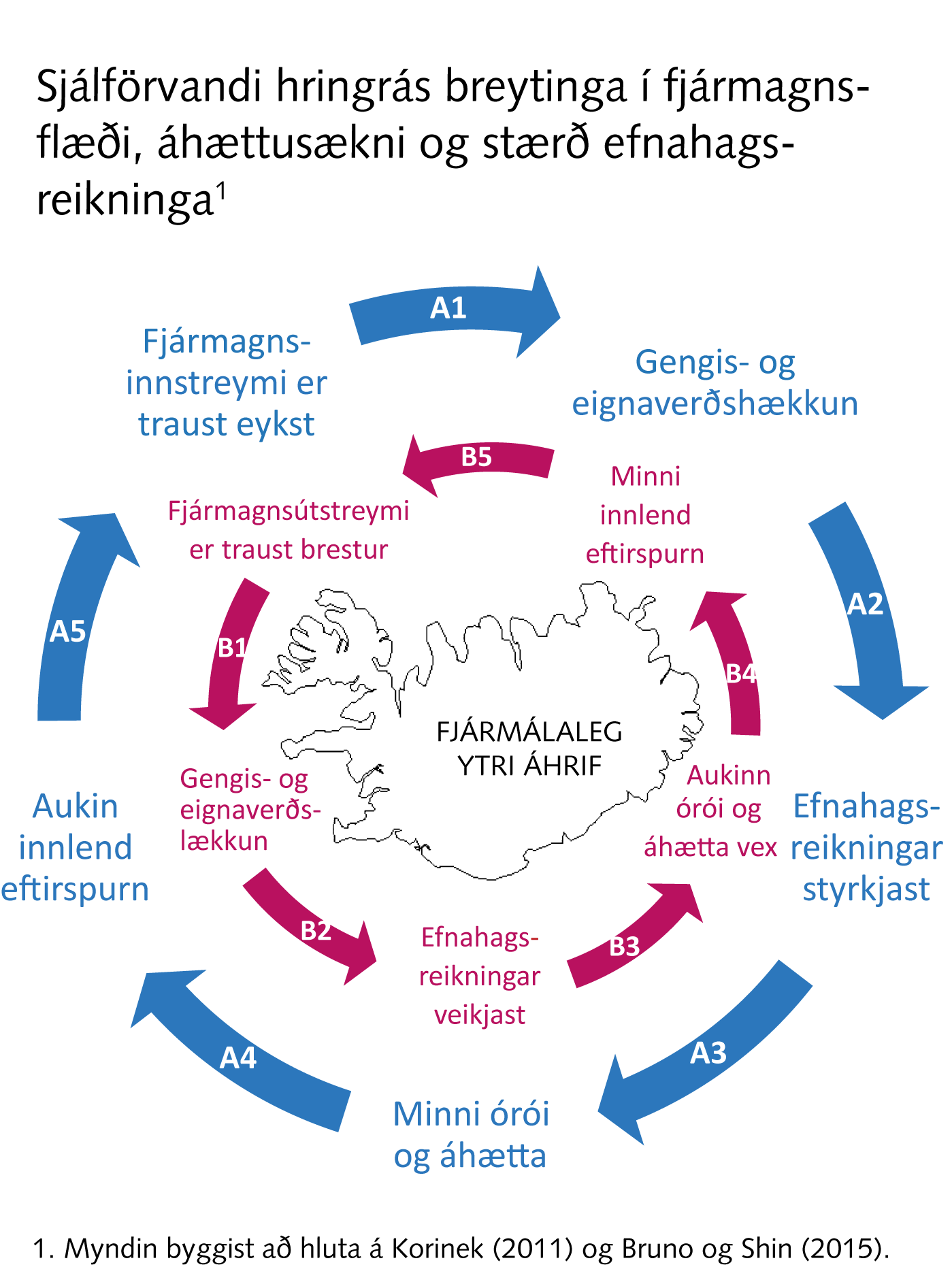 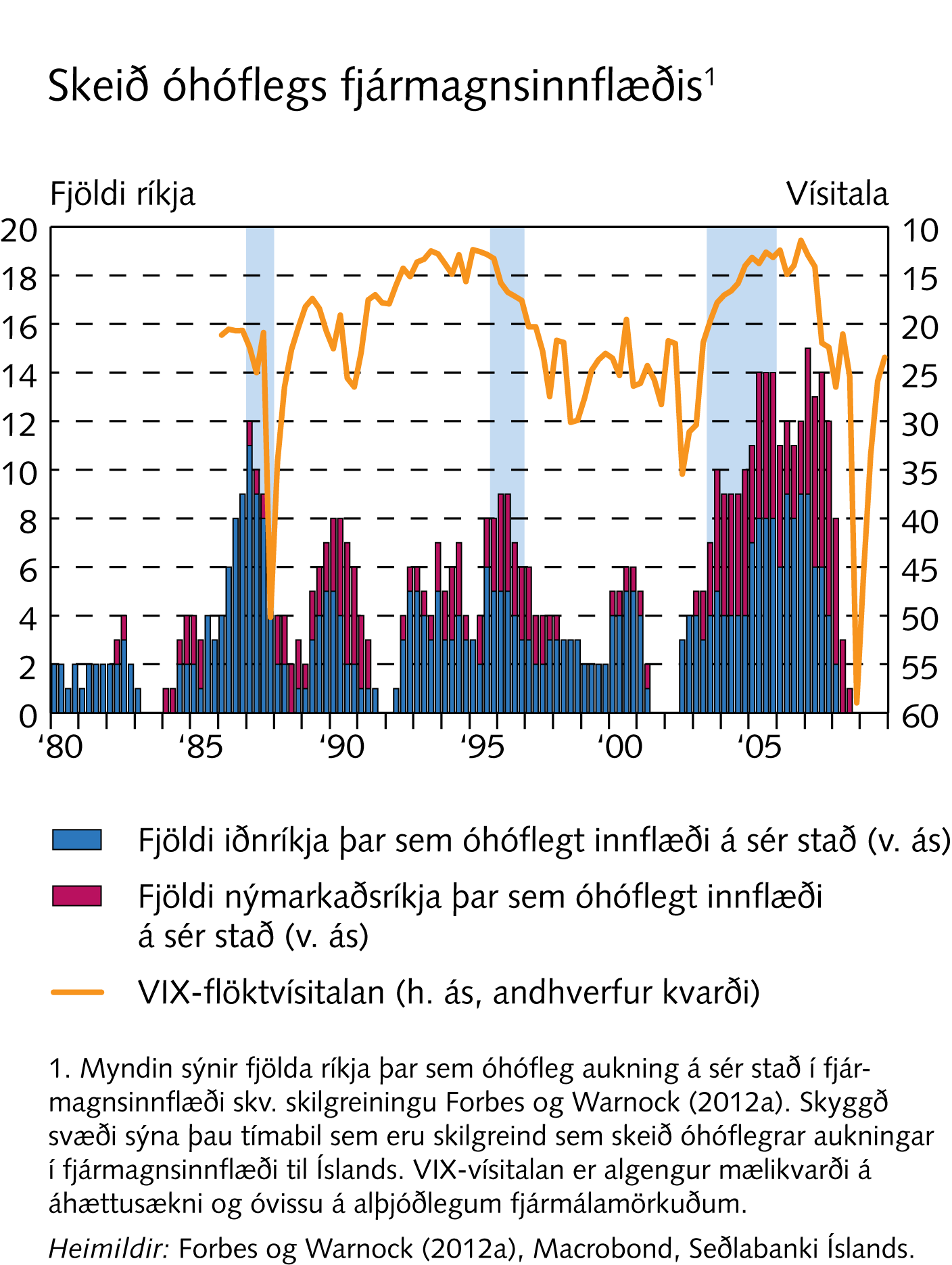 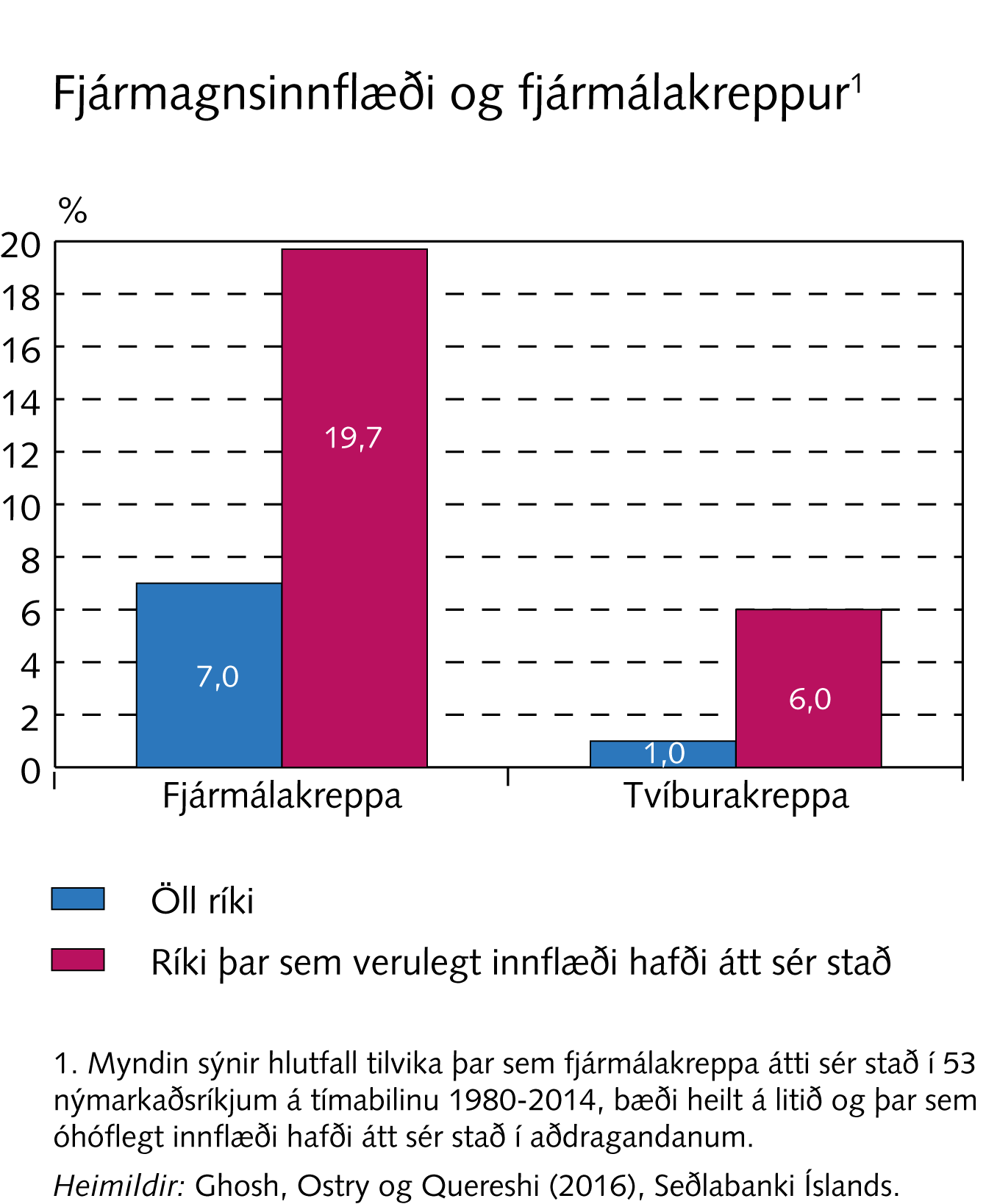 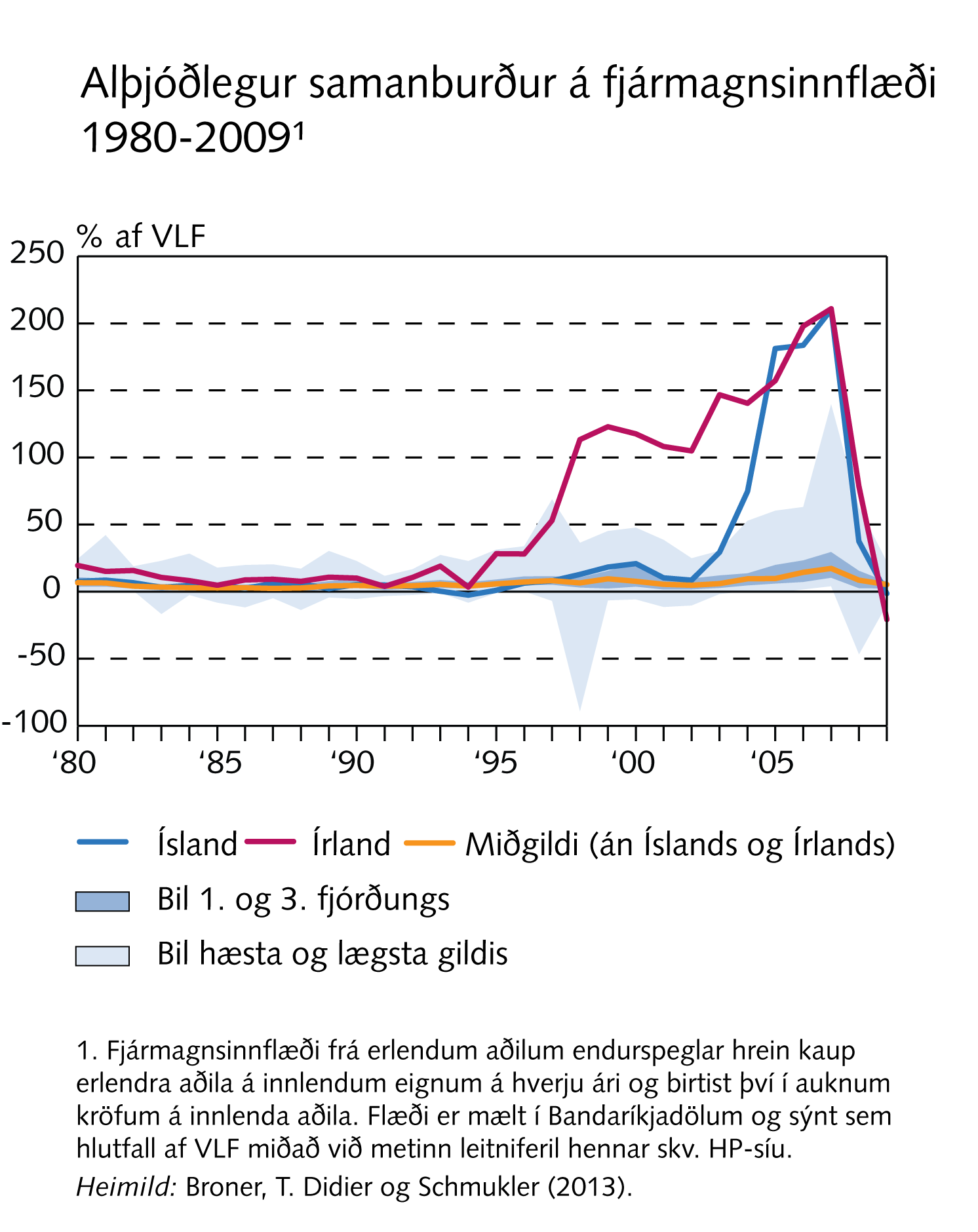 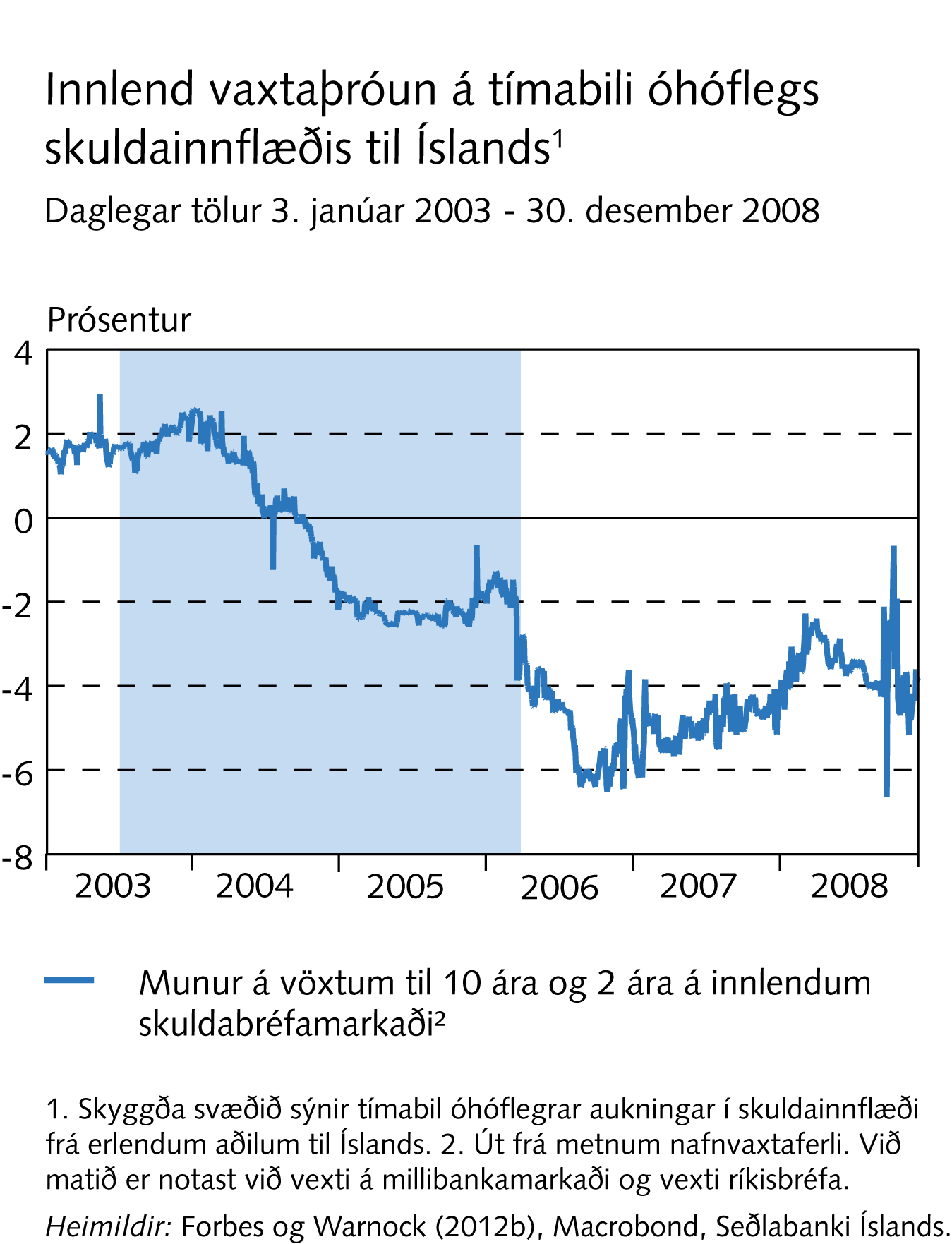 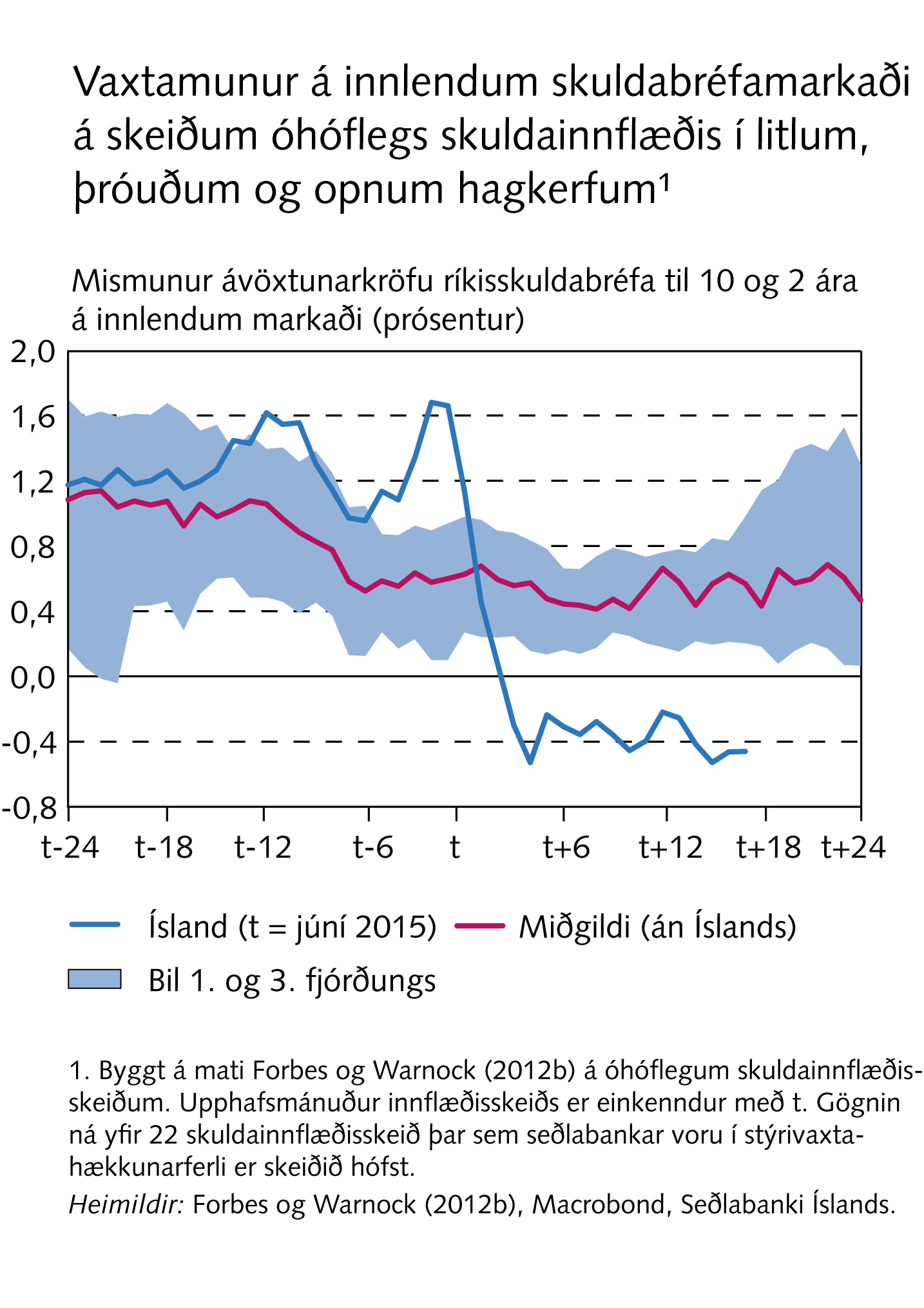 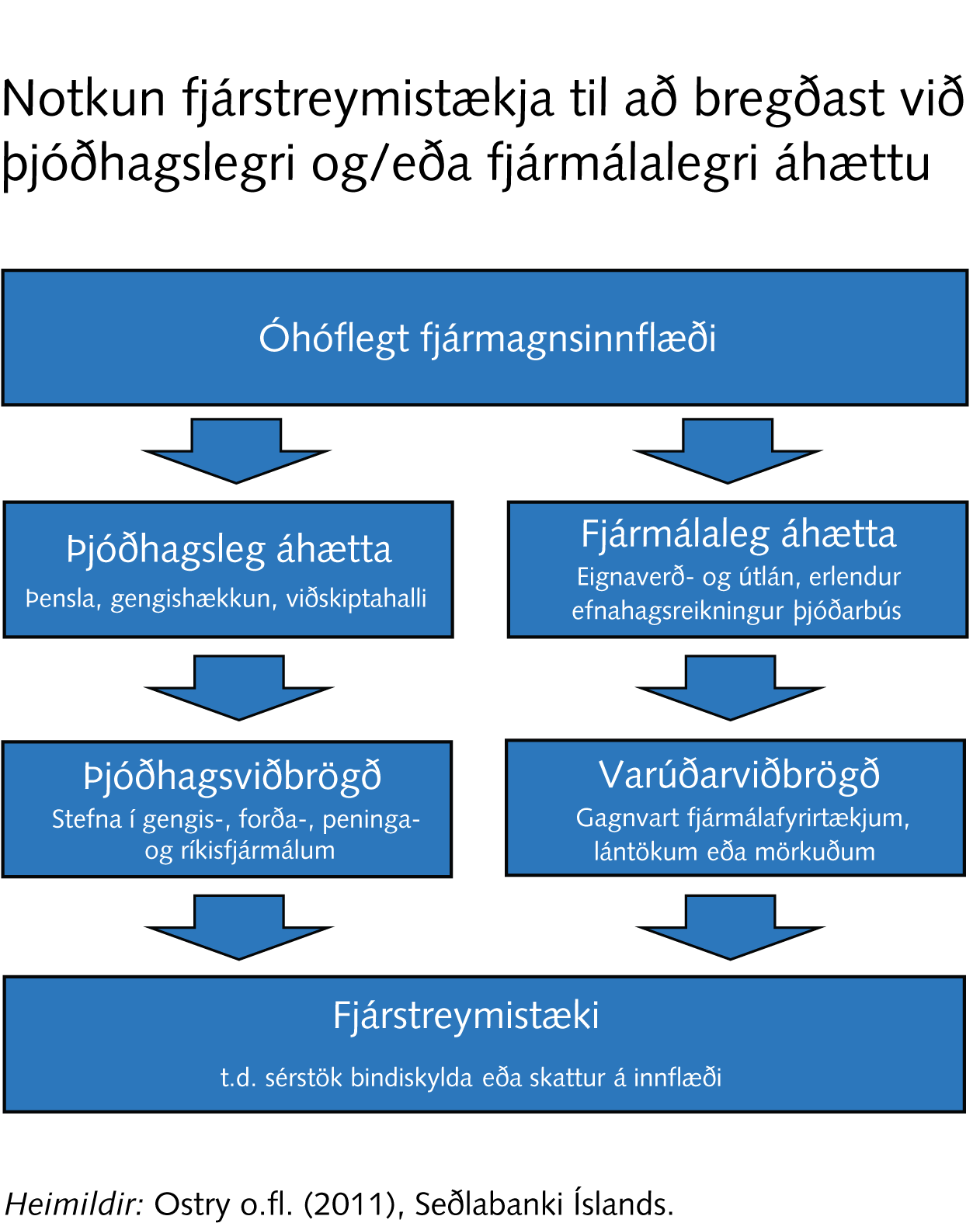 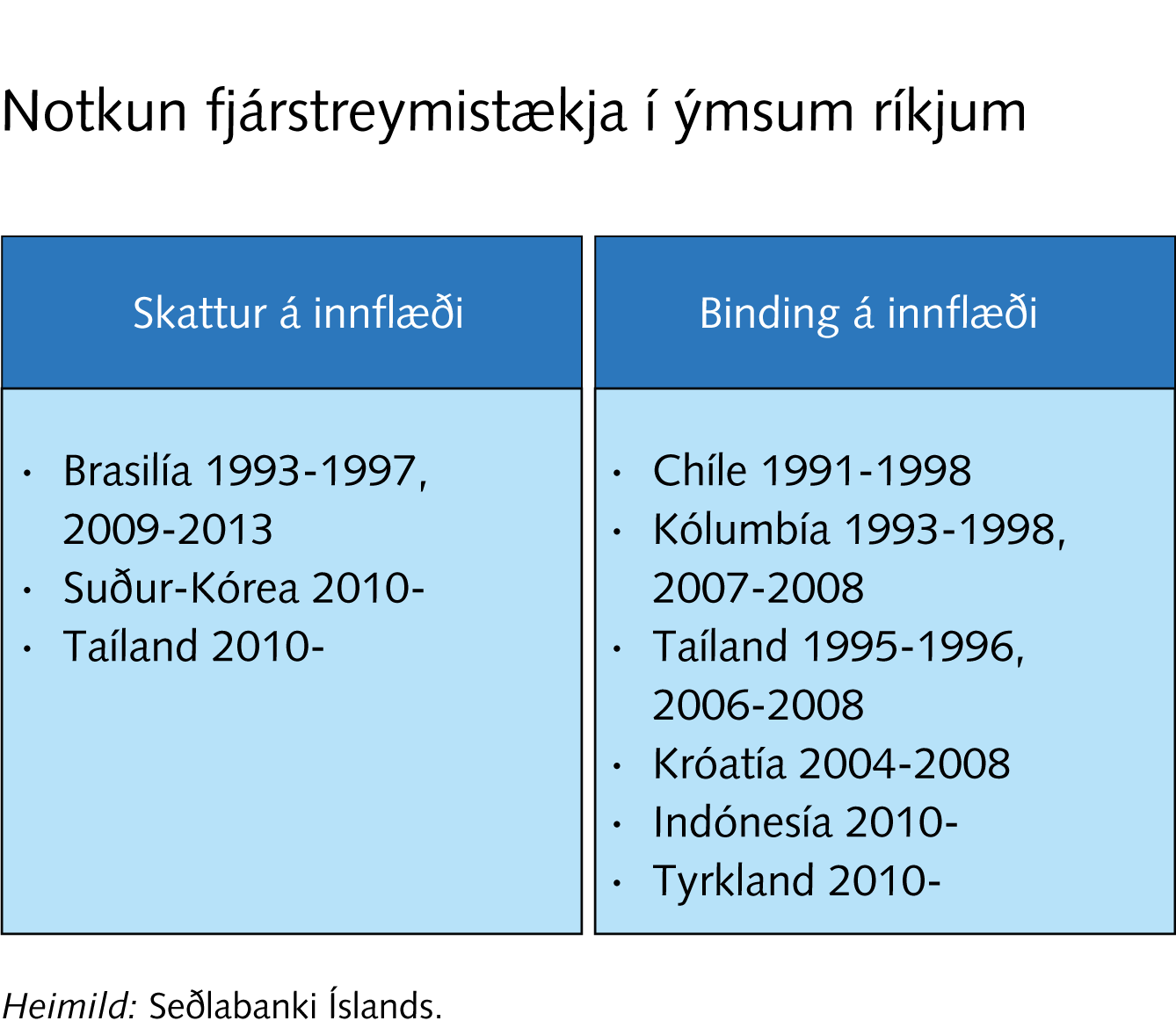 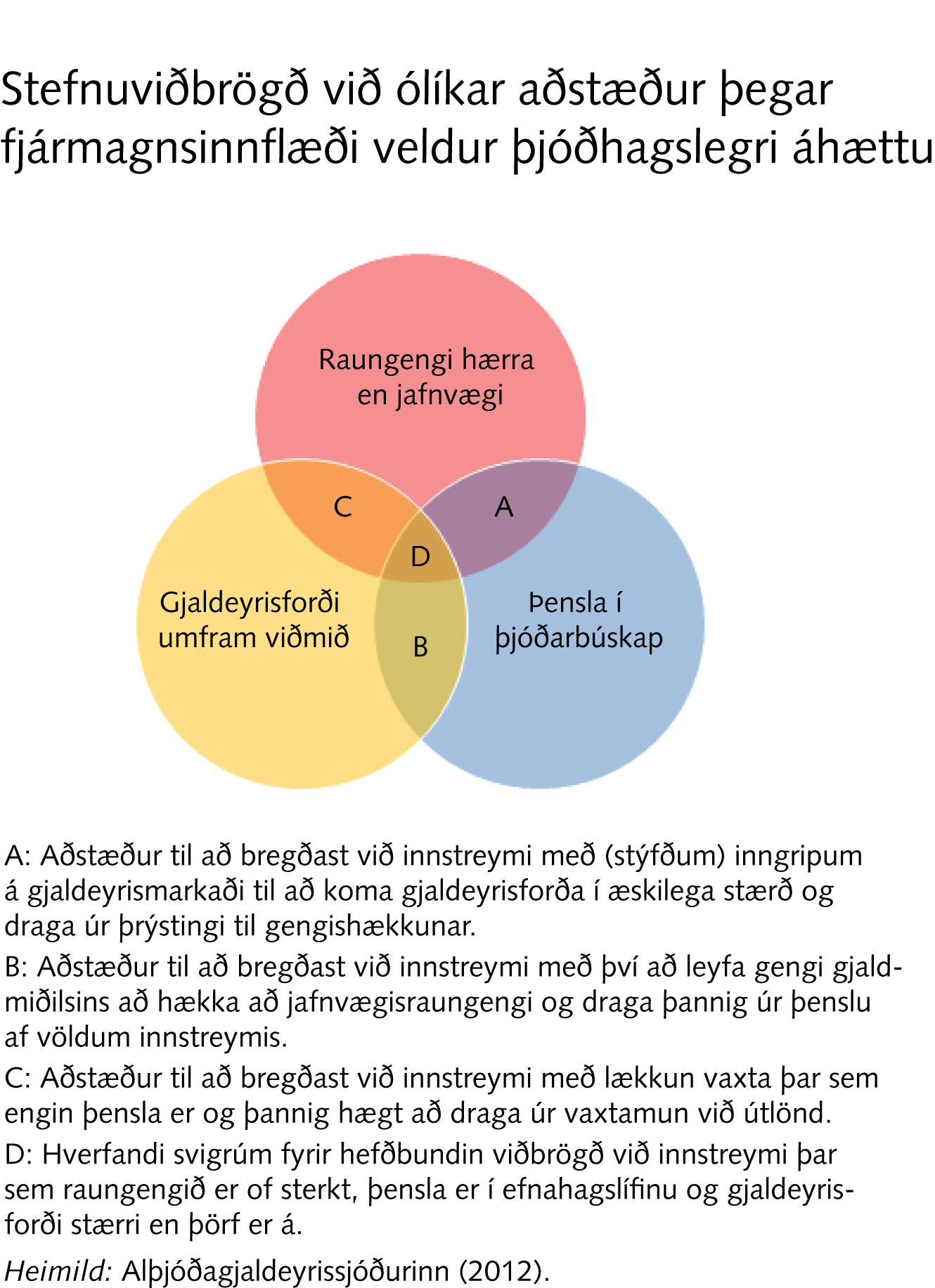 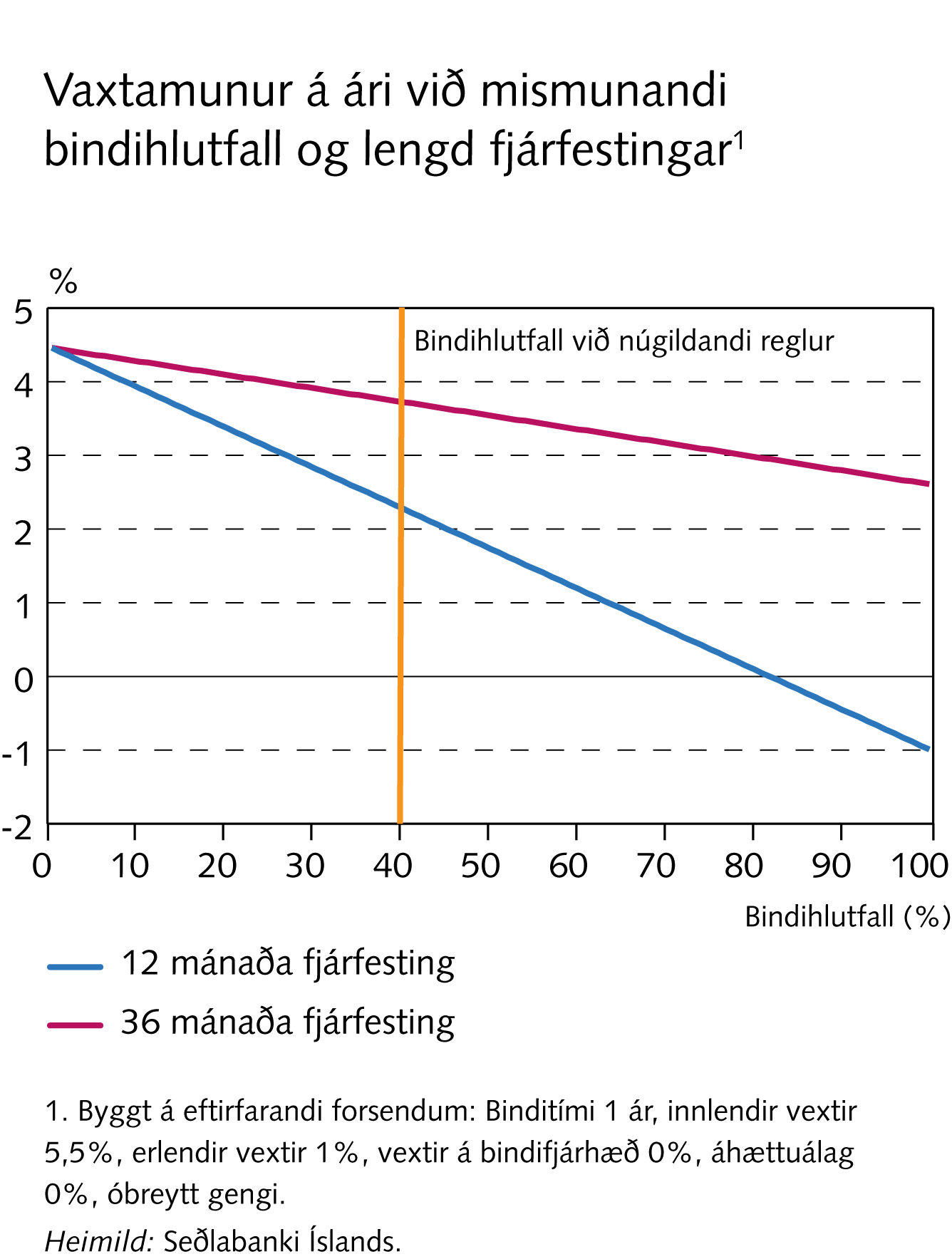 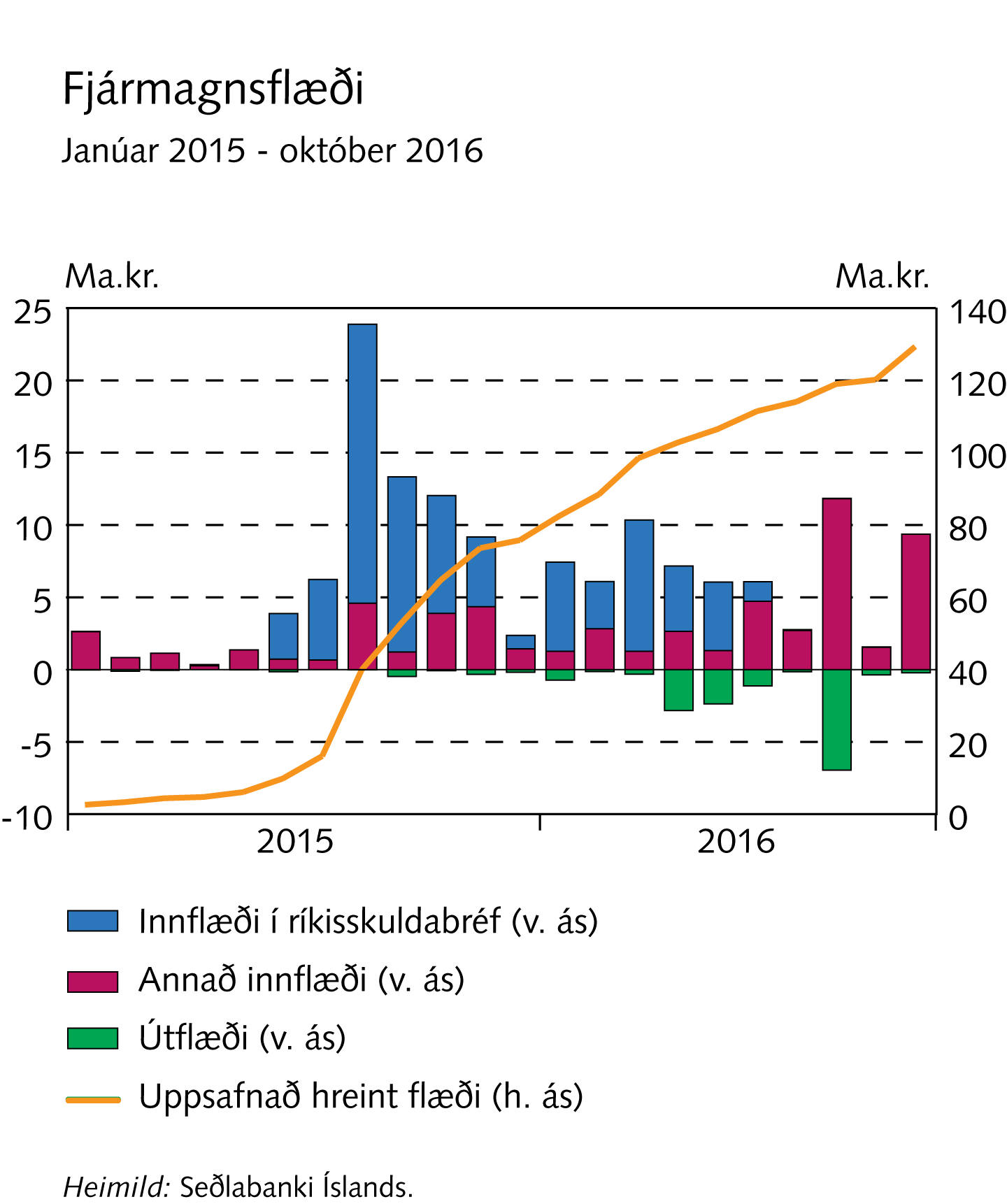 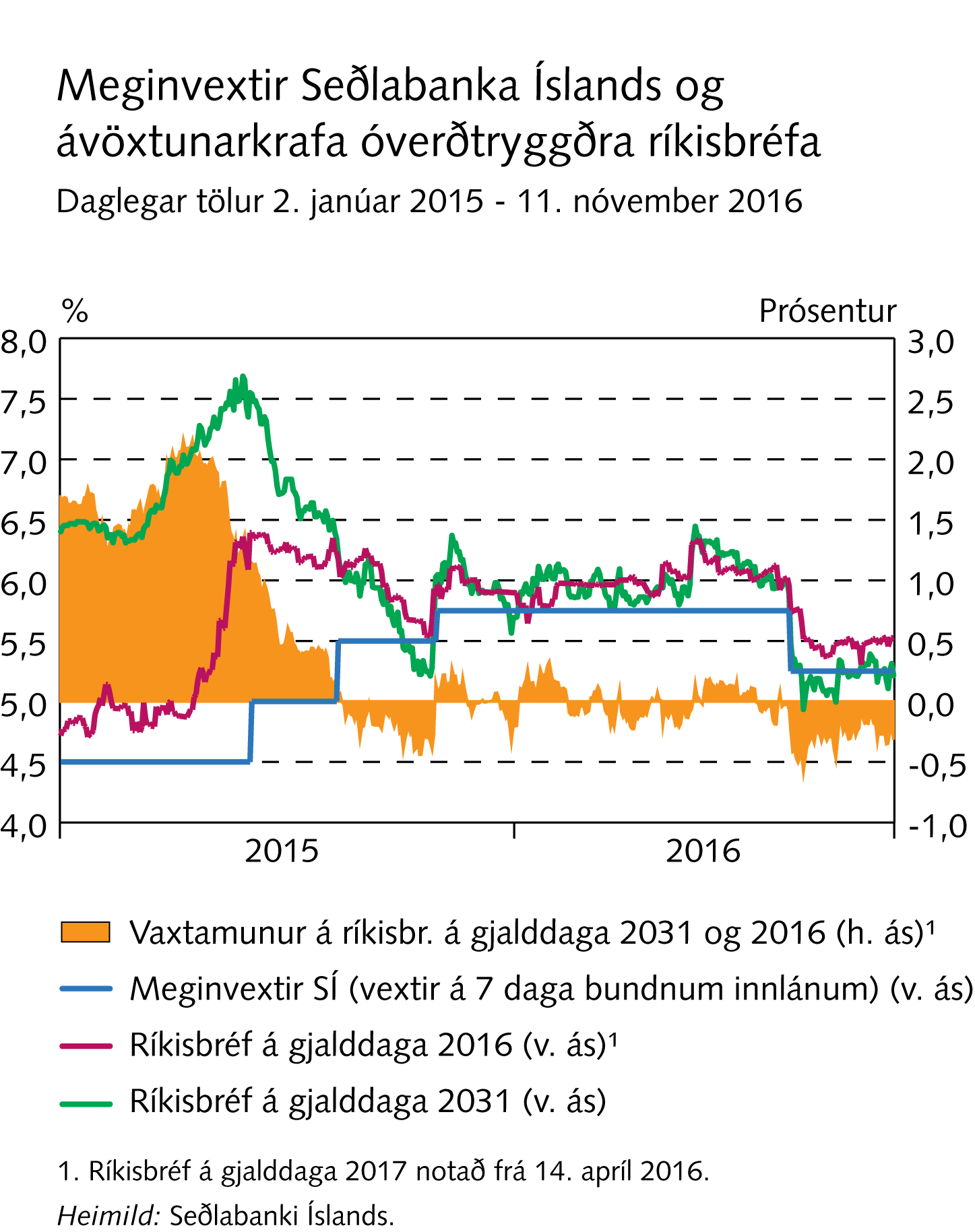 Peningamál 2016/4
Rammagrein 2
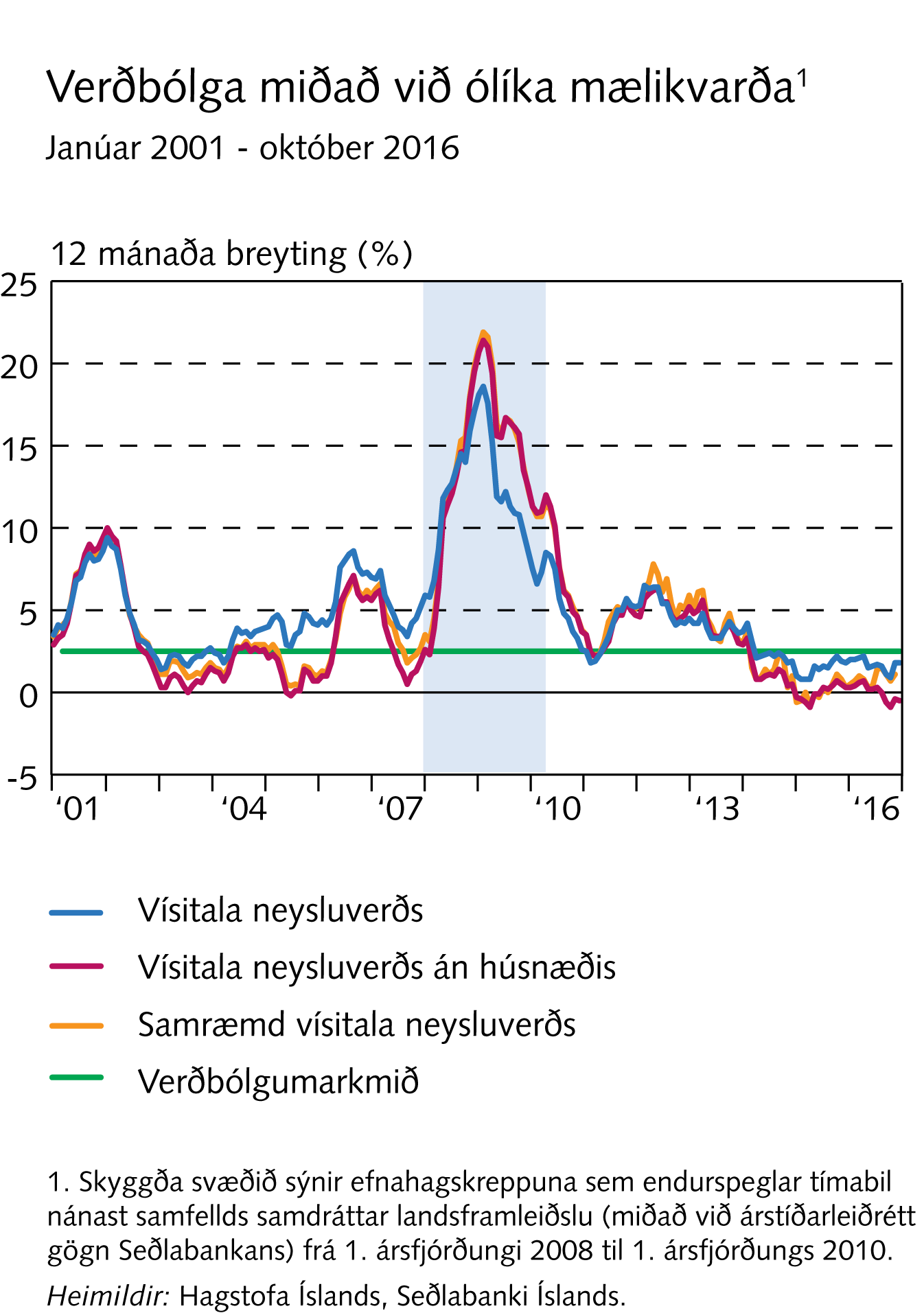 Peningamál 2016/4
Rammagrein 3
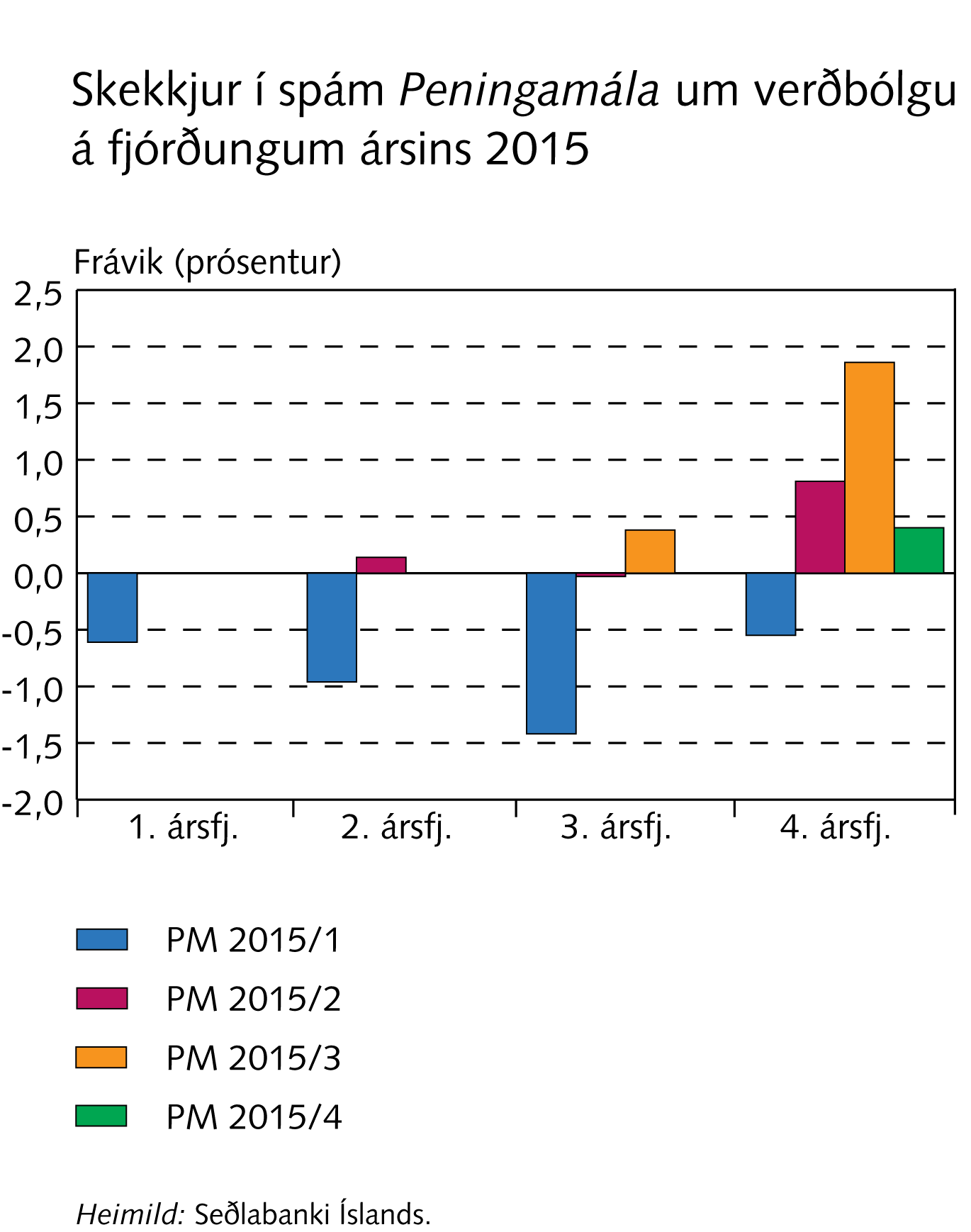 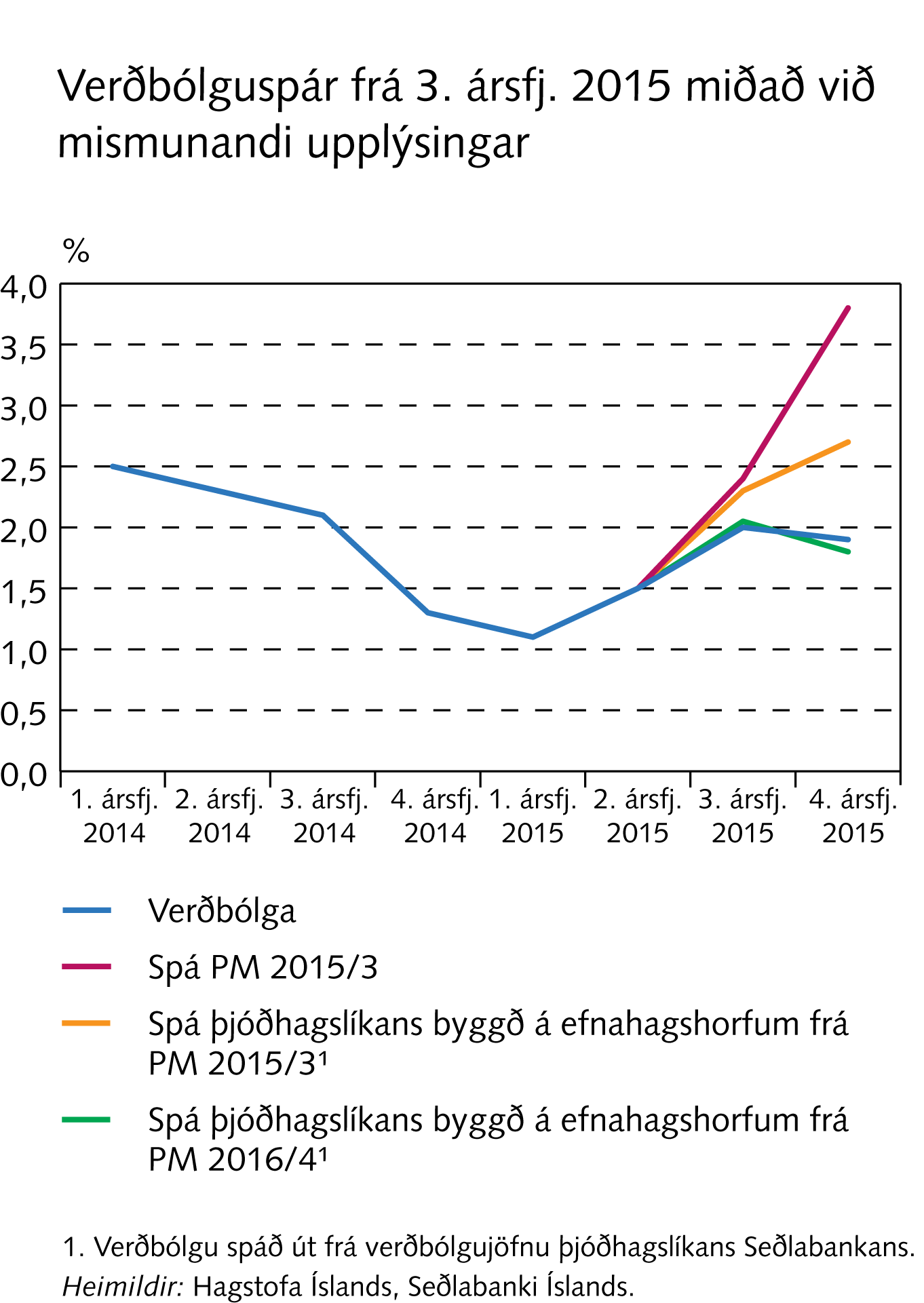 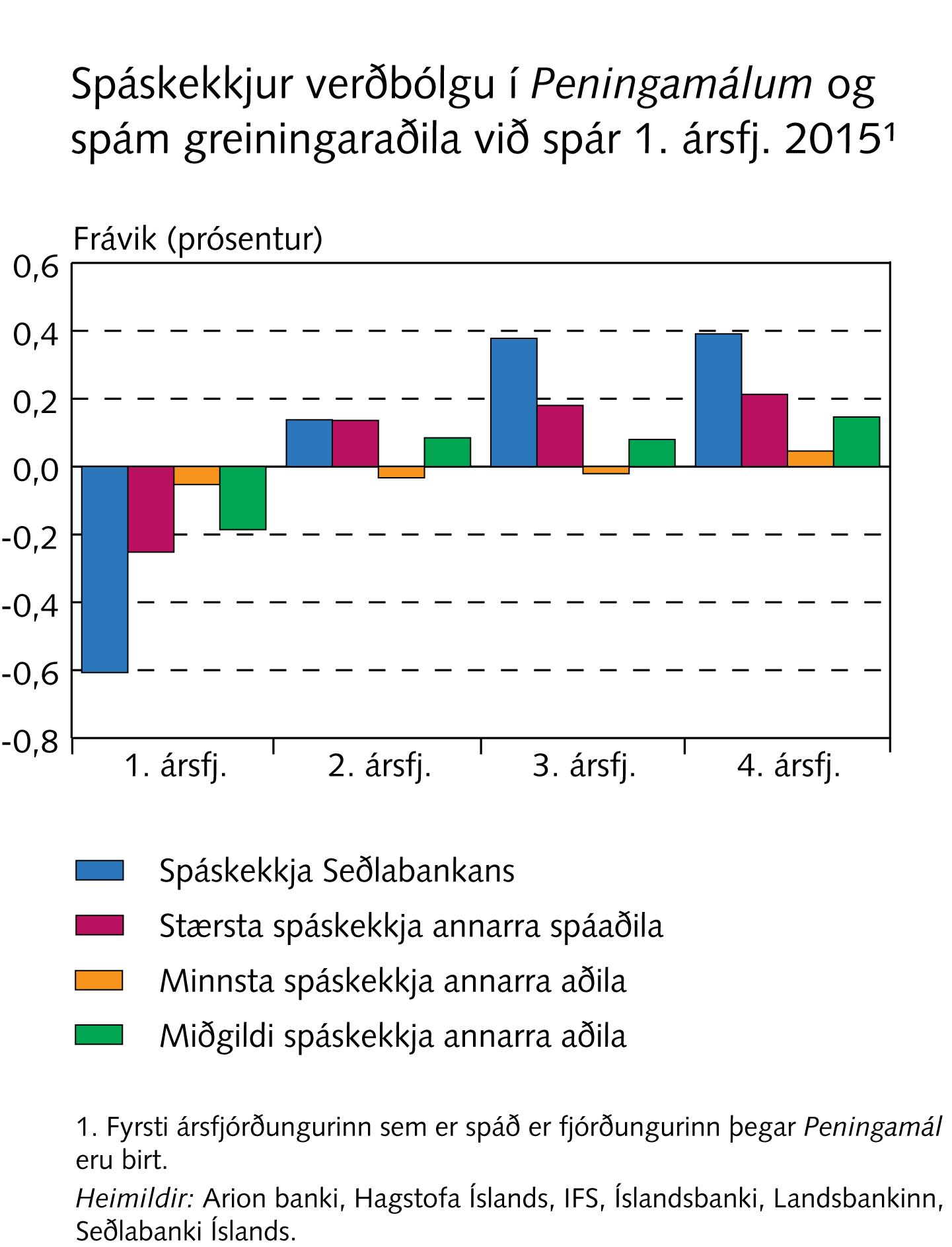 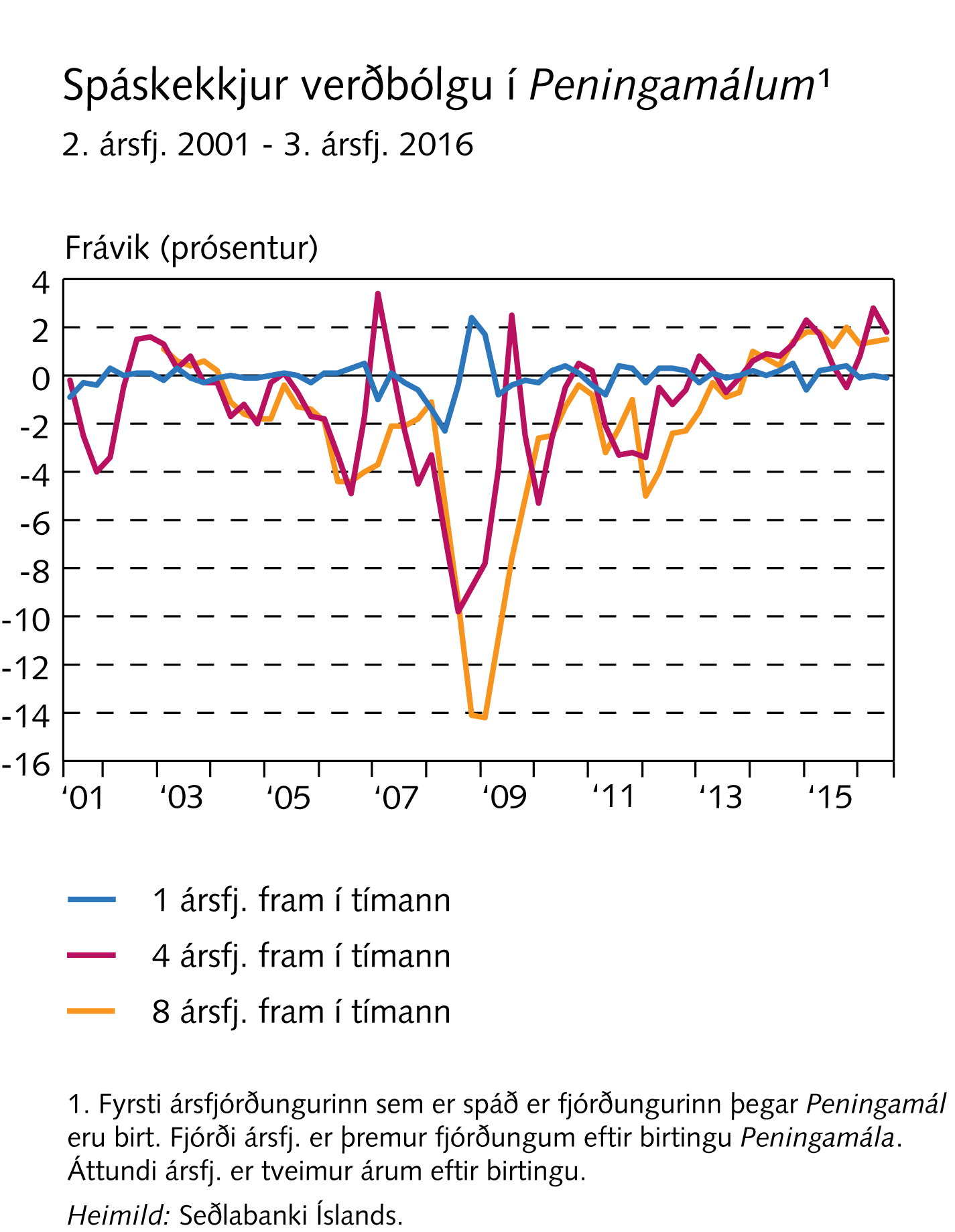 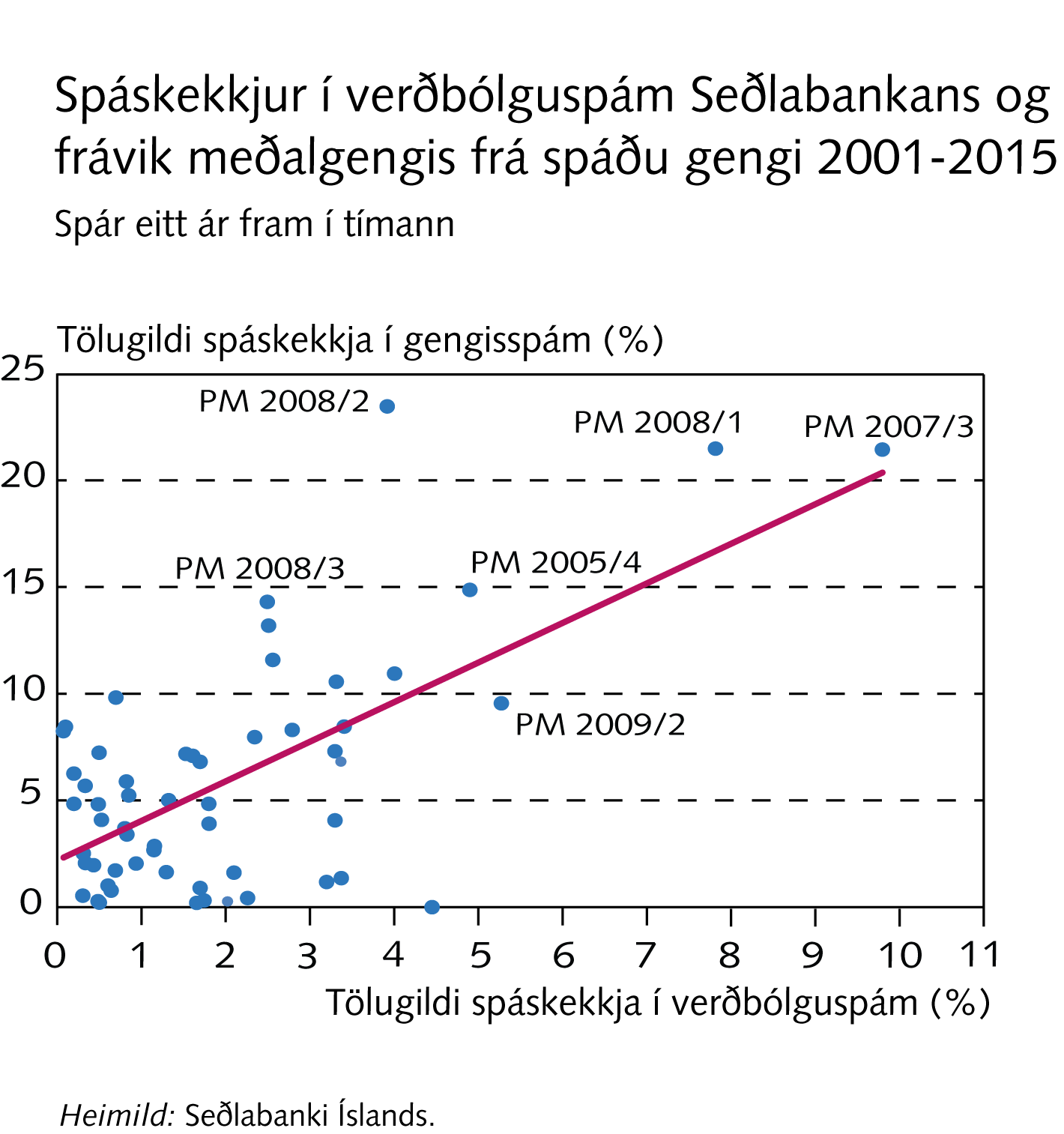 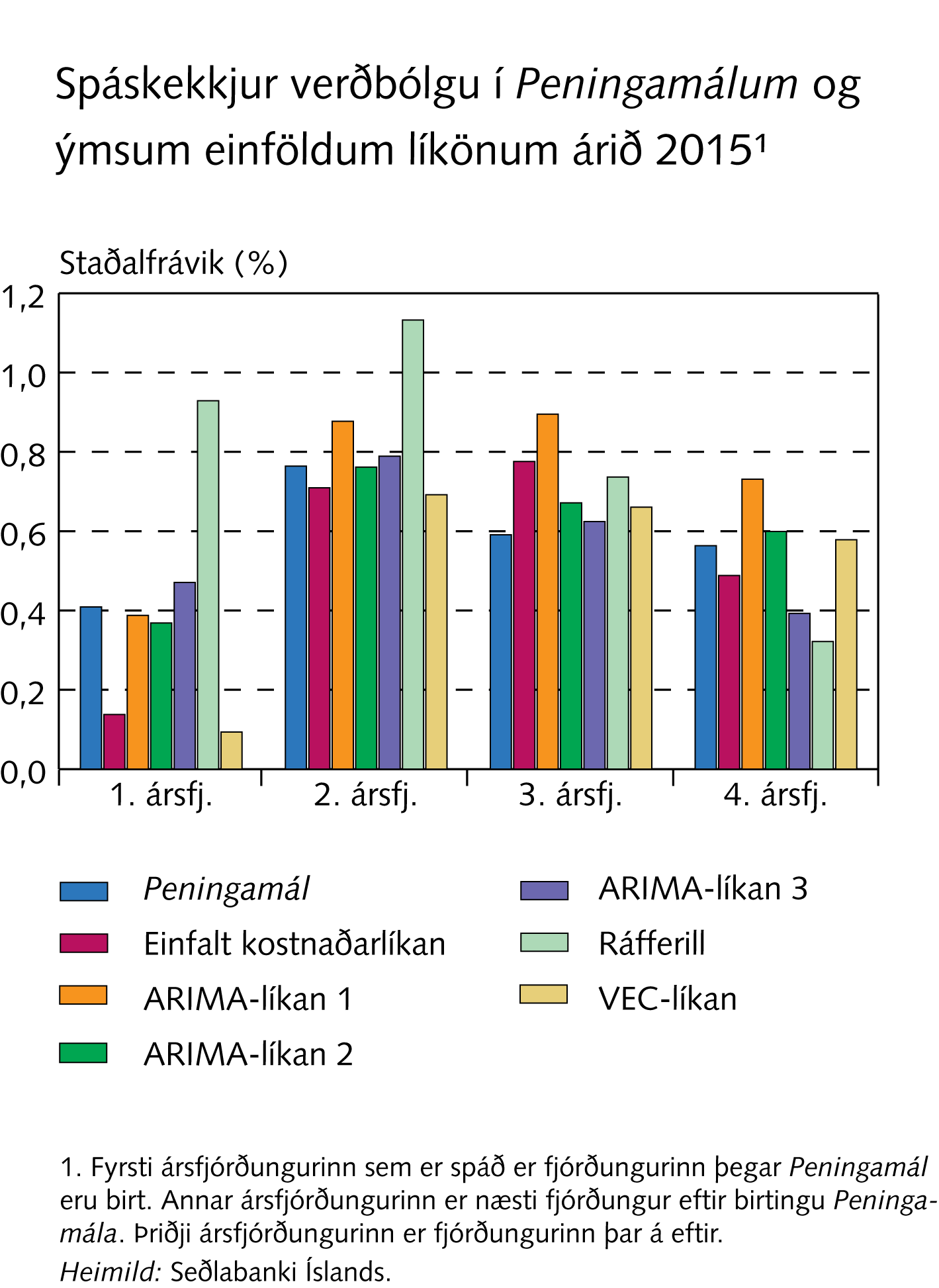 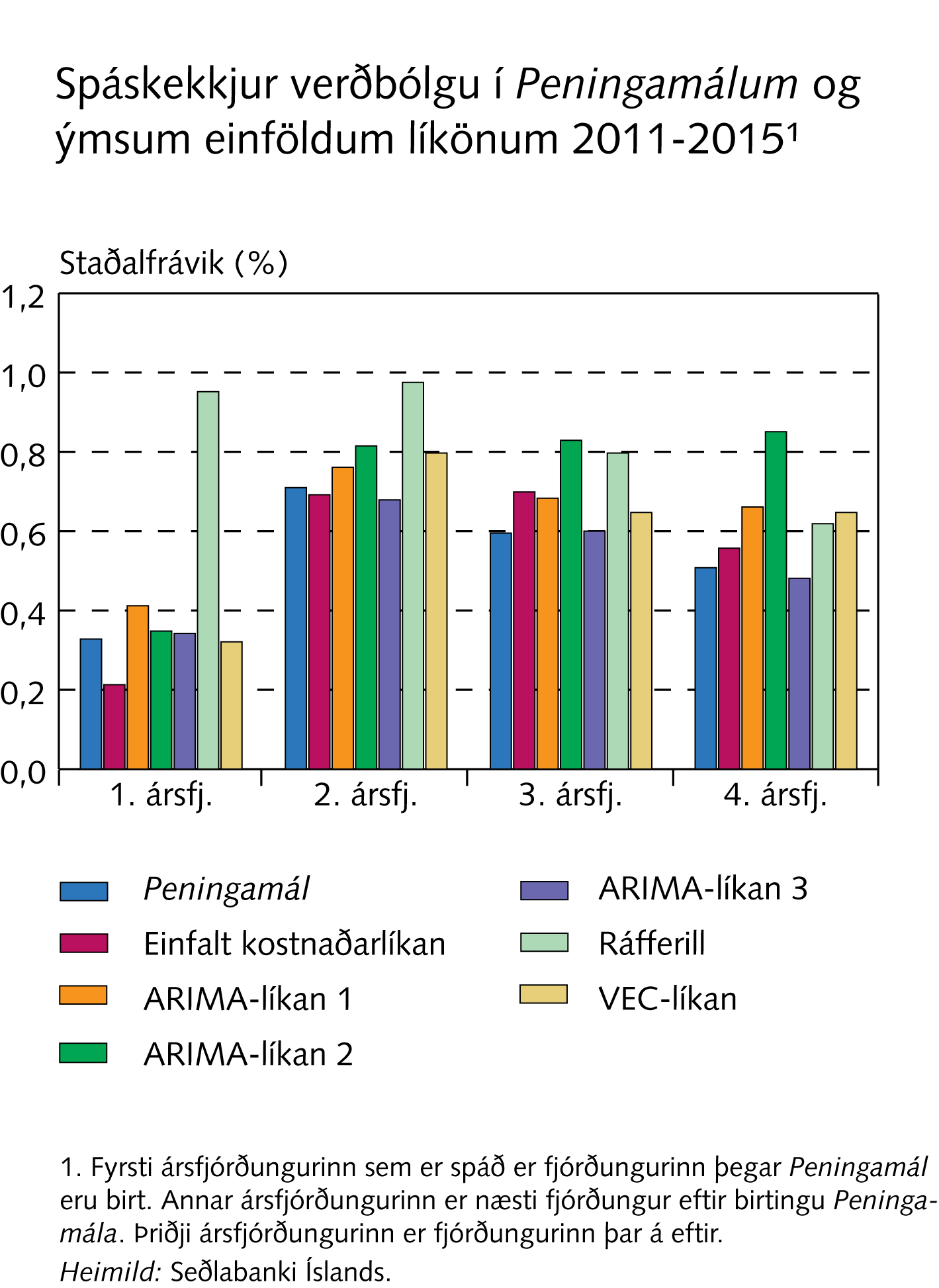 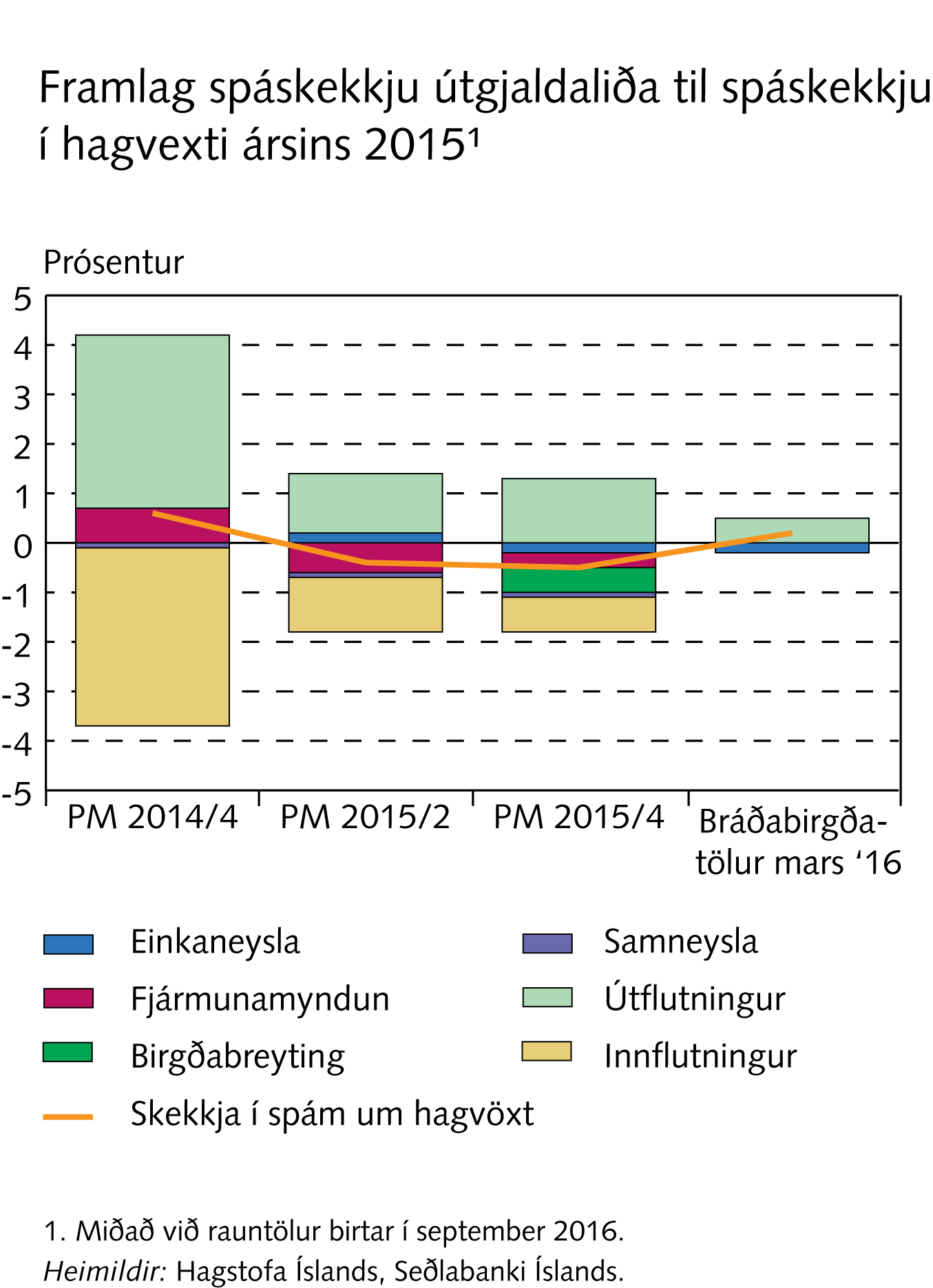 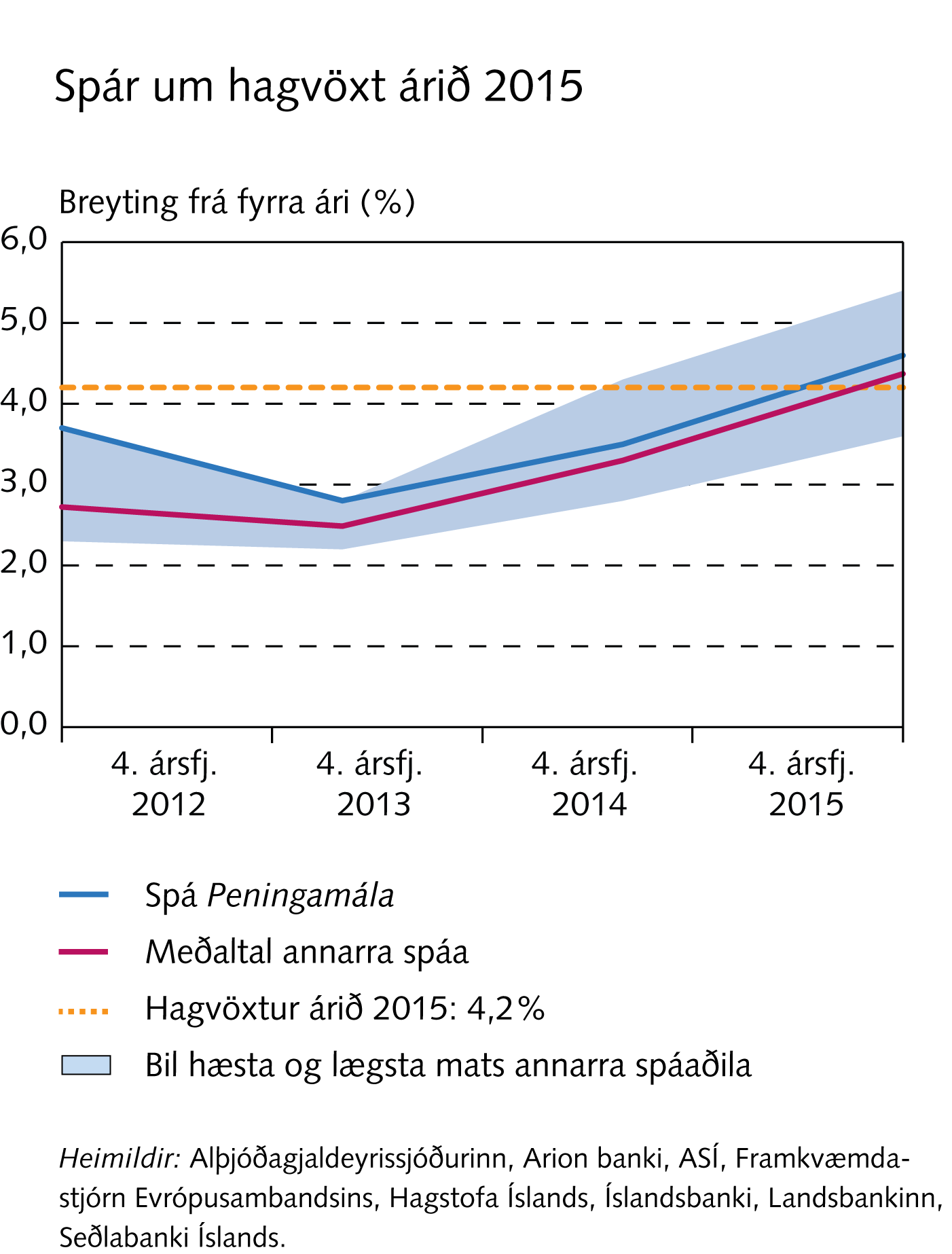 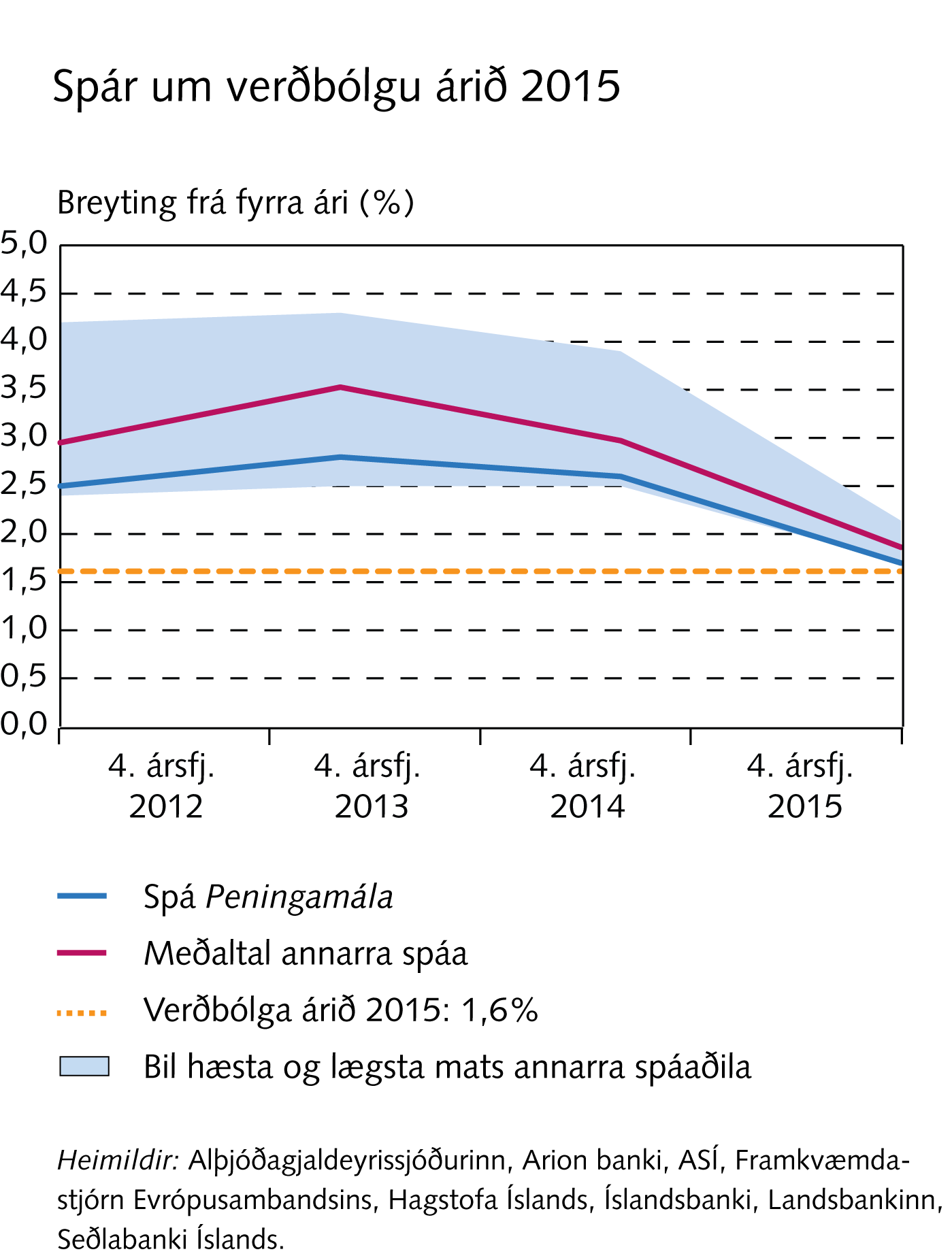 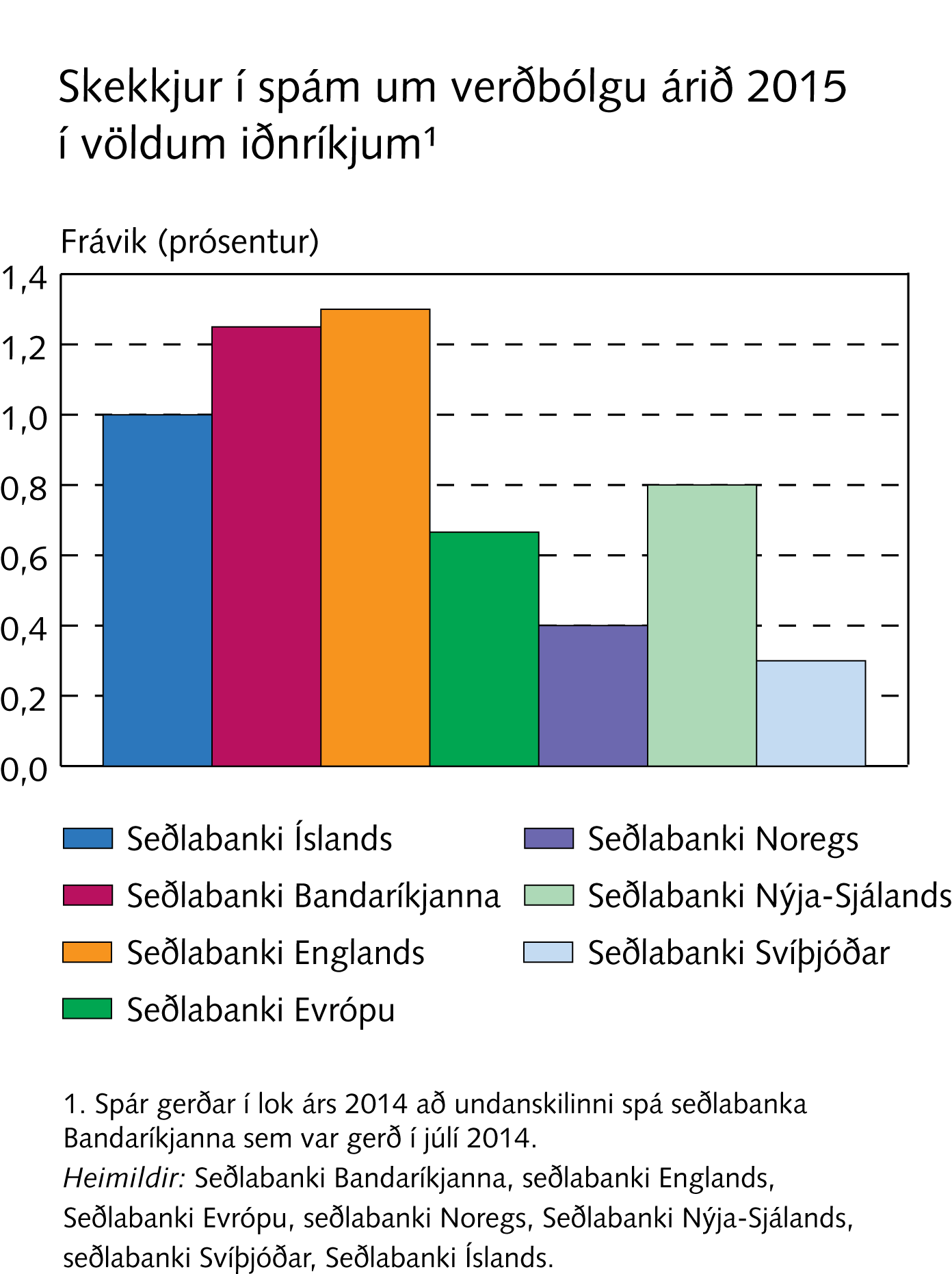 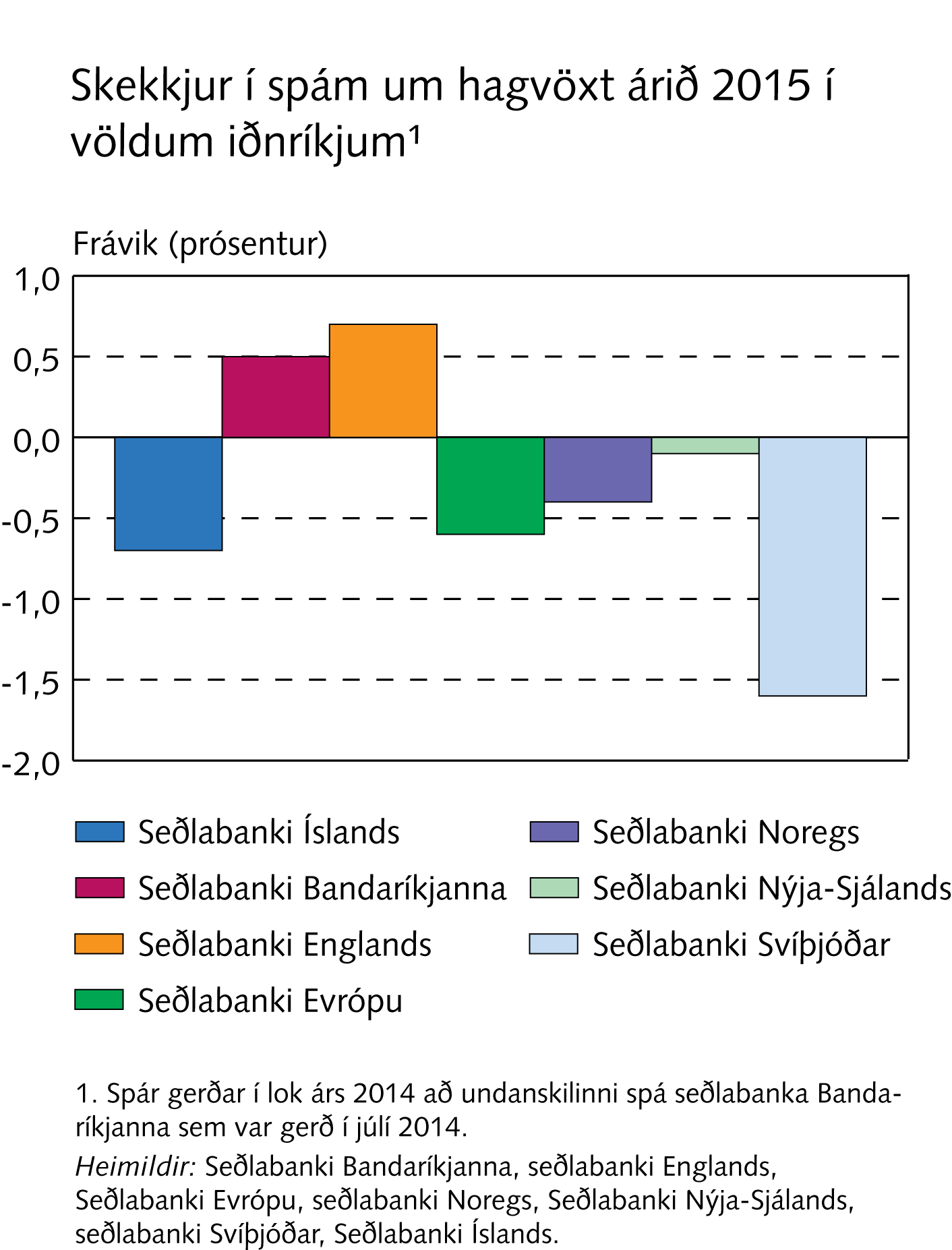